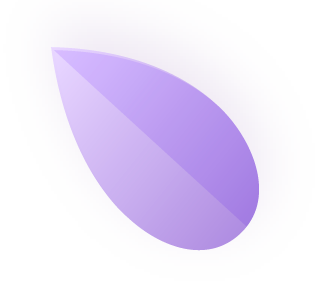 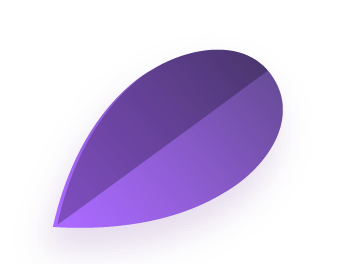 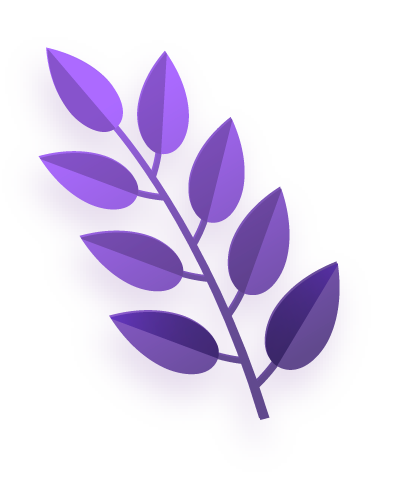 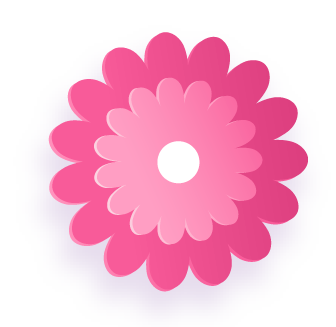 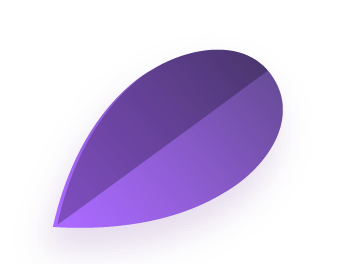 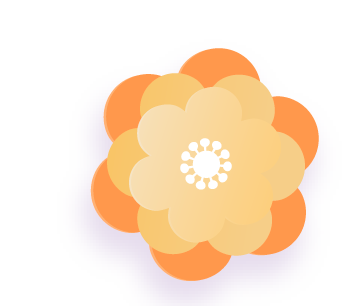 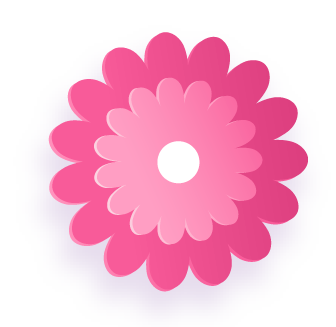 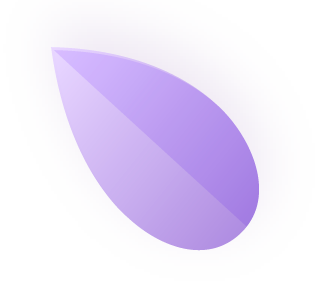 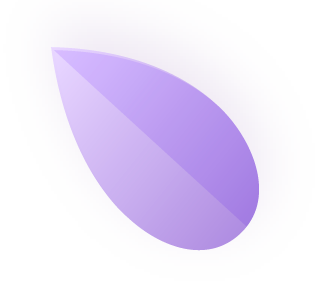 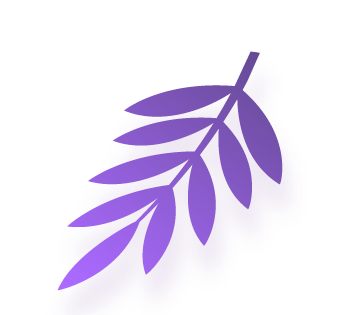 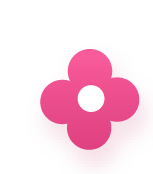 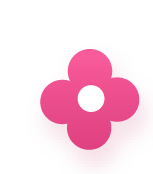 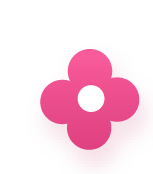 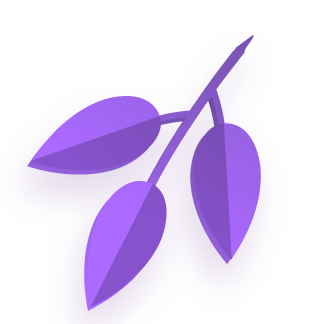 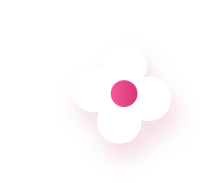 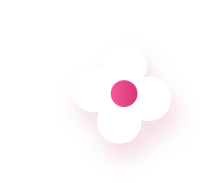 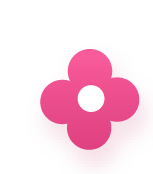 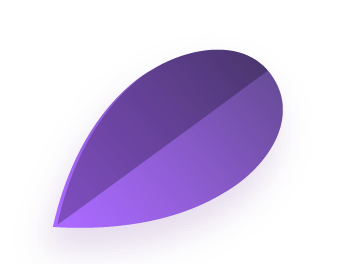 SDMC Quarter 3 Meeting!
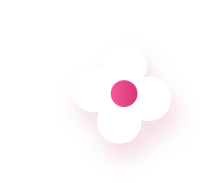 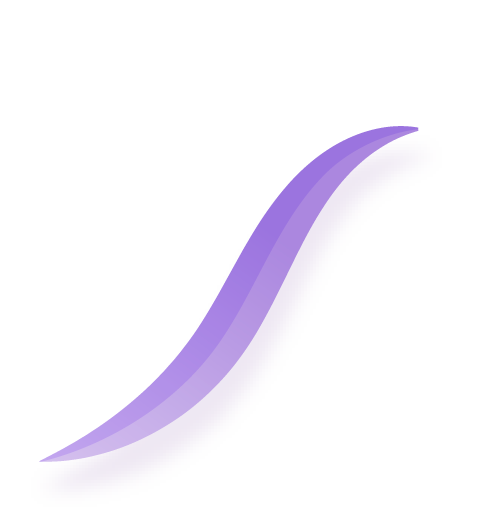 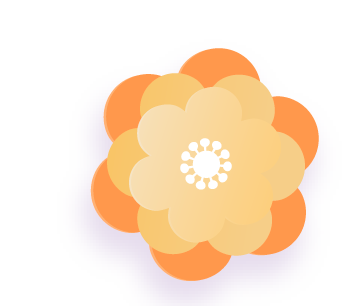 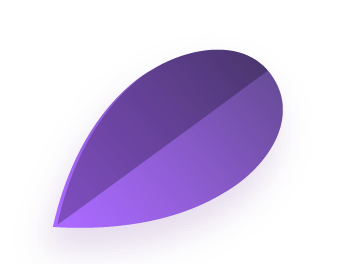 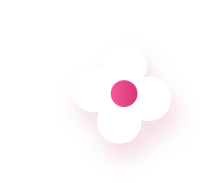 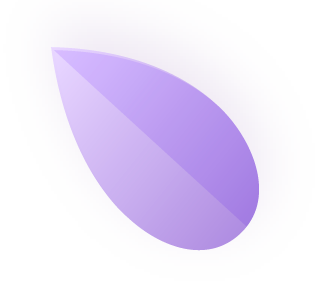 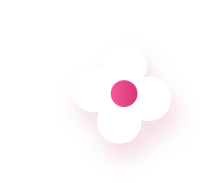 Jean Hines Caldwell Elementary 
April 20, 2023
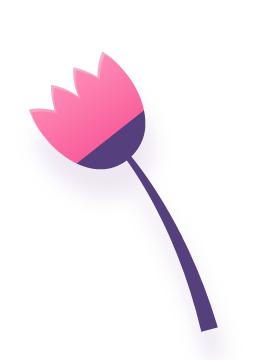 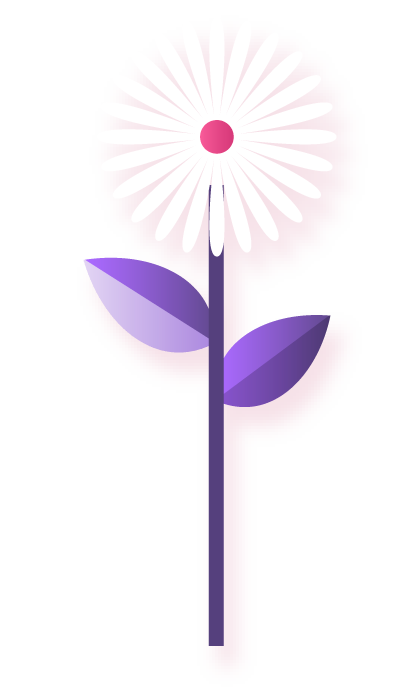 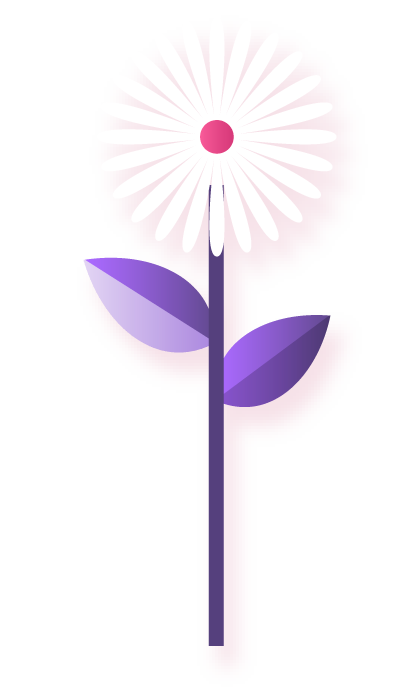 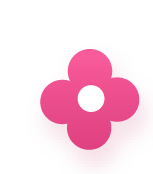 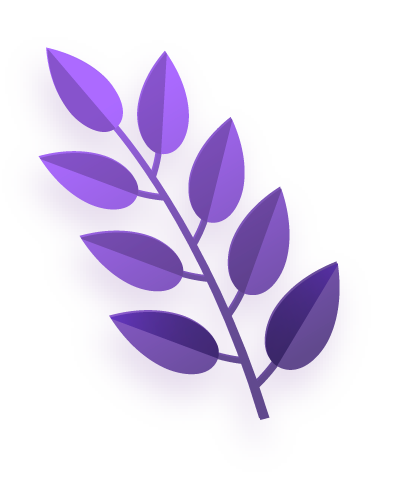 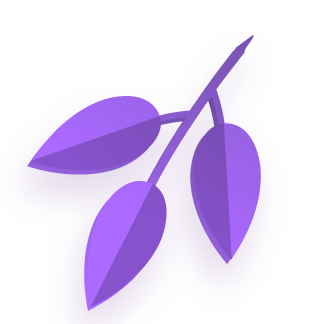 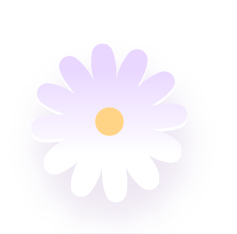 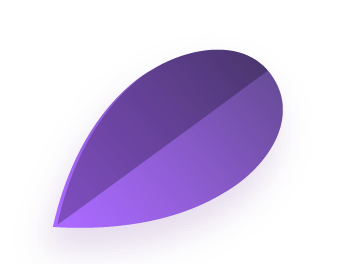 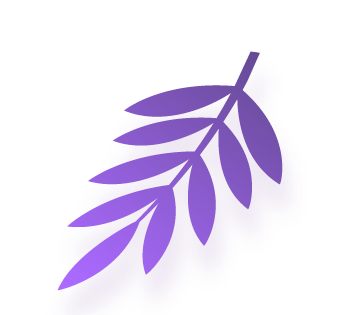 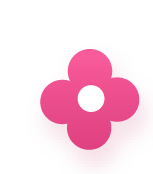 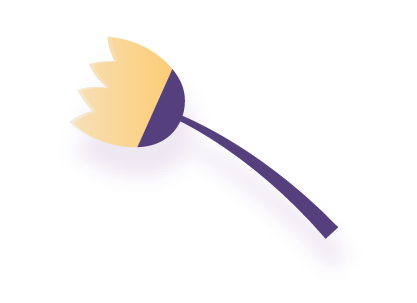 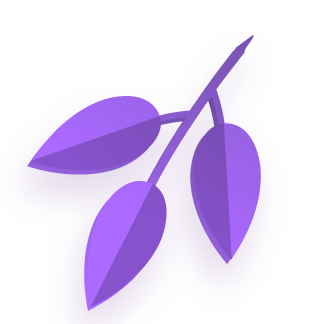 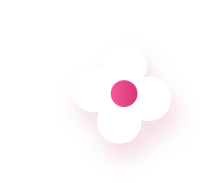 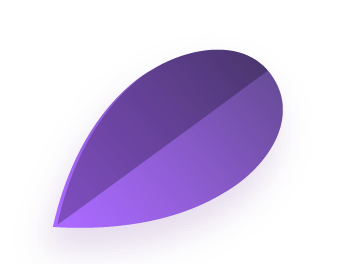 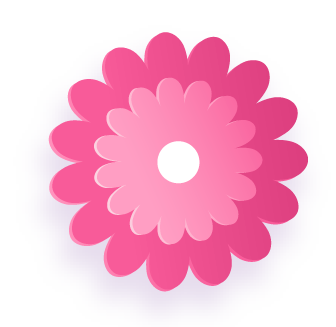 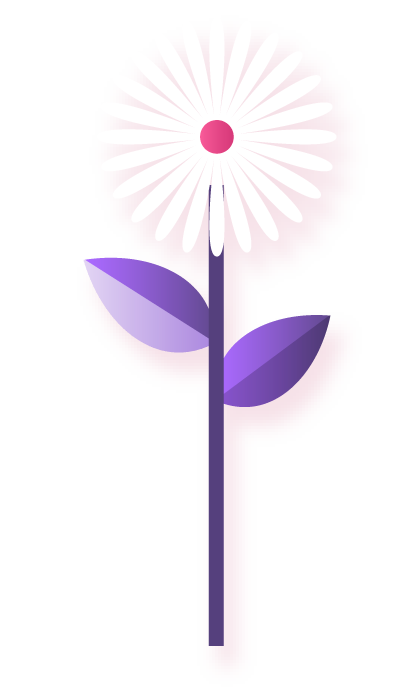 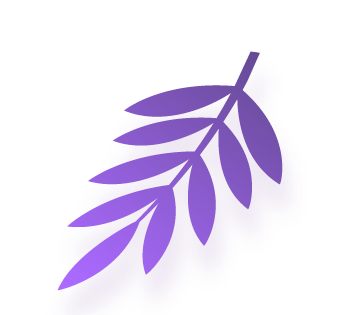 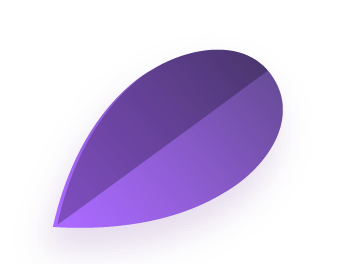 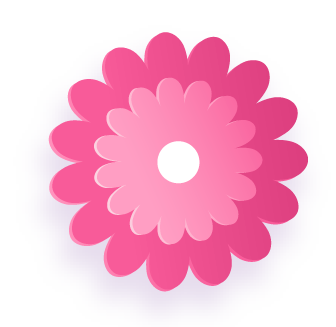 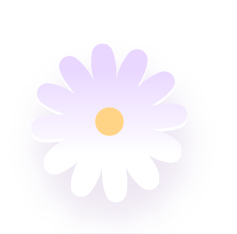 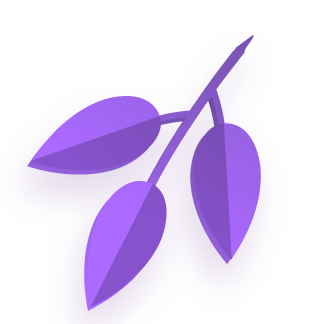 Contents of this template
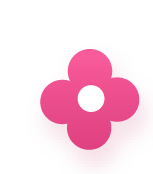 You can delete this slide when you’re done editing the presentation
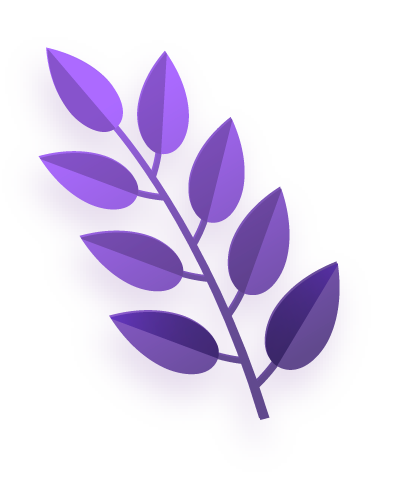 For more info:Slidesgo | Blog | FAQs
You can visit our sister projects:Freepik | Flaticon | Storyset | Wepik | Videvo
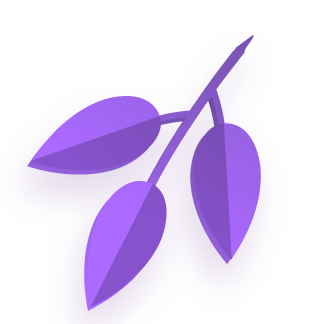 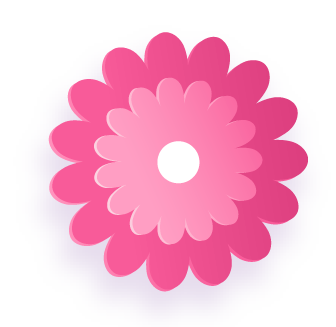 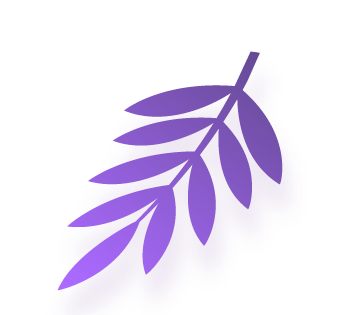 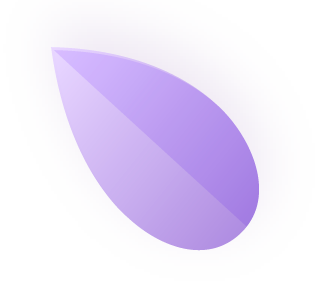 Agenda
01
04
STAAR Testing/EOY Testing
Welcome
02
05
End of Year Activities/Award’s Day
Budget Updates/Attendance Impact
03
06
SDMC Survey
TEA Interventions
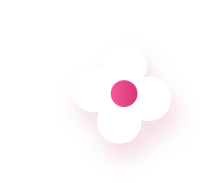 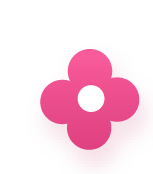 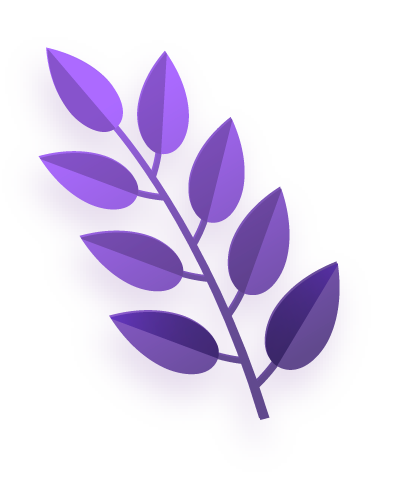 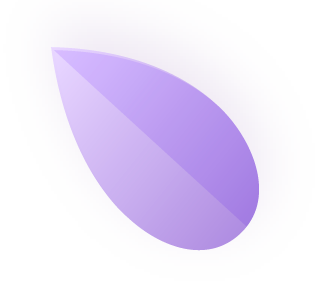 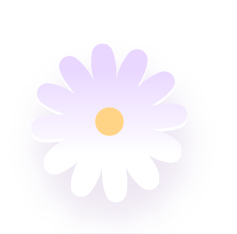 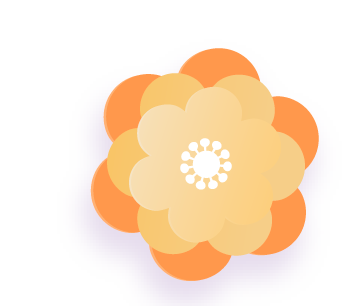 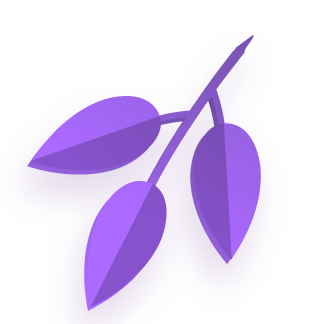 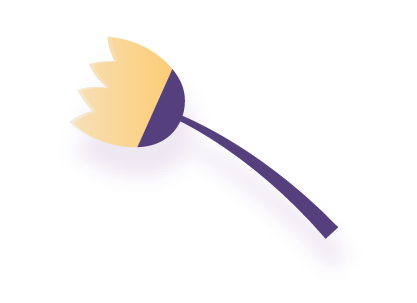 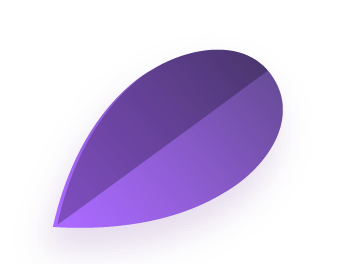 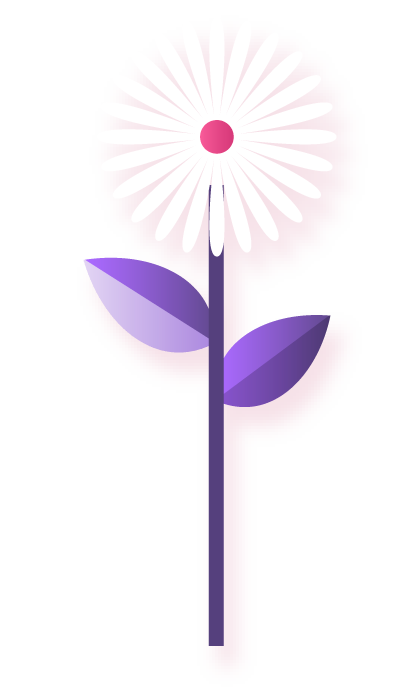 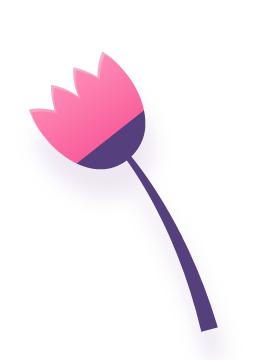 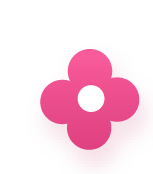 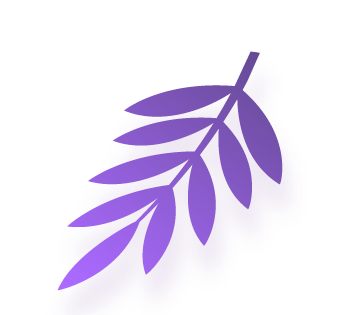 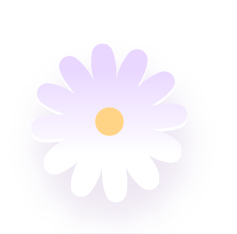 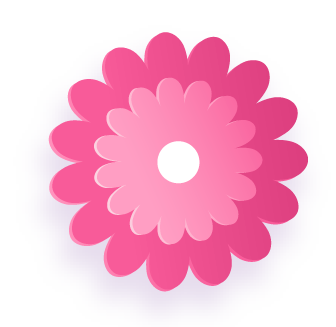 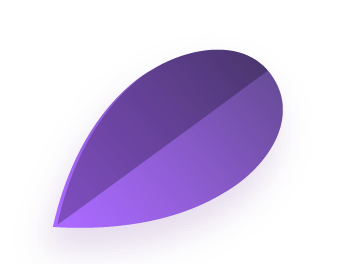 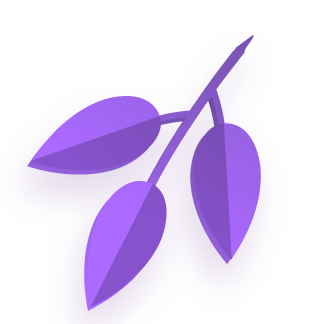 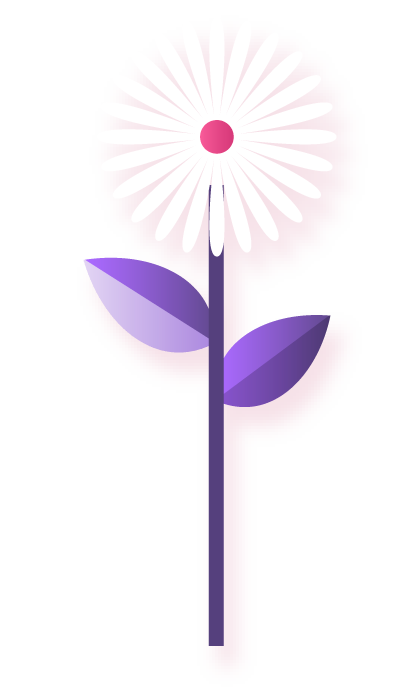 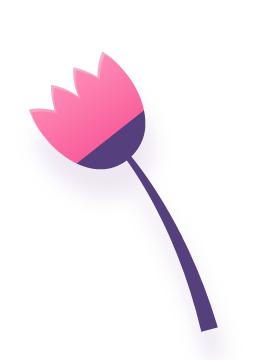 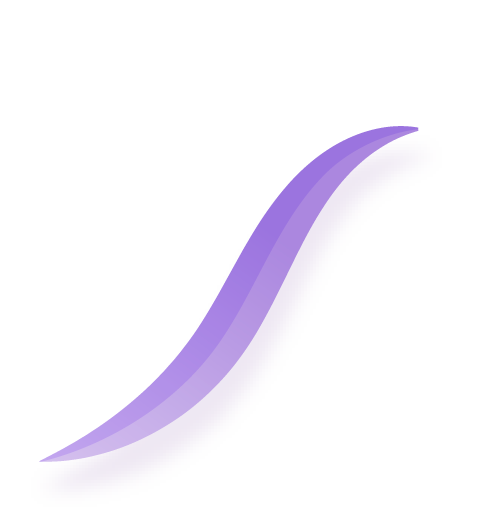 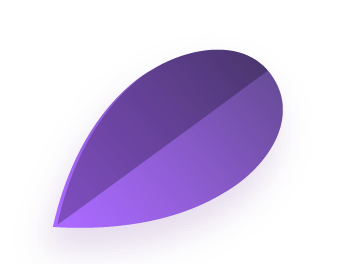 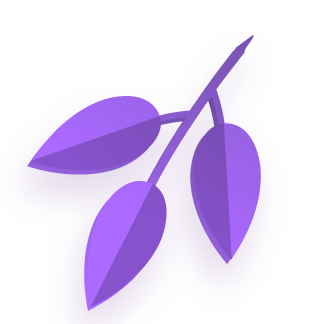 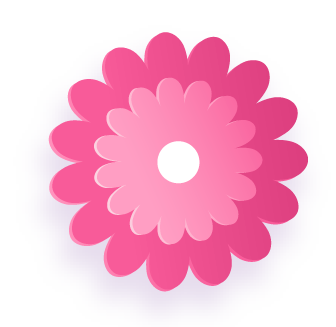 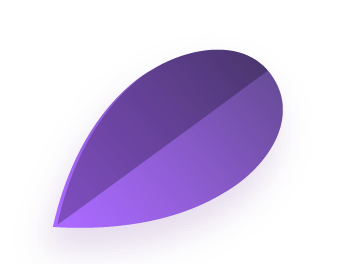 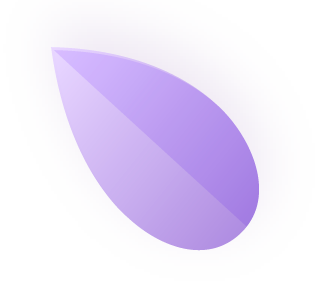 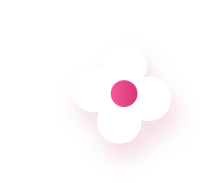 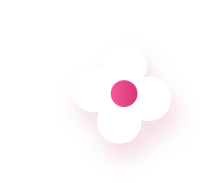 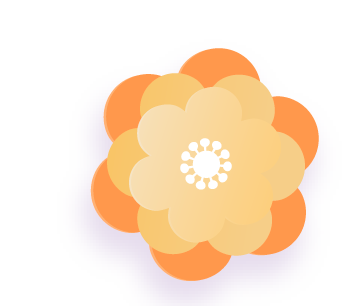 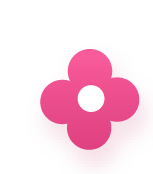 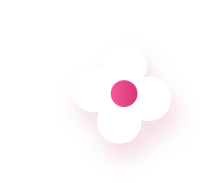 Welcome
Quarter 4 Meeting Adjusted Date: May 11th
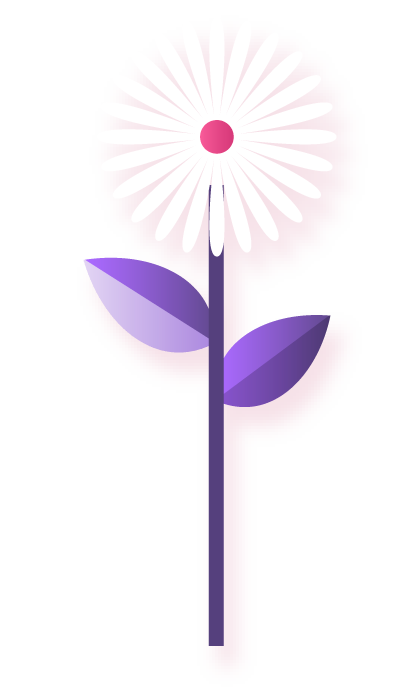 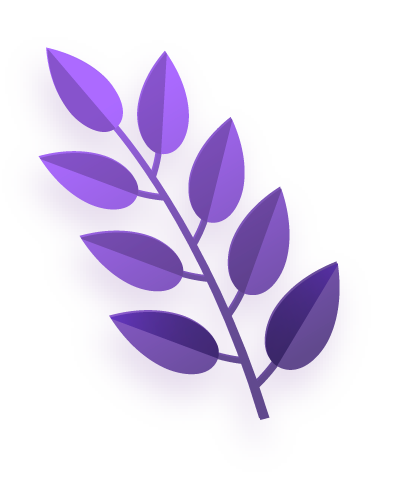 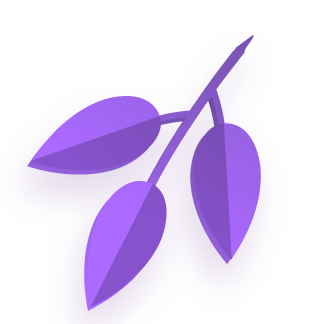 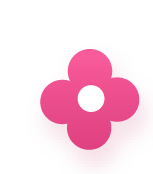 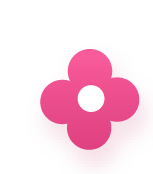 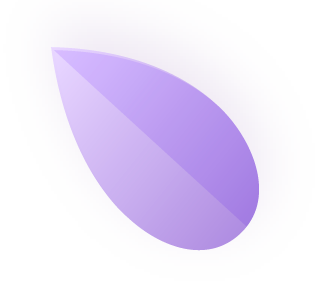 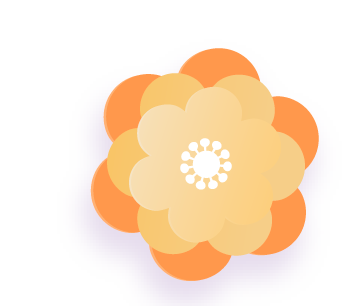 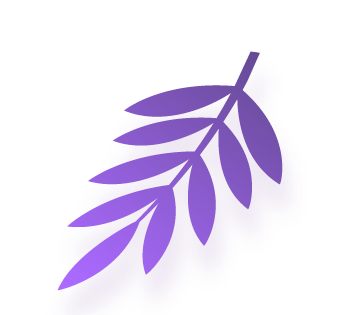 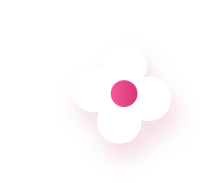 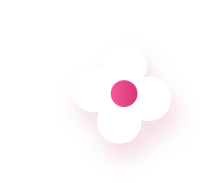 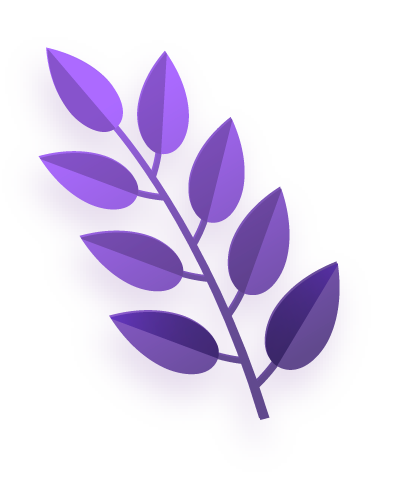 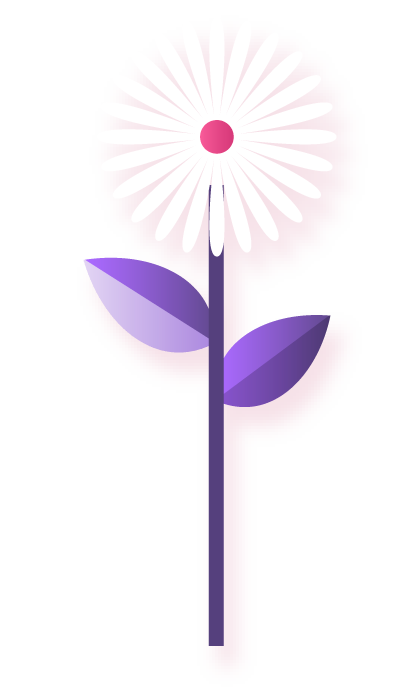 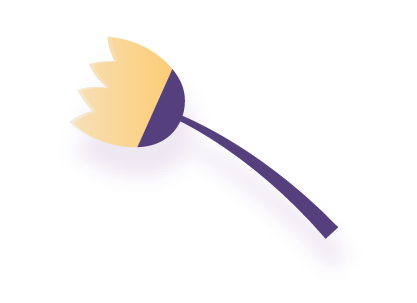 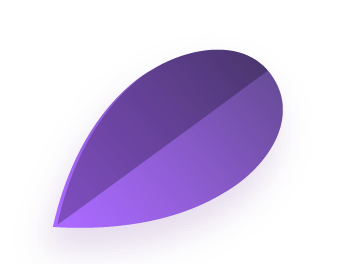 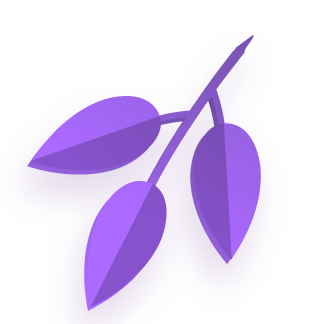 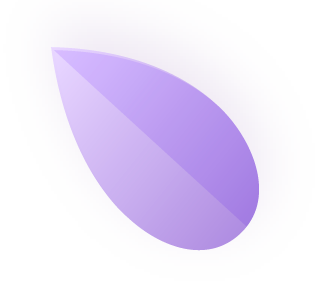 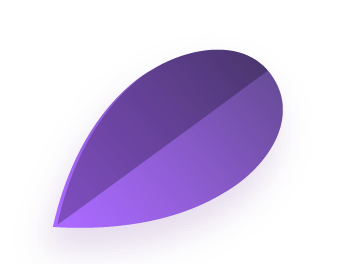 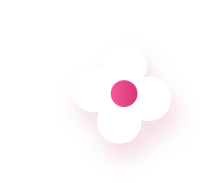 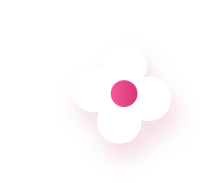 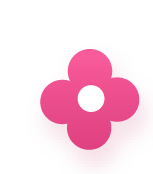 Budget Updates
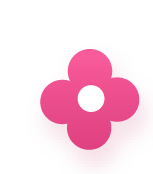 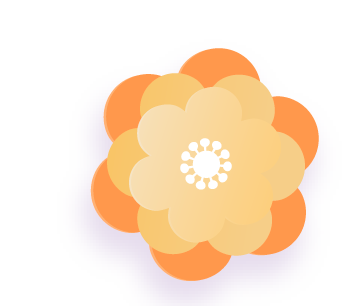 GF: $28,273.27
Title I: $12, 304.43
State Comp.: $9,620.00
ESSER: $34, 976.00
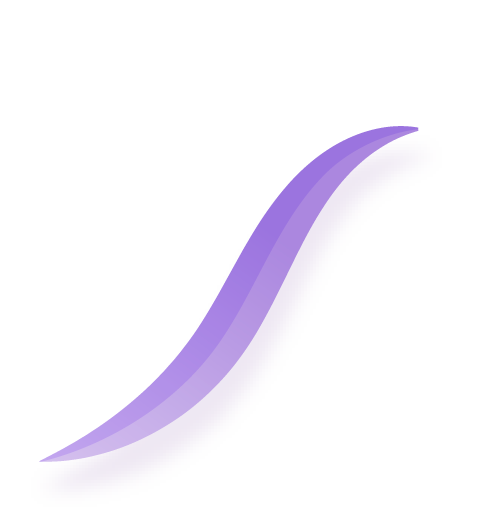 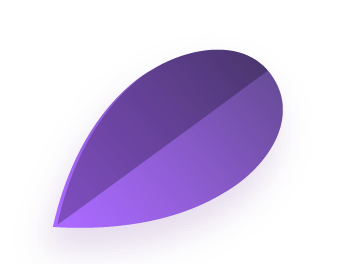 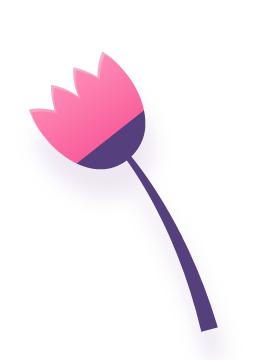 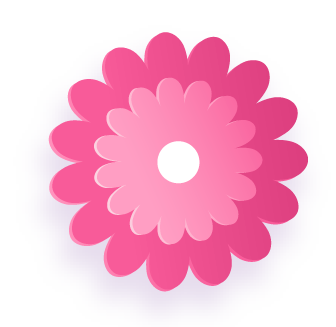 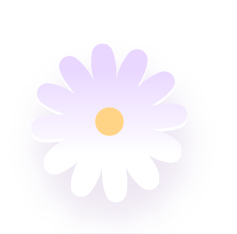 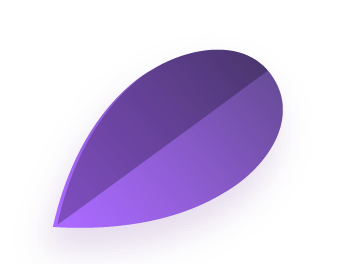 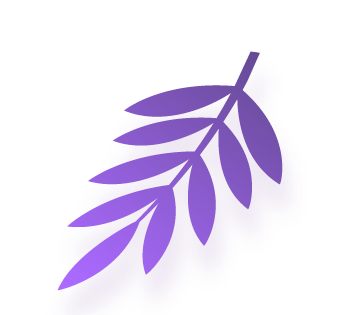 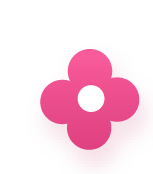 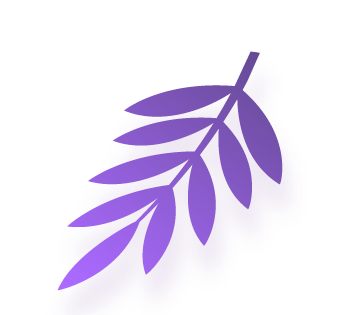 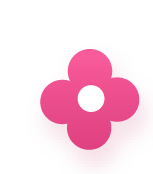 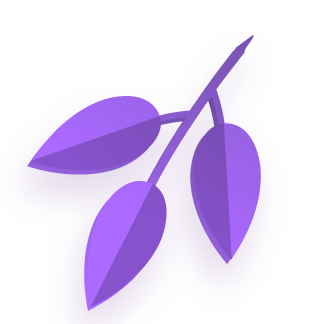 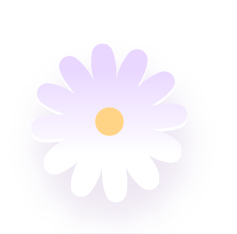 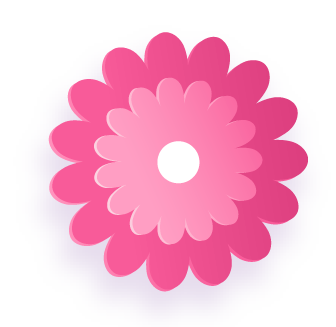 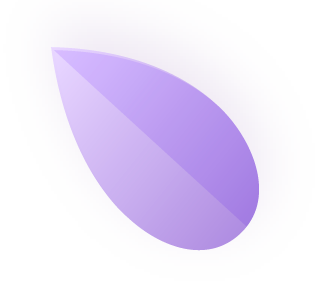 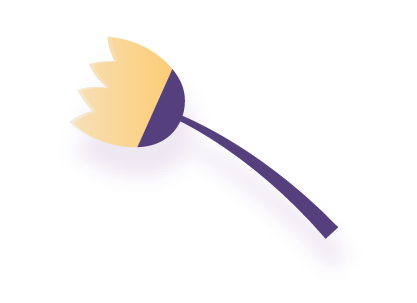 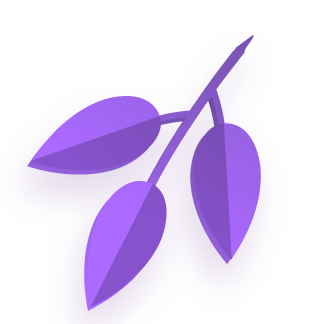 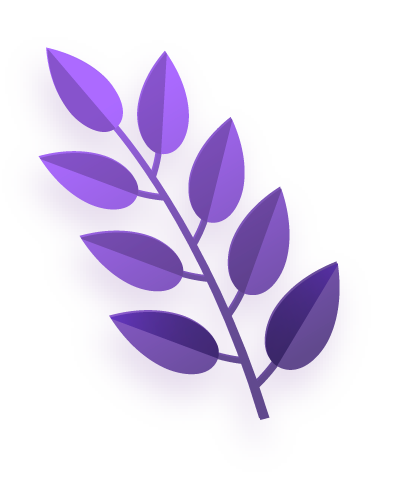 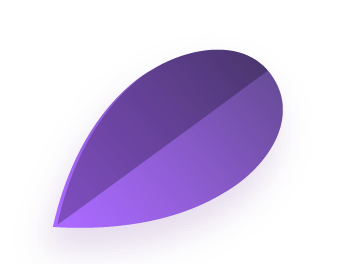 Attendance Impact
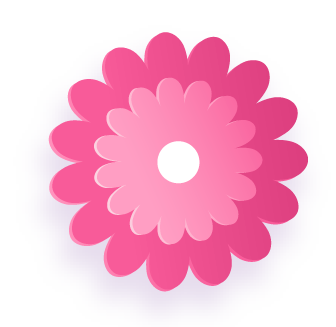 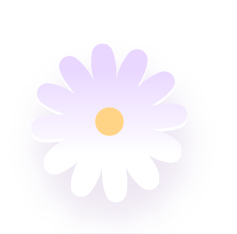 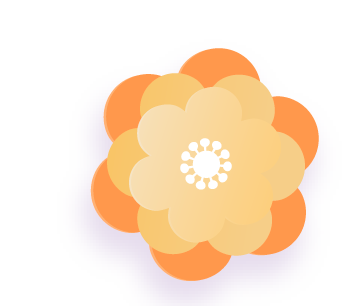 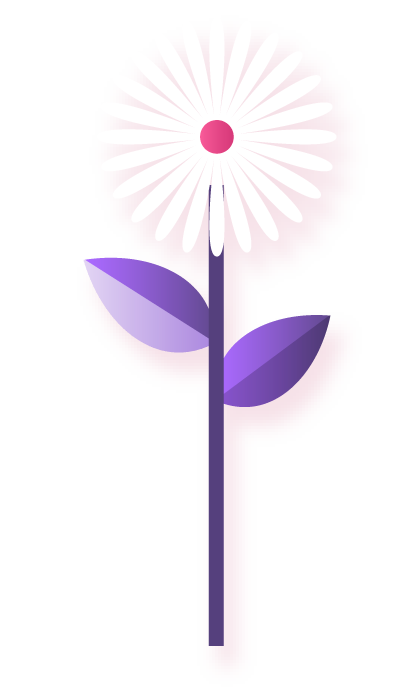 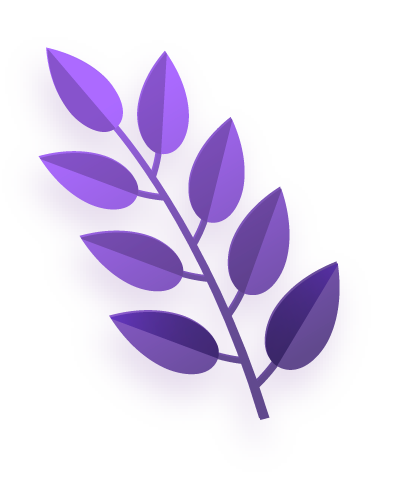 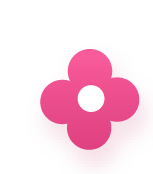 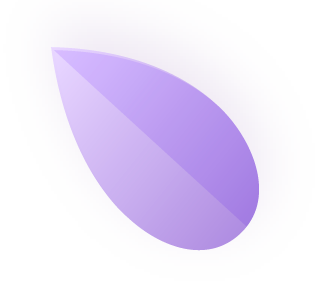 YTD 93.8% (last meeting 92.9%)-$167,937.19
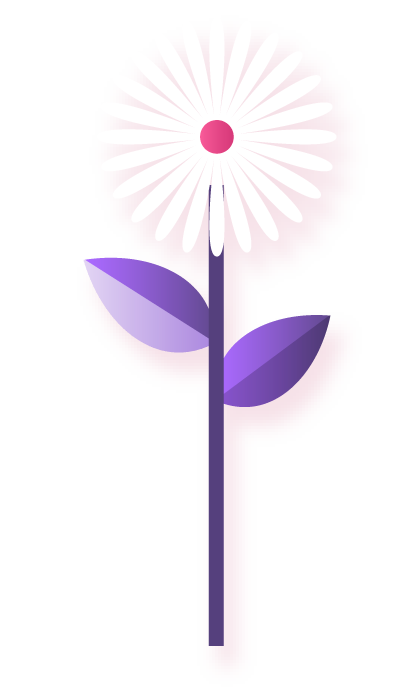 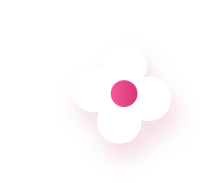 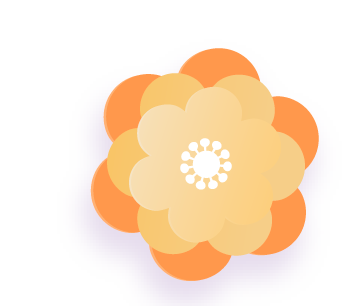 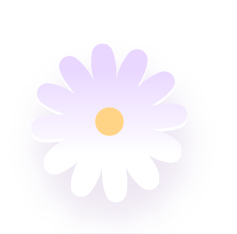 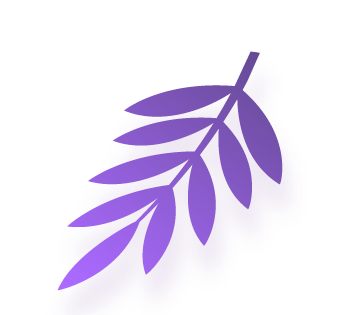 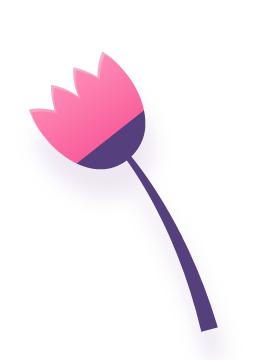 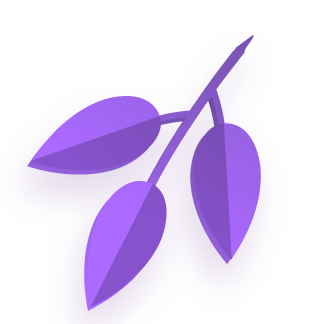 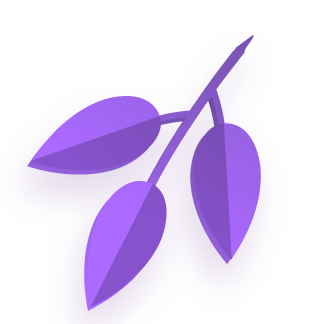 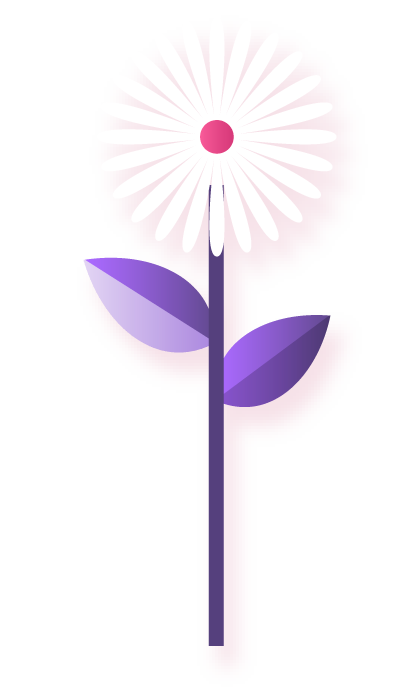 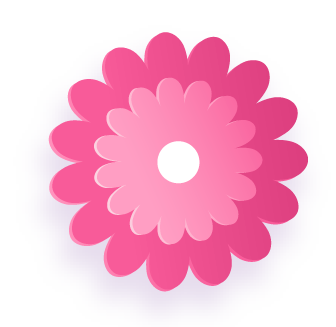 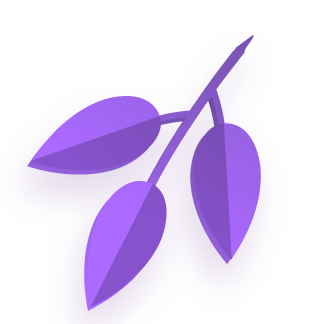 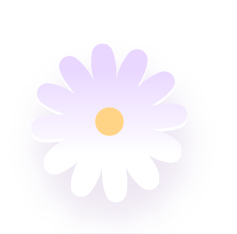 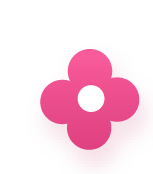 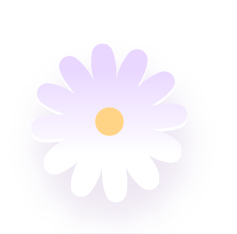 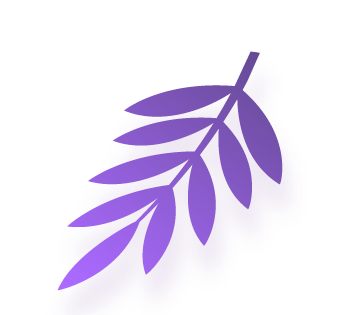 Do you need longer text?
Mercury is the closest planet to the Sun and the smallest one in the entire Solar System. This planet's name has nothing to do with the liquid metal, since Mercury was named after the Roman messenger god. Despite being closer to the Sun than Venus, its temperatures aren't as terribly hot as that planet's. Its surface is quite similar to that of Earth's Moon, which means there are a lot of craters and plains
Speaking of craters, many of them were named after artists or authors who made significant contributions to their respective fields. Mercury takes a little more than 58 days to complete its rotation, so try to imagine how long days must be there! Since the temperatures are so extreme, albeit not as extreme as in Venus, and the solar radiation is so high, Mercury has been deemed to be non-habitable for humans
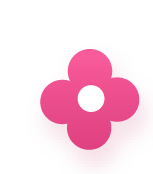 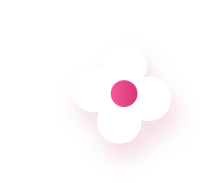 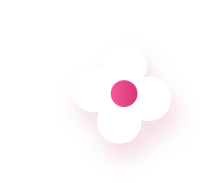 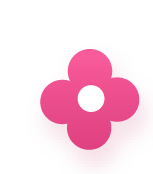 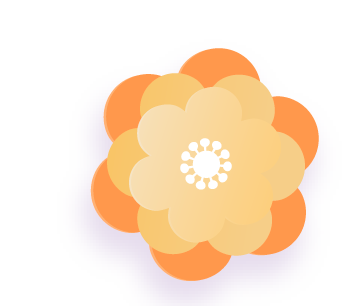 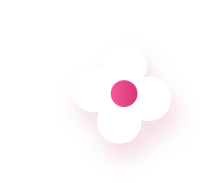 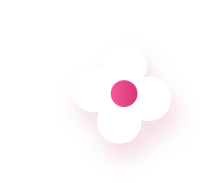 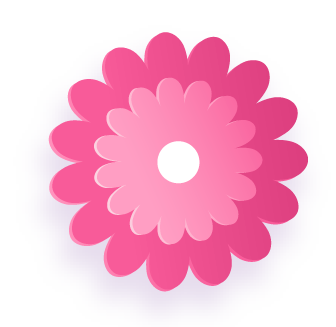 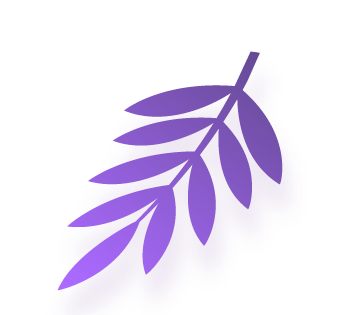 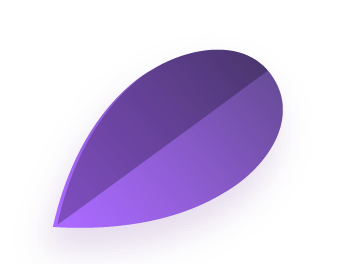 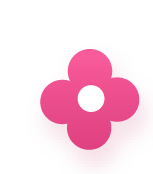 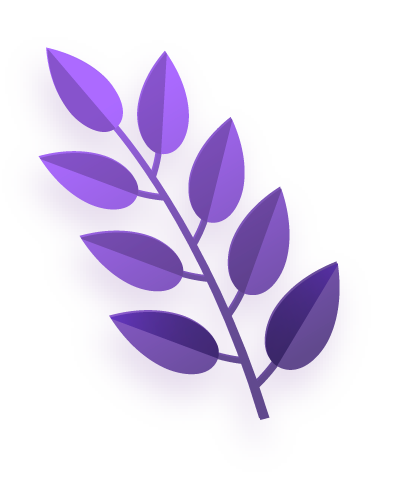 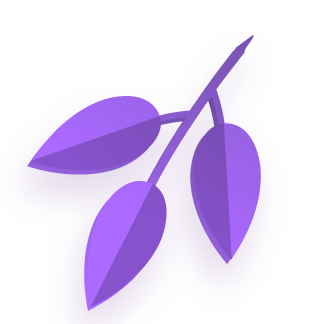 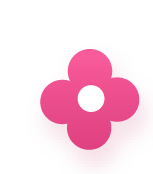 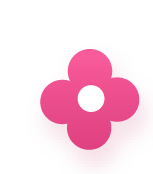 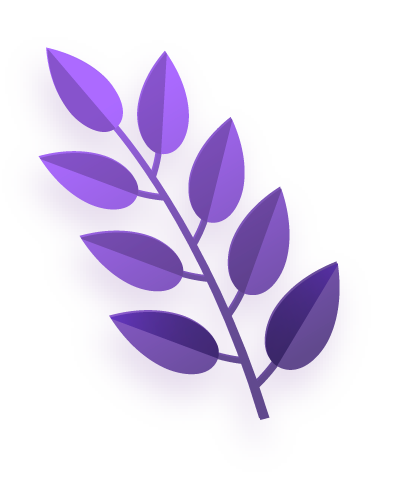 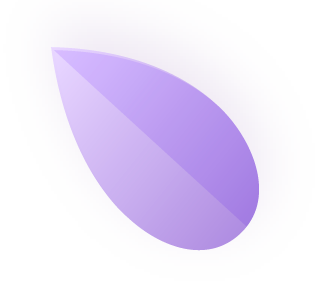 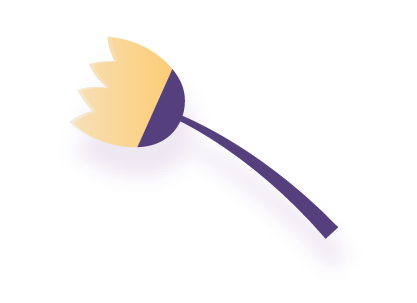 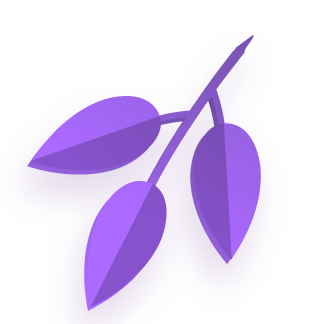 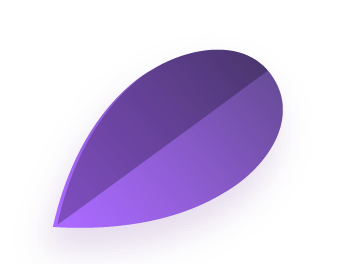 TEA Interventions
Areas of focus to remove interventions
Schools with a D or F rating over multiple years
SPED Compliance 
Board Members agenda aligned to positive student outcomes
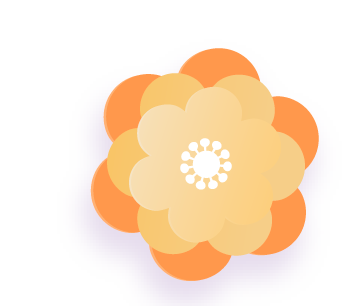 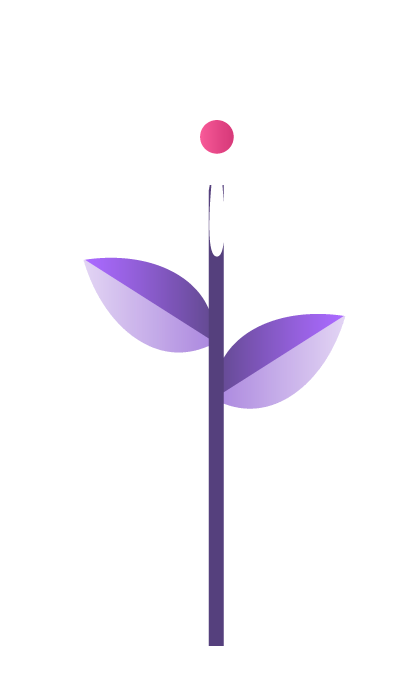 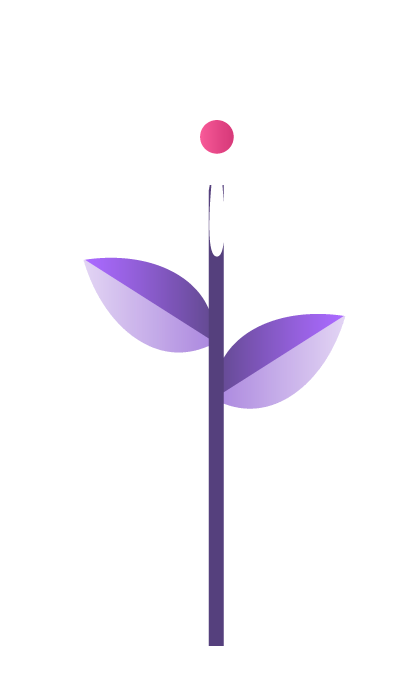 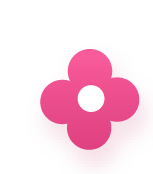 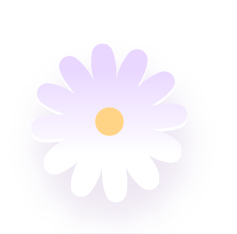 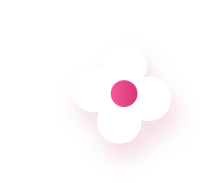 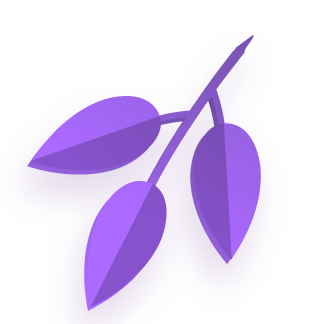 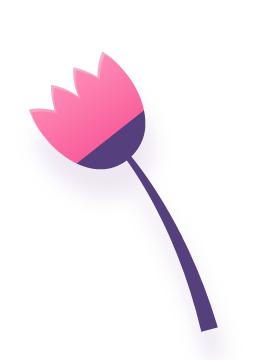 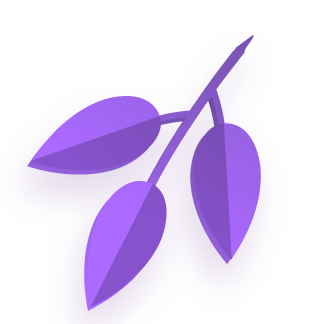 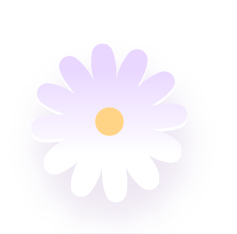 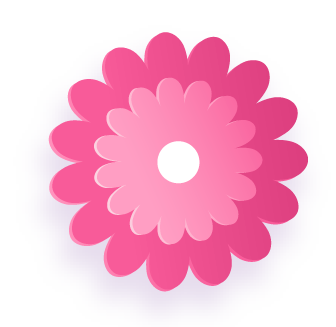 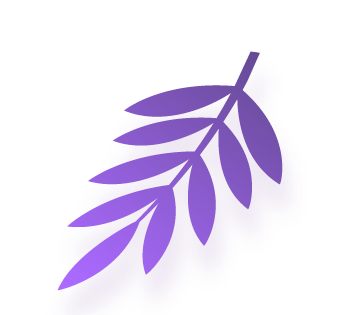 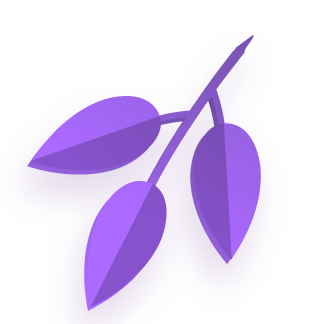 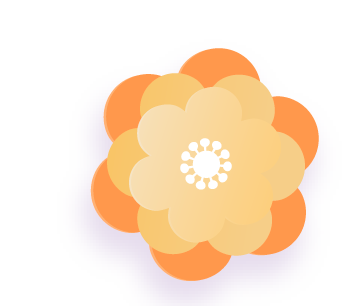 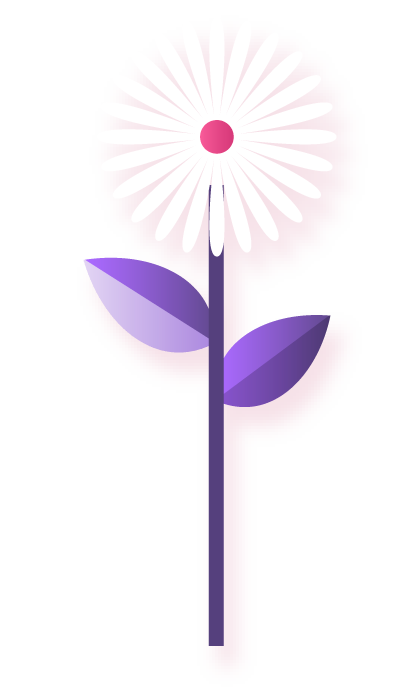 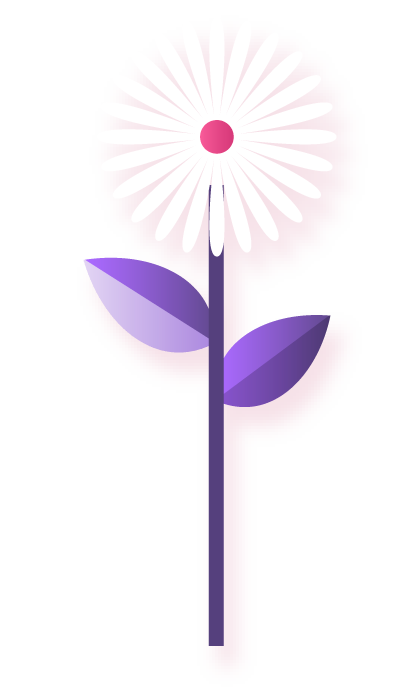 Testing Updates
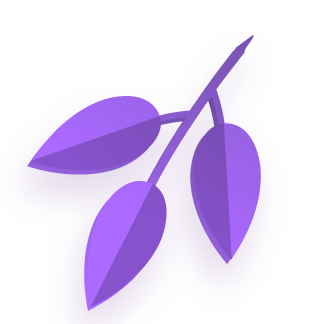 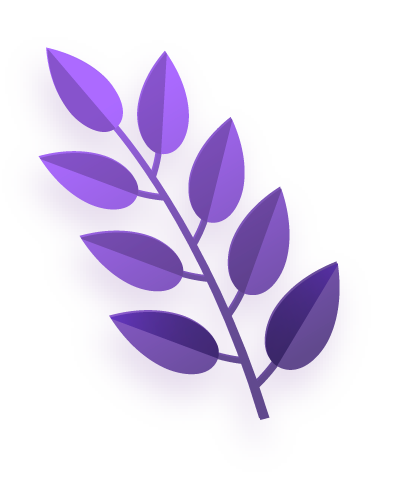 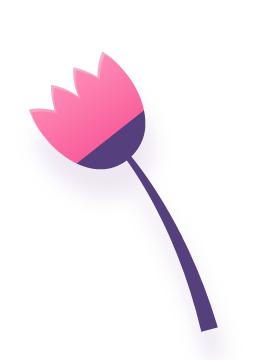 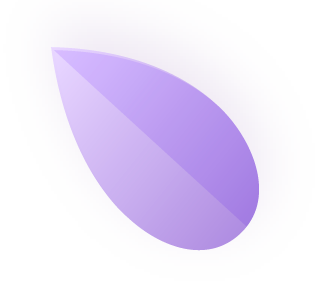 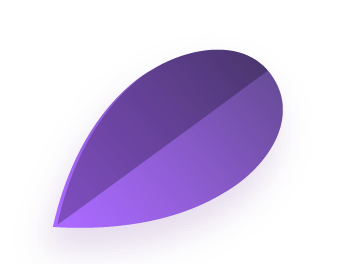 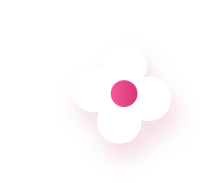 STAAR Testing
EOY Testing
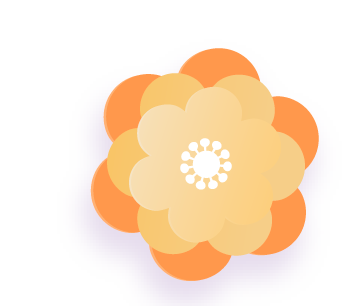 CIRCLE (PK): Opens April 24th
TXKEA (K): Opens May 2nd
HFWE #3 (1st/2nd): May 8th
EOY BRR (K-5): Opens May 2nd
DFA Assessments (K): May 15th
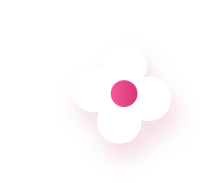 April 25th-May 9th
No testing on Mondays
Fridays are designated for makeup testing as necessary.
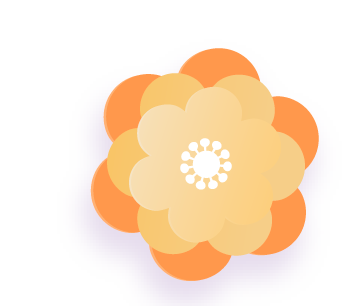 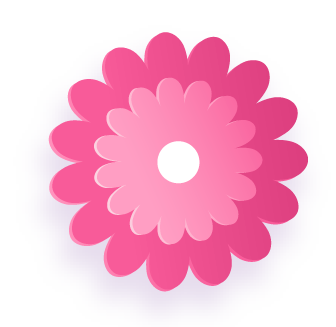 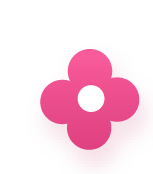 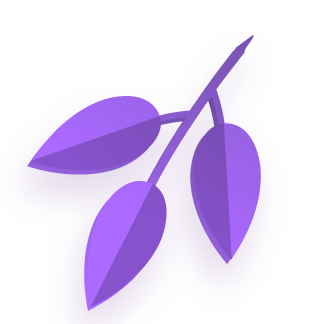 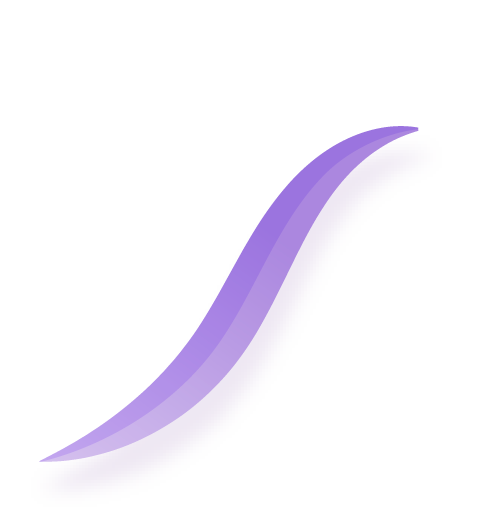 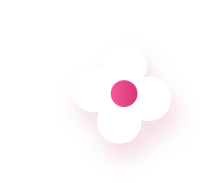 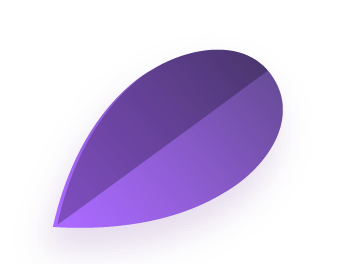 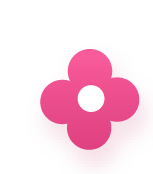 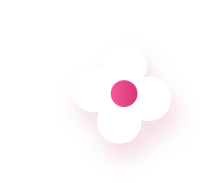 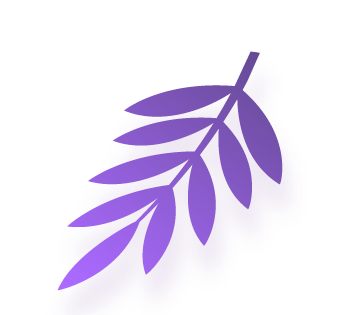 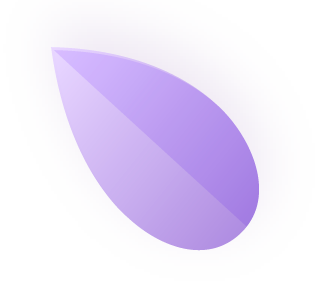 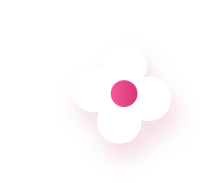 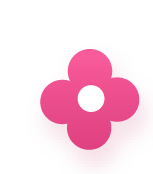 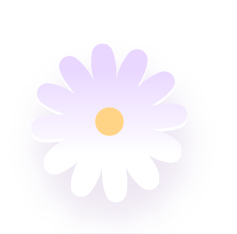 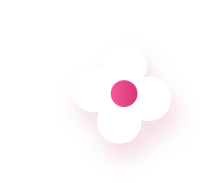 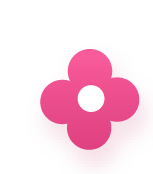 End of Year Activites: Begins May 22nd
Purpose
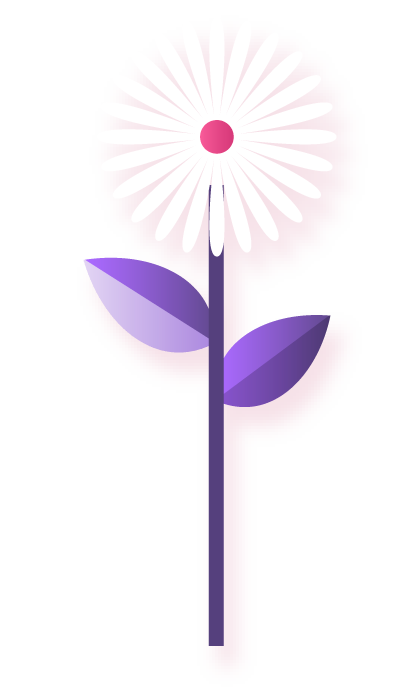 Celebrations/Attendance Incentive
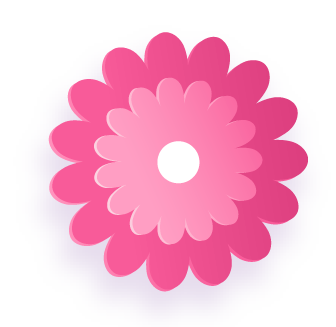 Behavior Reminders
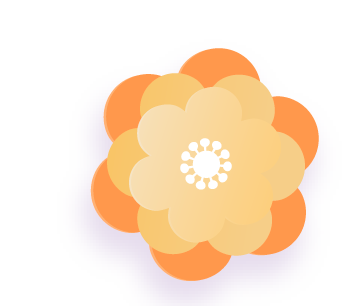 Students with documented behavior communicated with parents will be removed from activties and provided a refund.
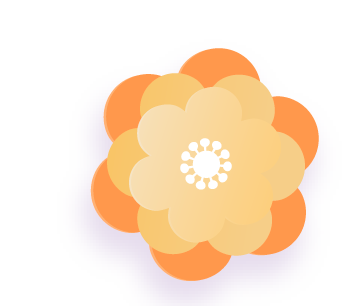 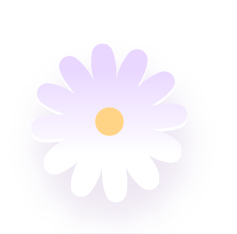 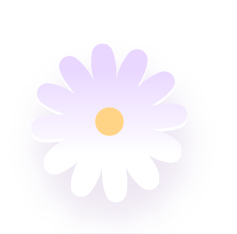 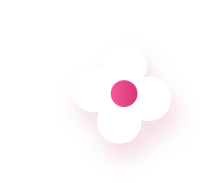 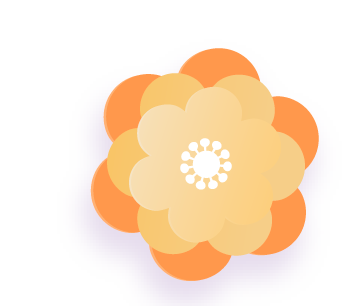 Other Activities
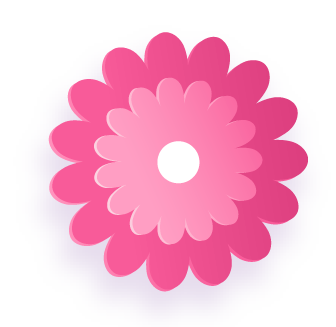 May 12th: Kickball Tournament
May 15th: Girls Day
May 16th: Boys Day 
May 17th/18th: Field Day (PK-2nd & 3rd -5th)
May 26th: Faculty/Staff Basketball Game
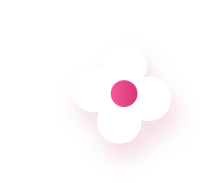 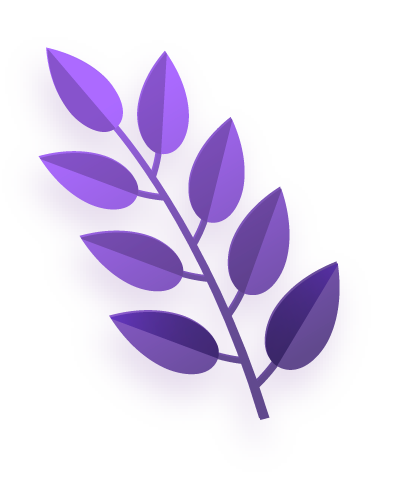 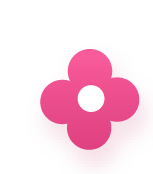 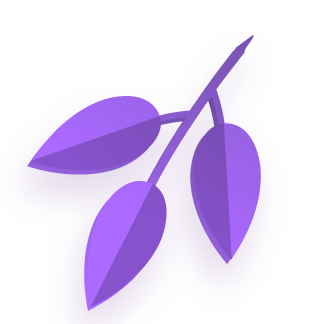 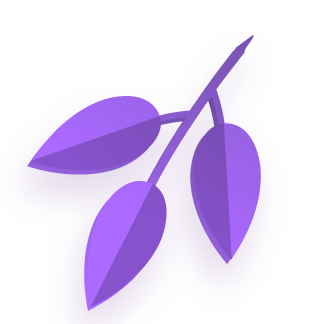 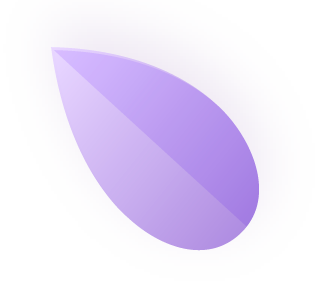 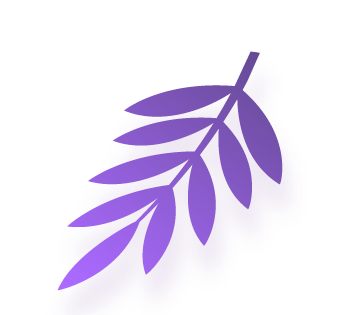 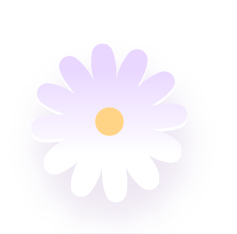 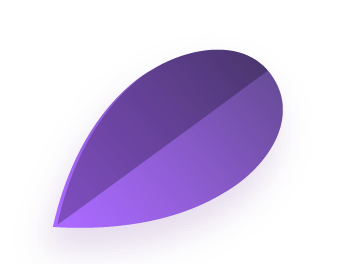 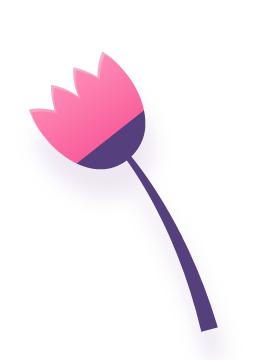 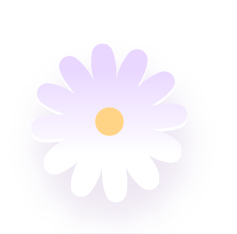 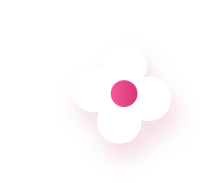 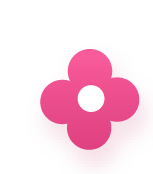 End of Year Activites: Awards Day
Purpose
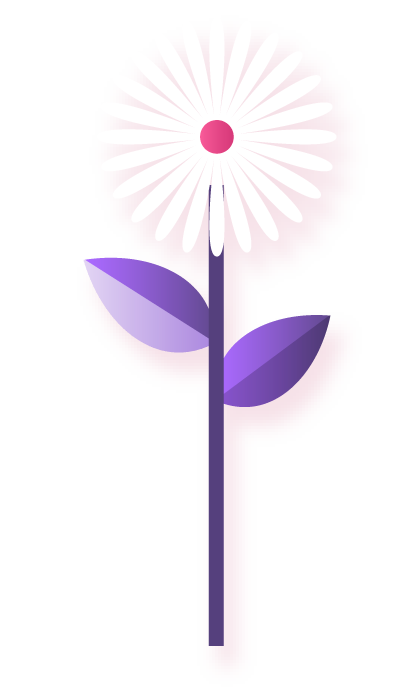 May 22nd: Pre-Kindergarten 
May 23rd: Kindergarten
May 24th: 1st Grade 
May 25th: 2nd Grade
May 26th: 3rd Grade
May 30th: 4th Grade 
May 31st: 5th Grade Promotion
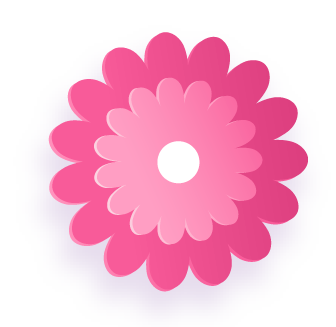 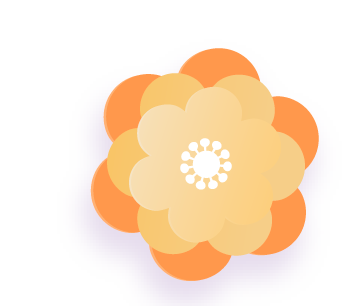 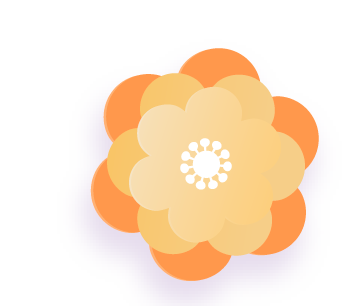 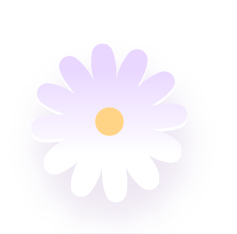 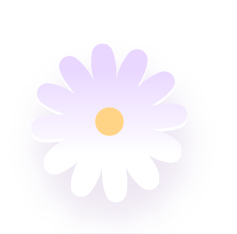 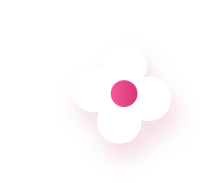 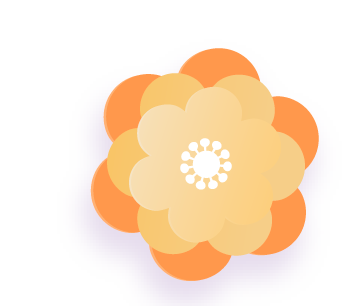 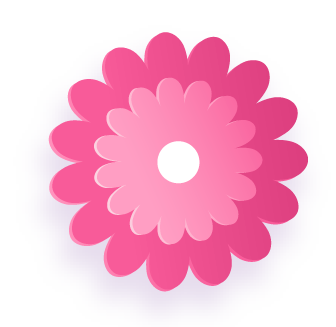 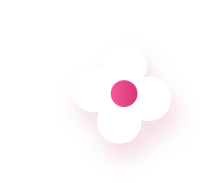 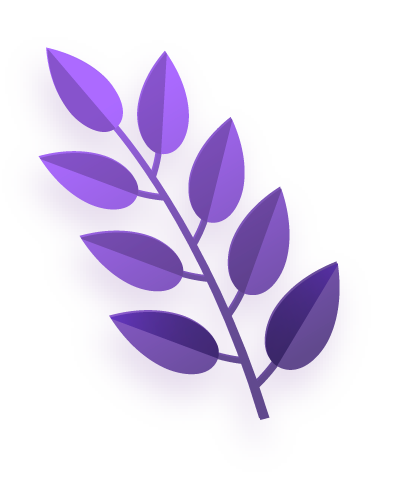 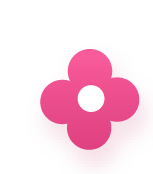 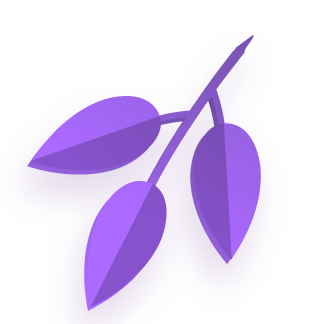 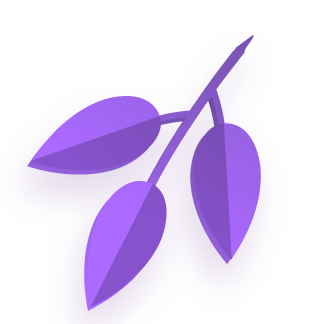 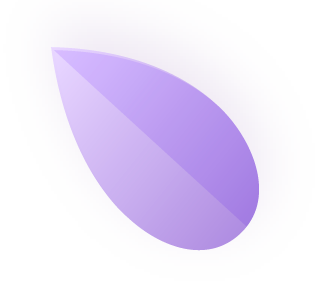 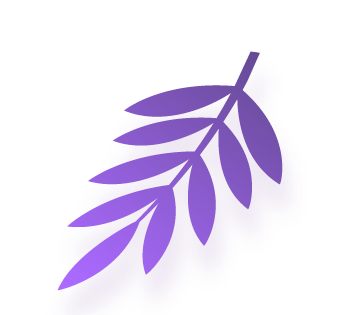 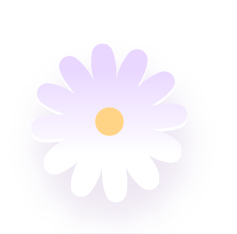 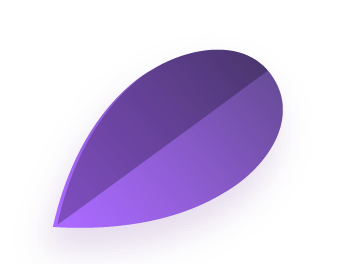 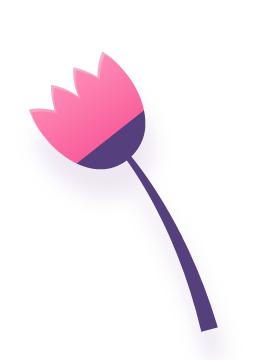 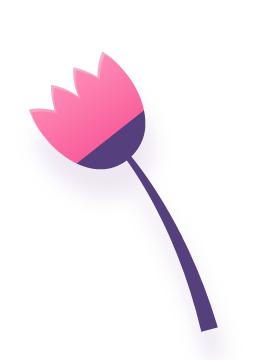 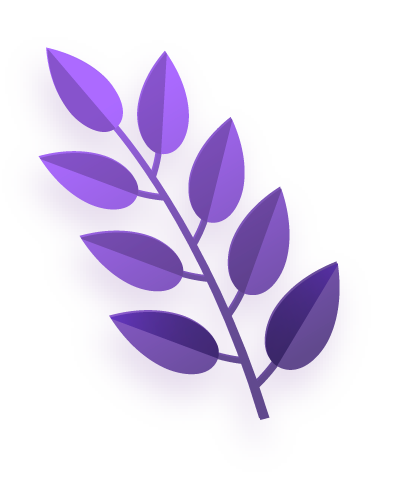 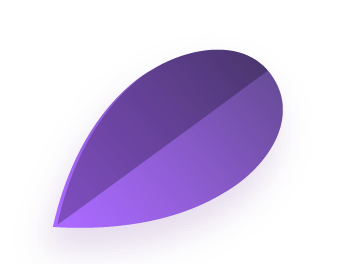 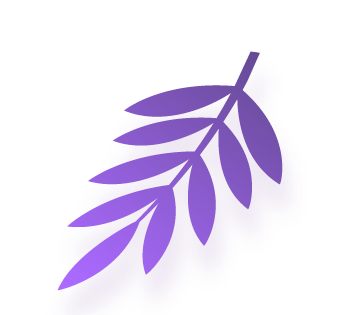 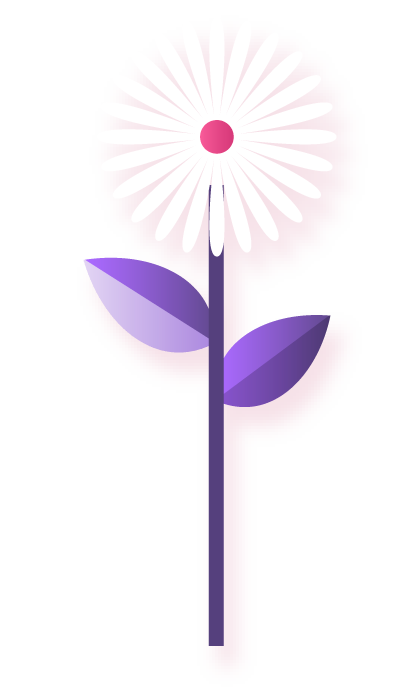 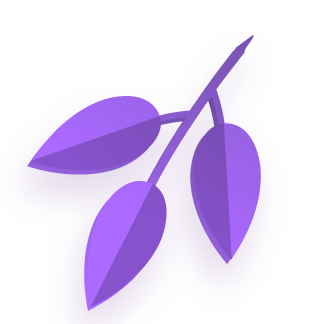 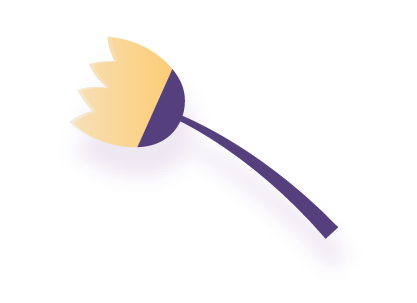 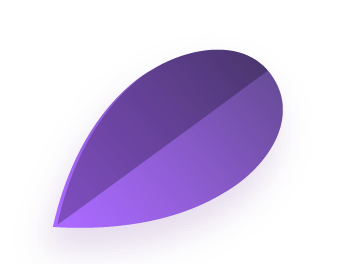 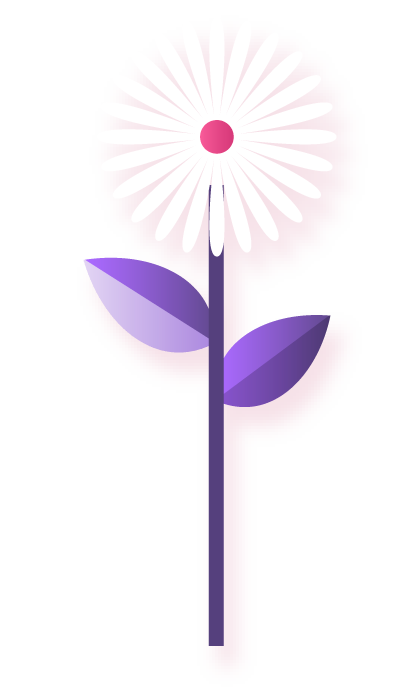 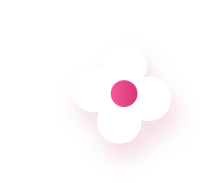 SDMC Survey
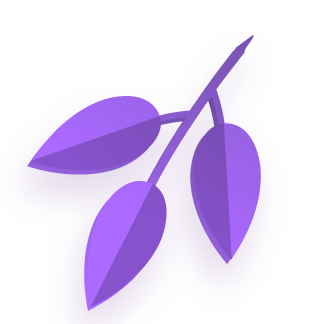 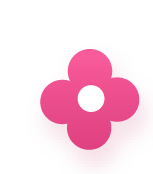 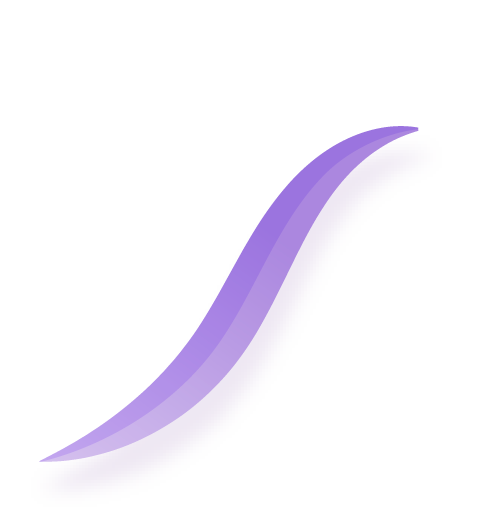 Texas Education Code §11.252(d) requires that HISD Shared Decision-Making Committees (SDMCs) be surveyed every two years to evaluate the effectiveness of the district's decision-making and planning policies, procedures, and activities. The process is designed to ensure that Shared Decision-Making Committees are effectively structured to positively impact student performance.
 
All members of campus SDMCs are requested to complete a survey for this purpose by June 11, 2023.
 
The survey is available online and can be access by clicking the link below or by copying and pasting this link in the URL address line in your browser:
 
https://houstonisd.research.net/r/GHFHP2S
 
The survey requests information on your role in the SDMC, the organization of the committee, the involvement of the committee in the school, and the results of the SDMC involvement in the school.  All responses will be kept anonymous.
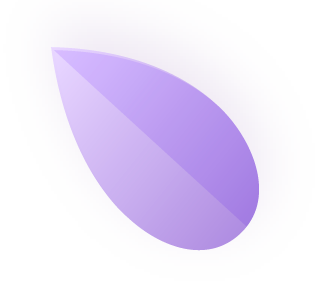 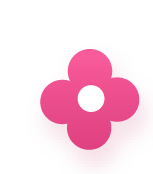 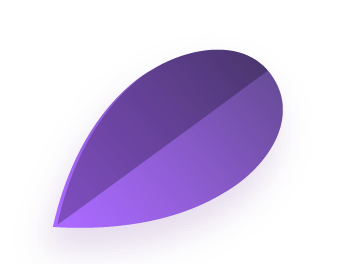 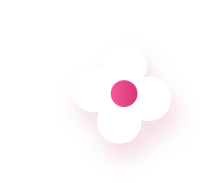 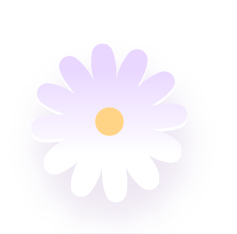 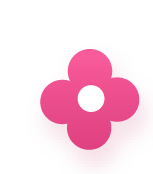 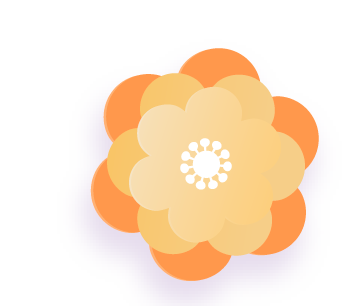 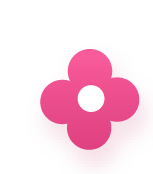 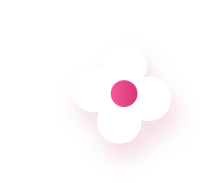 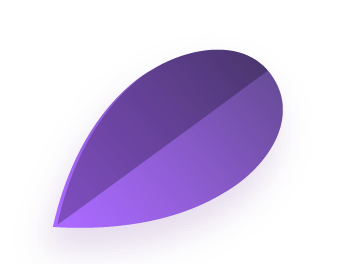 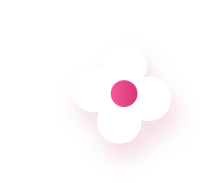 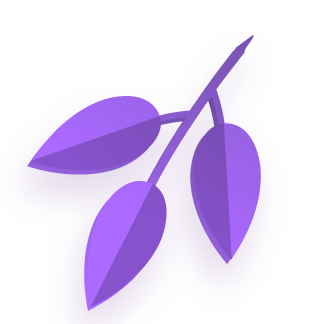 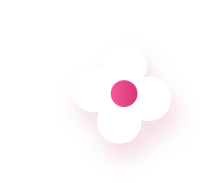 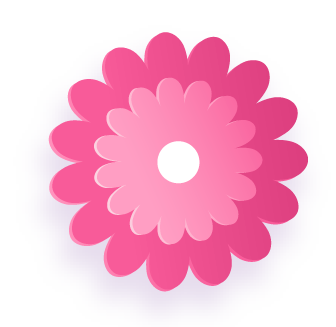 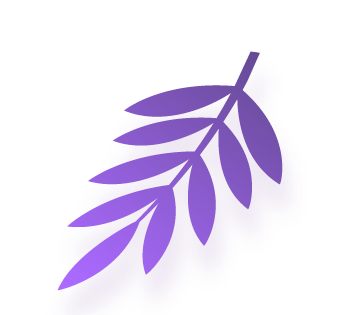 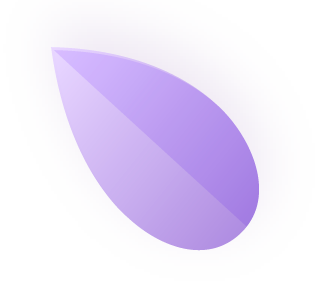 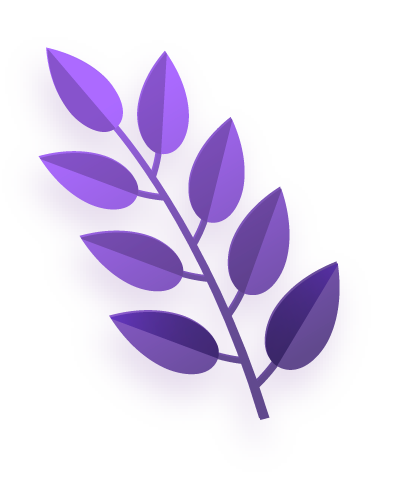 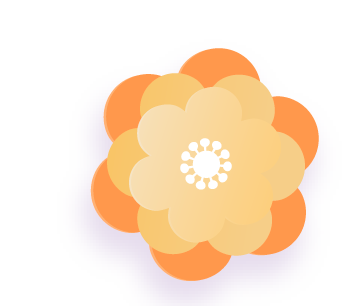 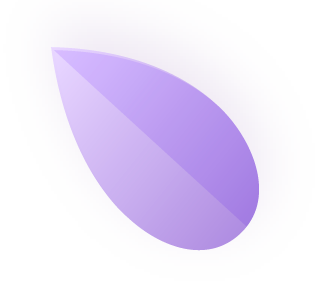 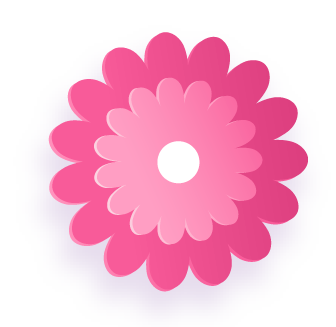 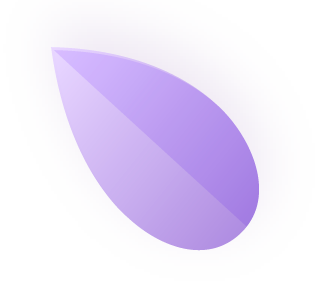 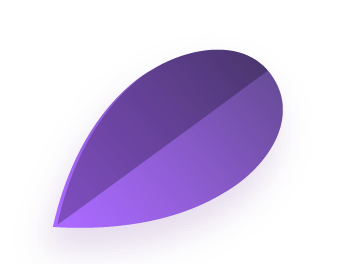 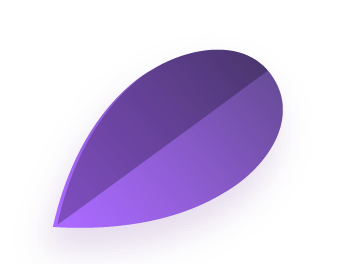 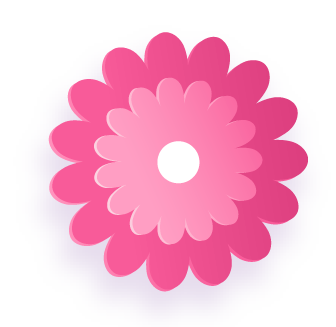 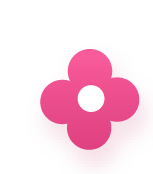 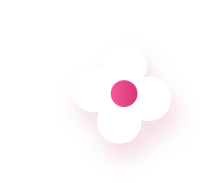 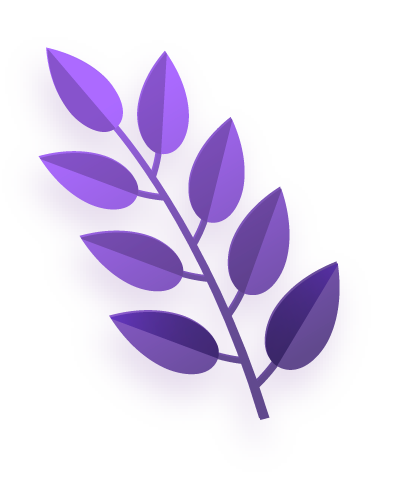 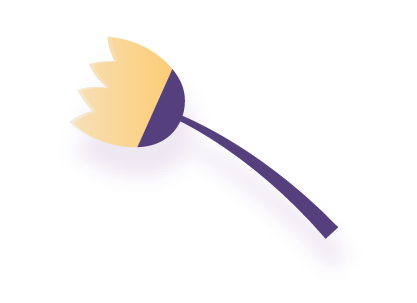 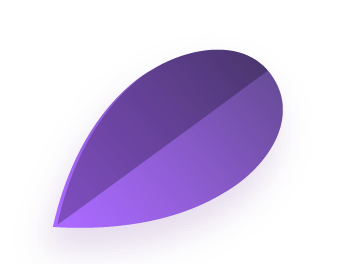 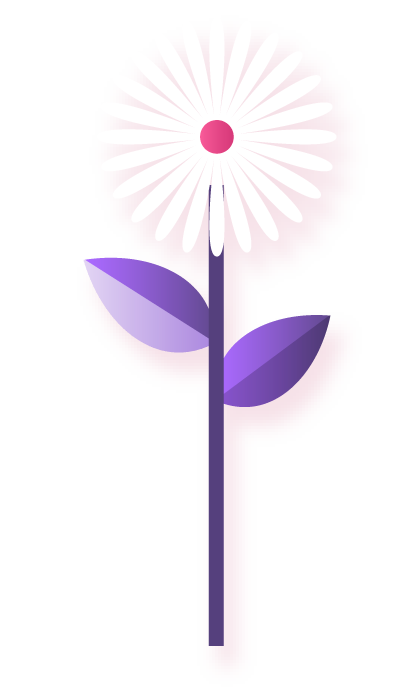 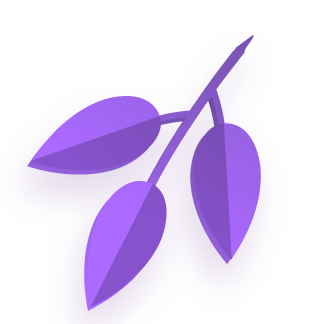 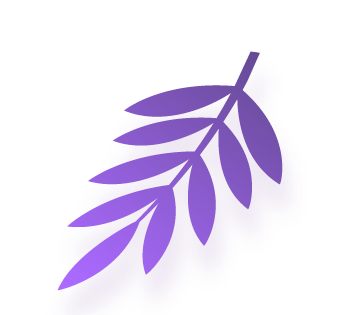 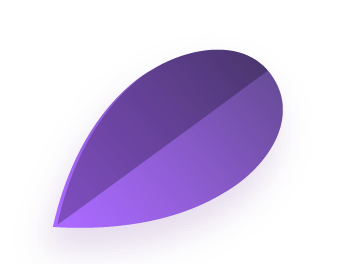 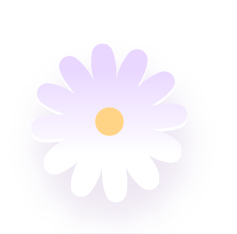 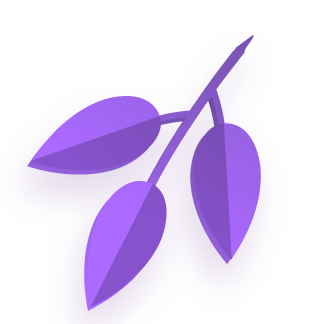 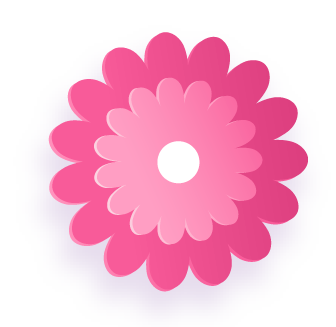 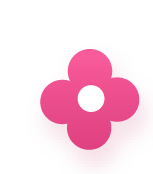 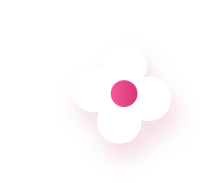 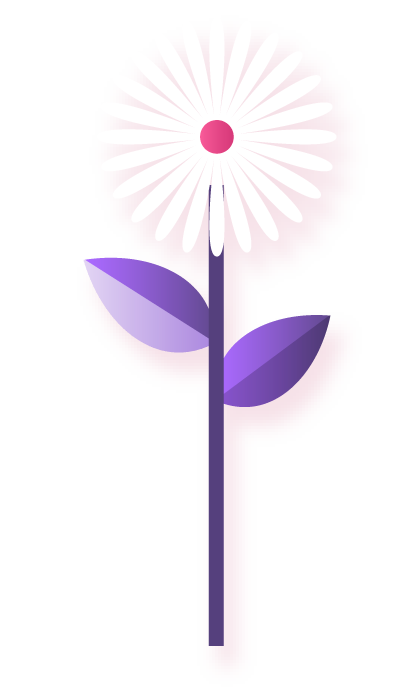 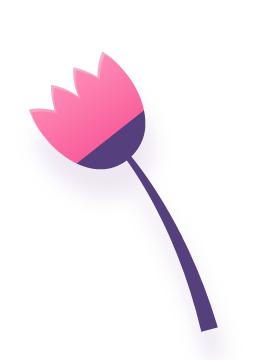 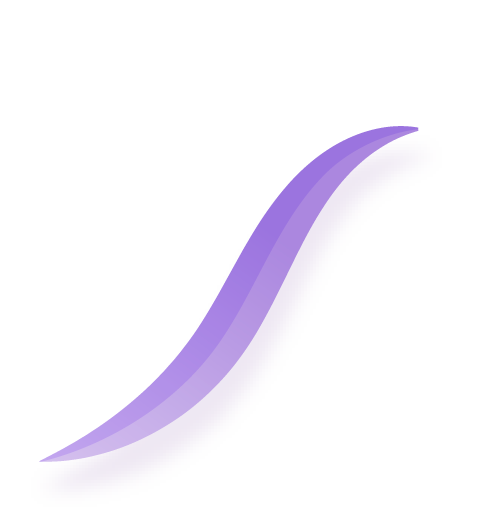 Thanks!
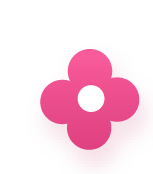 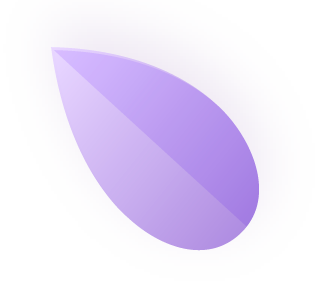 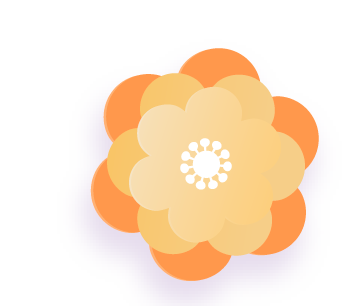 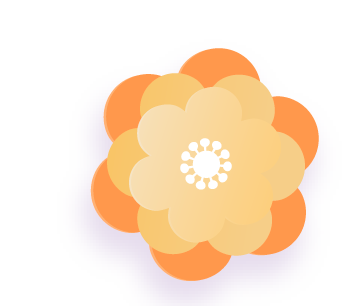 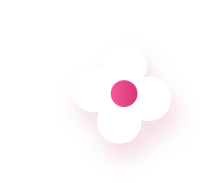 Do you have any questions?
DLOFTON@HOUSTONISD.ORG
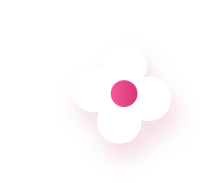 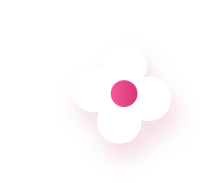 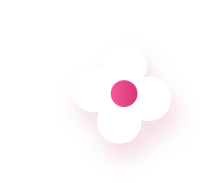 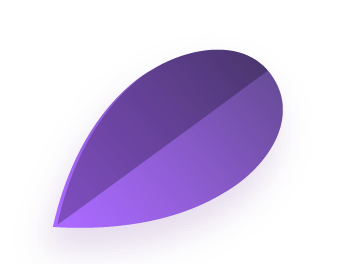 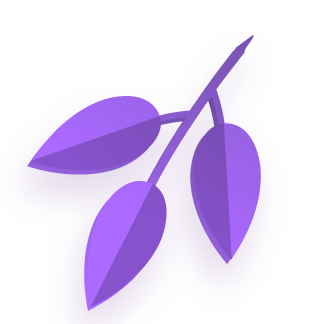 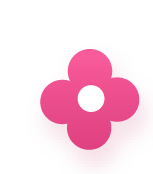 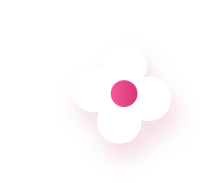 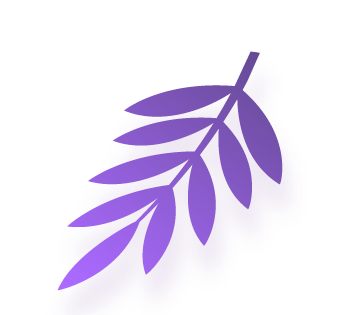 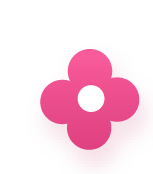 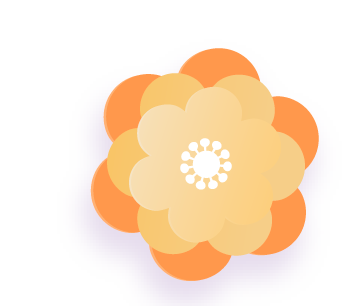 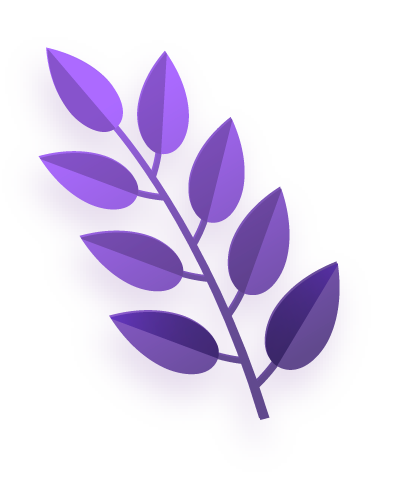 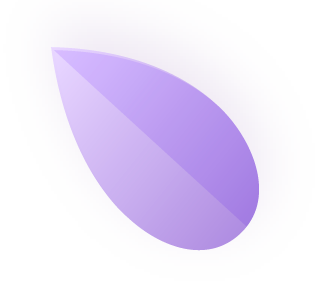 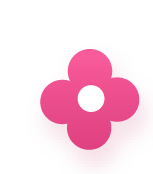 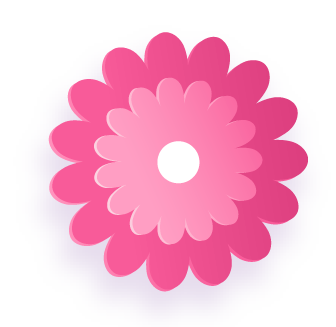 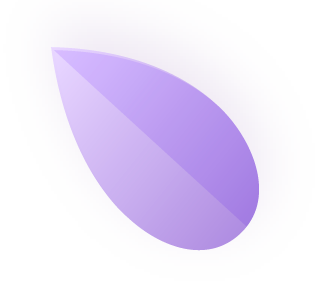 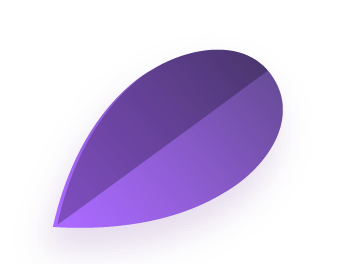 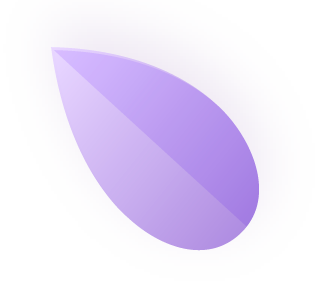 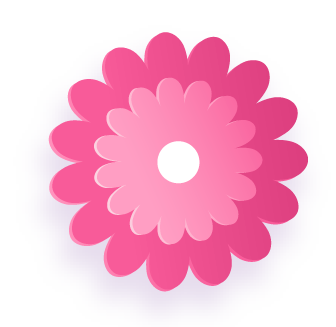 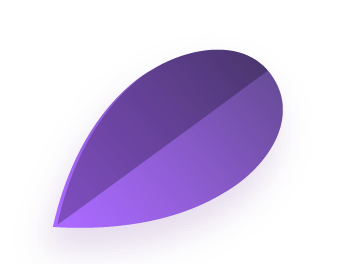 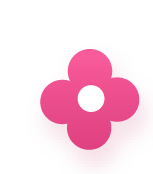 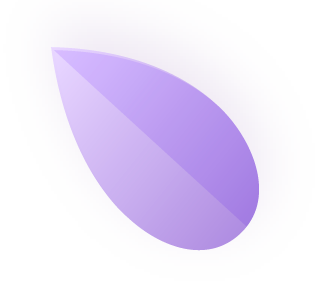 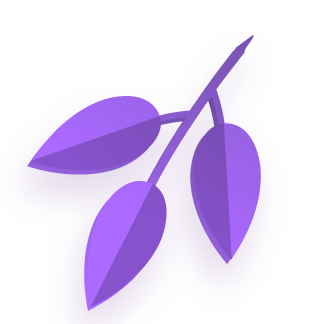 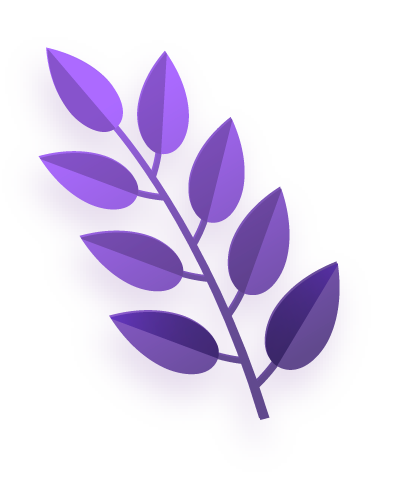 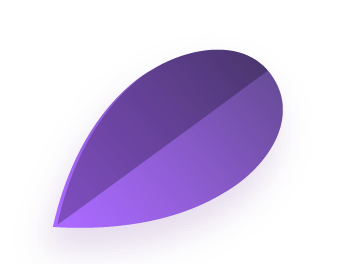 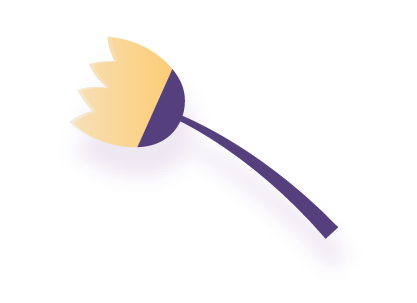 Divide the content in four ideas
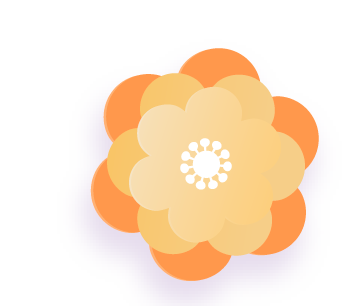 Mars
Venus
Mars is actually a very cold place
Venus has extremely high temperatures
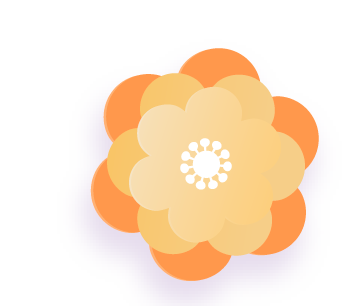 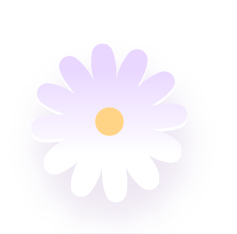 Jupiter
Saturn
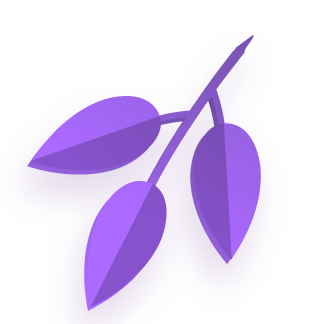 Jupiter is the biggest planet of them all
Saturn is a gas giant and has several rings
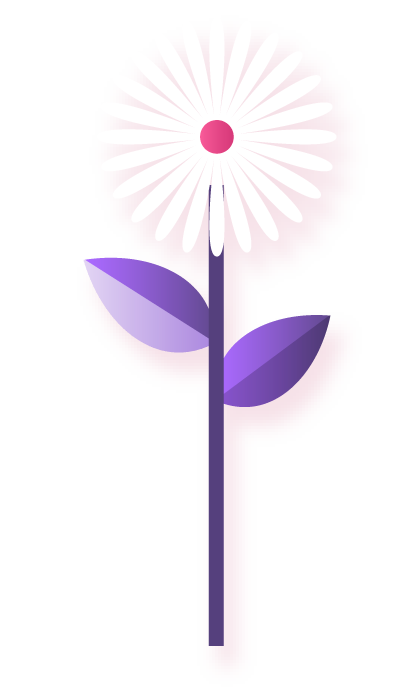 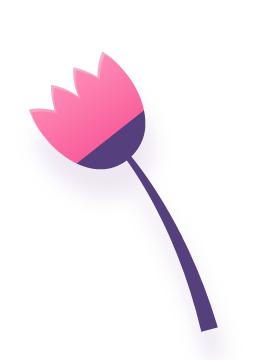 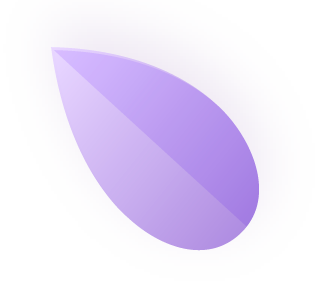 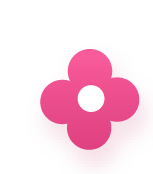 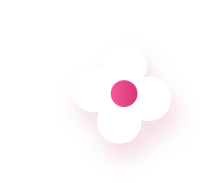 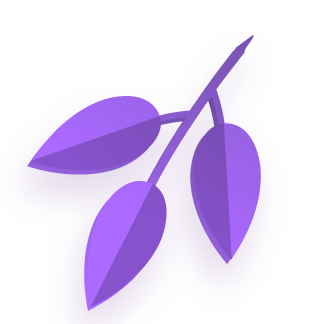 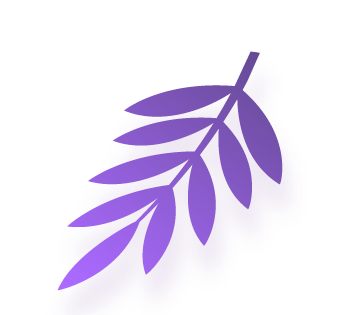 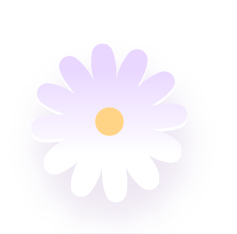 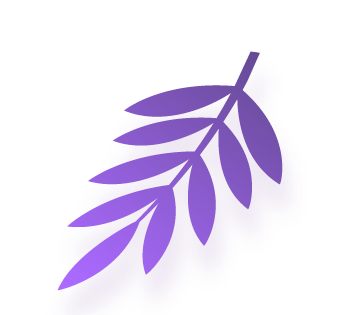 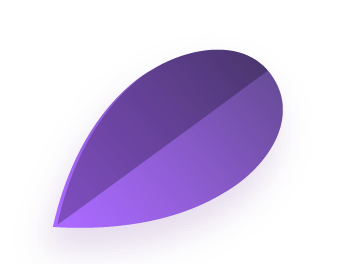 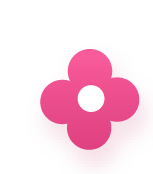 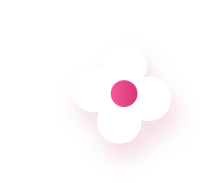 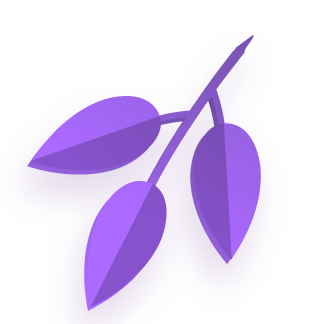 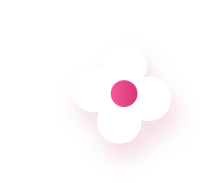 Reviewing concepts is a good idea
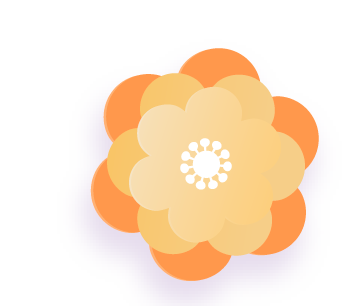 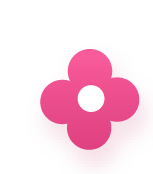 Mars
Venus
Neptune
Mars is actually a very cold place
Venus has extremely high temperatures
Neptune is the farthest planet from the Sun
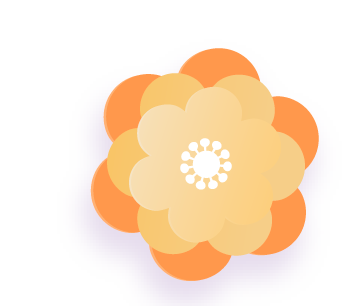 Mercury
Saturn
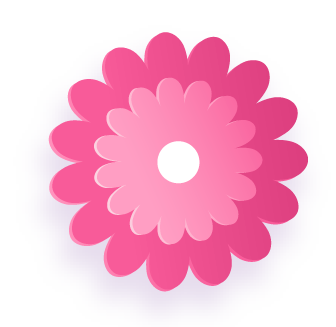 Jupiter
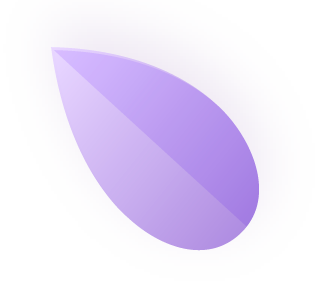 Mercury is the closest planet to the Sun
Saturn is a gas giant with several rings
Jupiter is the biggest planet of them all
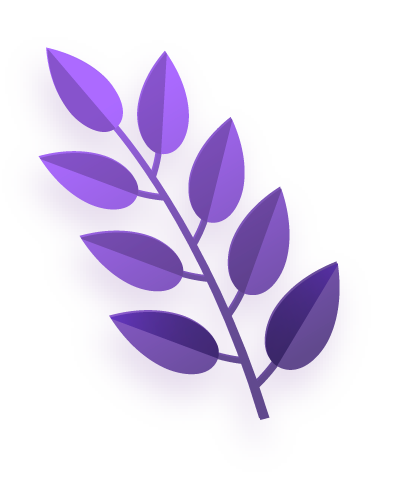 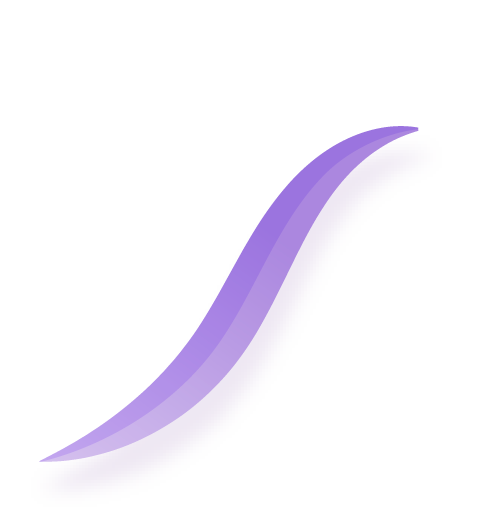 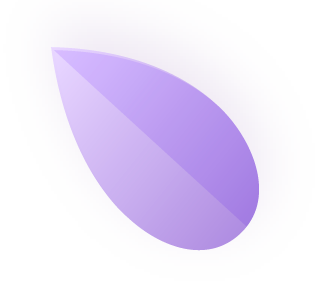 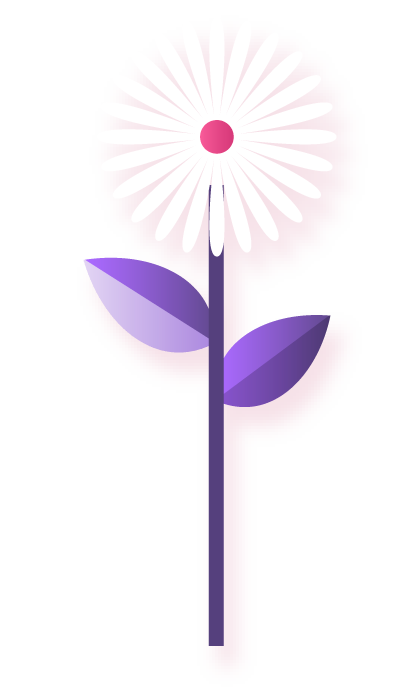 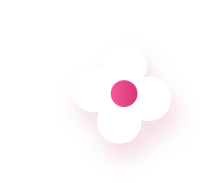 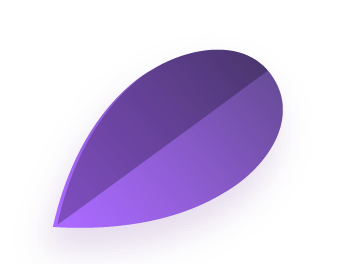 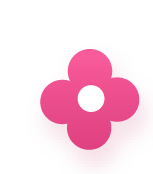 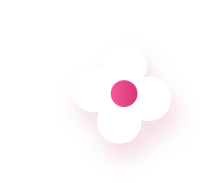 “This is a quote, words full of wisdom that someone important said and can make the reader get inspired.”
—Someone Famous
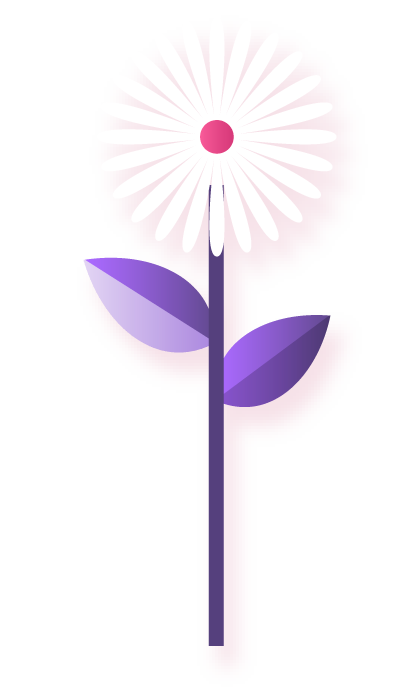 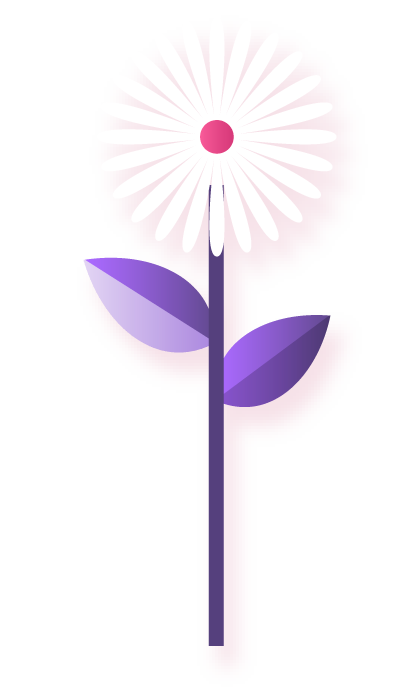 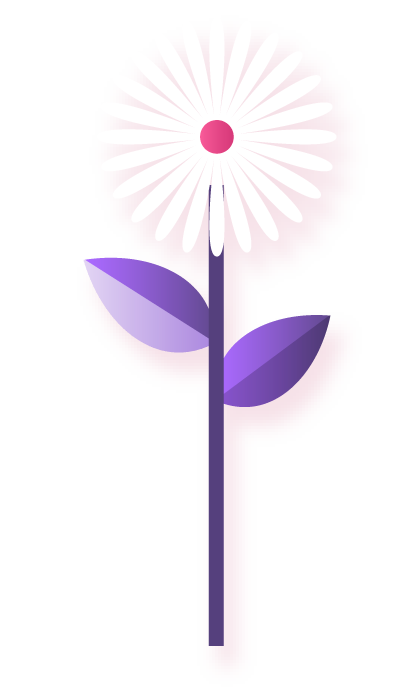 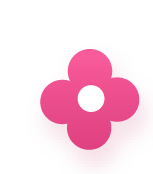 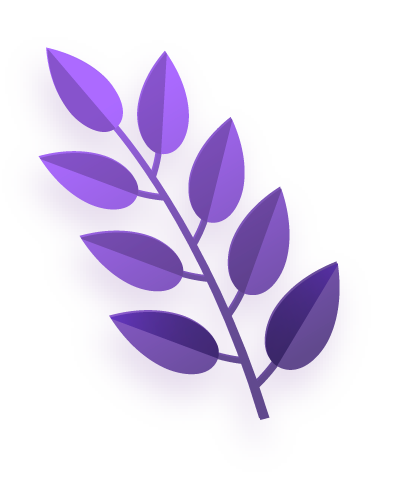 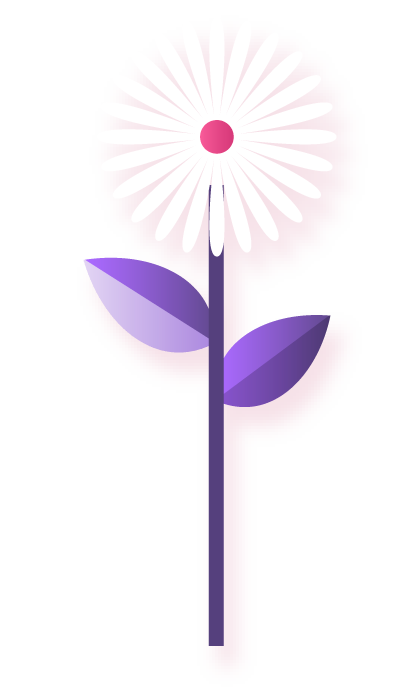 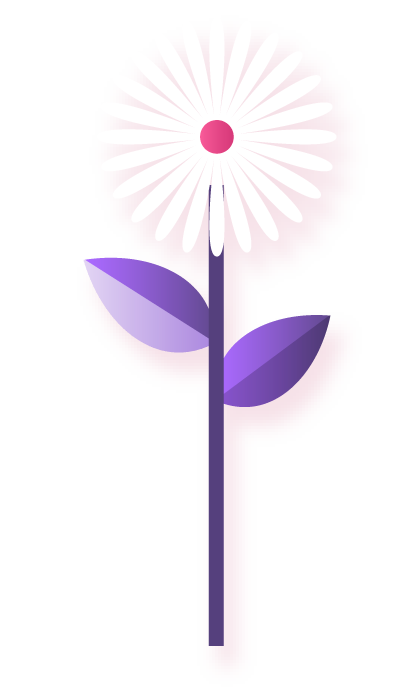 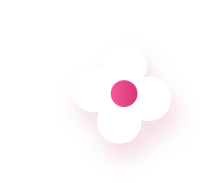 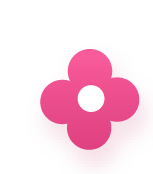 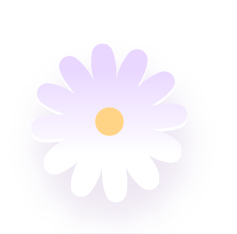 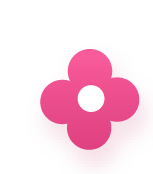 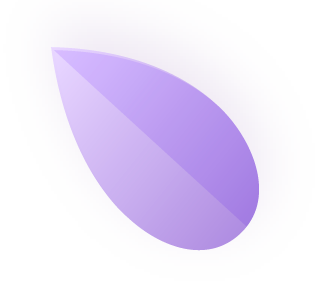 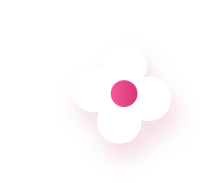 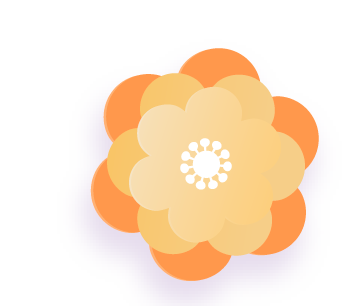 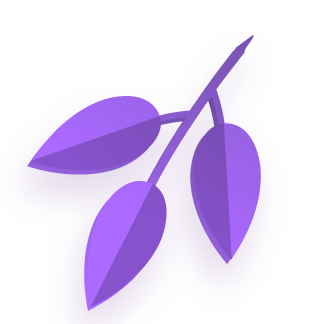 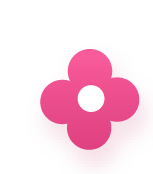 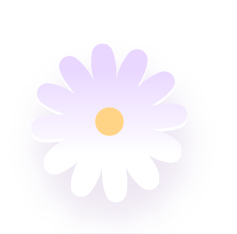 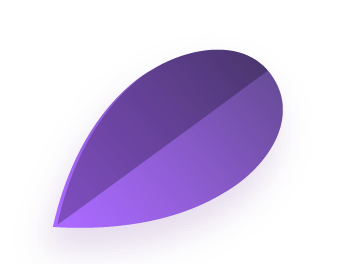 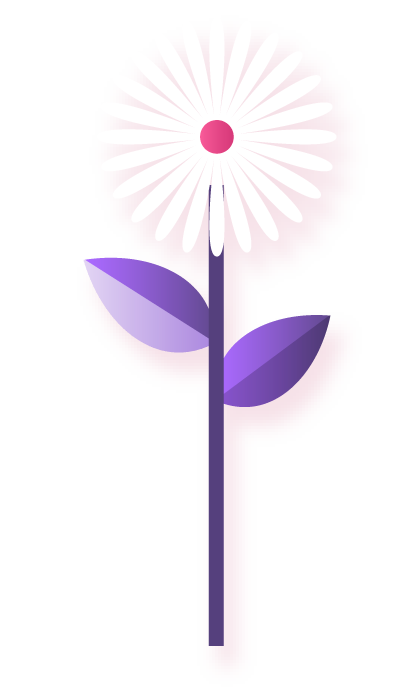 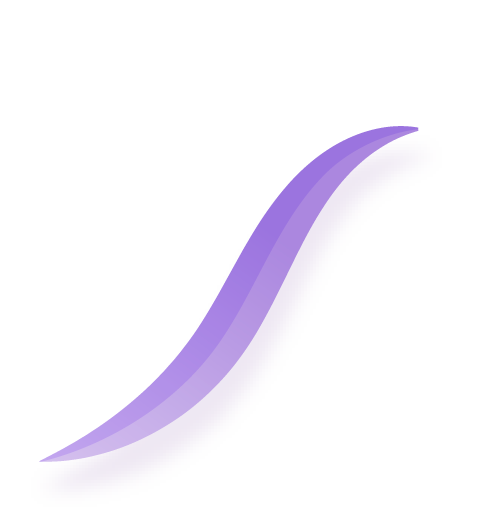 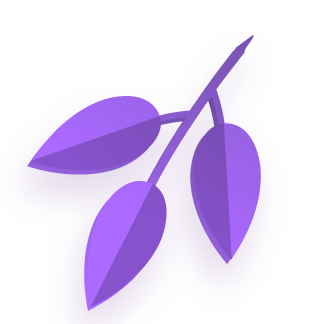 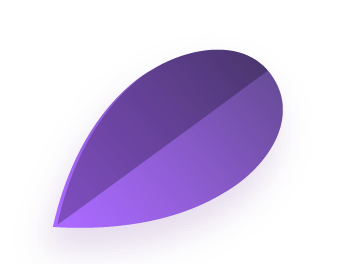 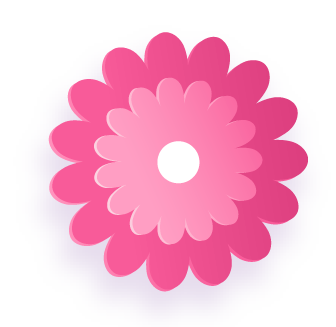 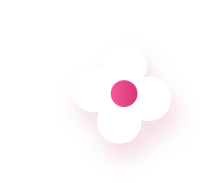 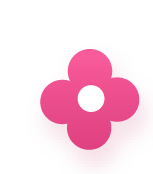 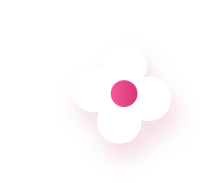 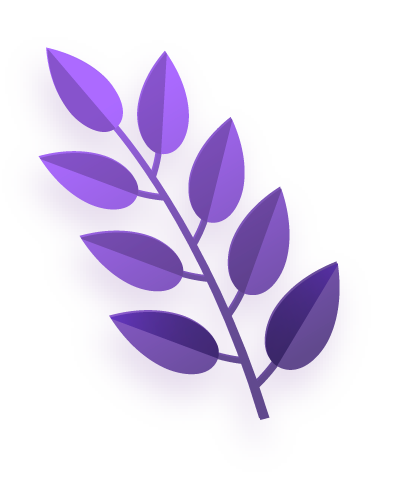 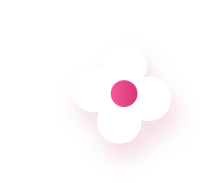 A picture is worth a thousand words
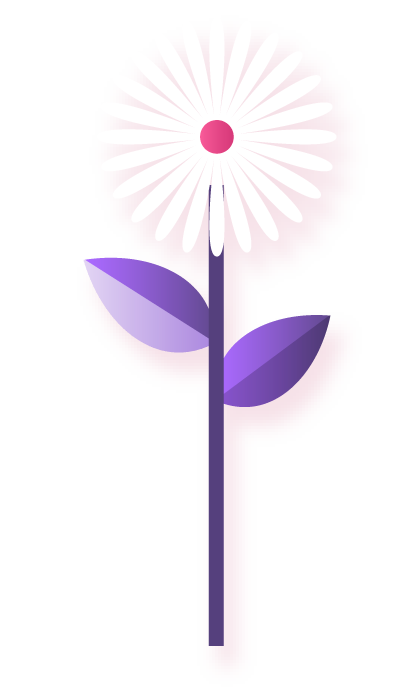 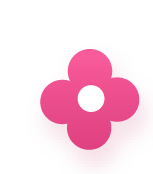 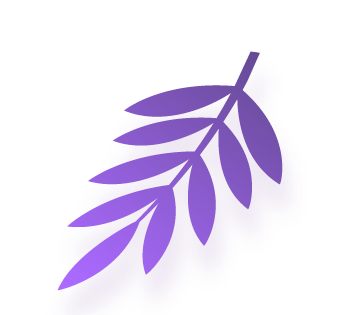 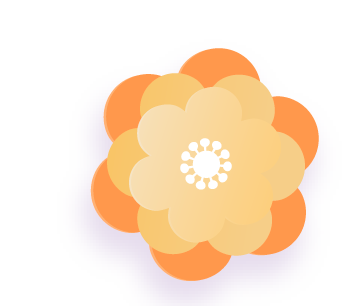 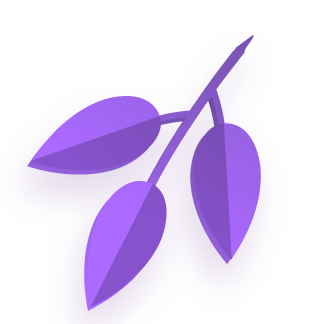 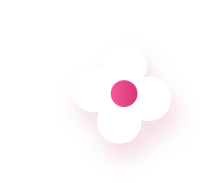 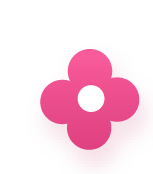 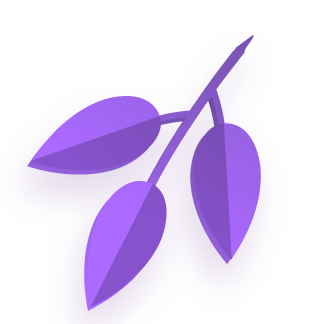 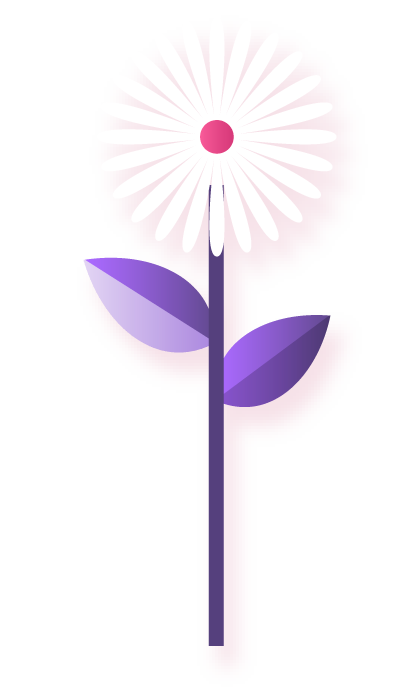 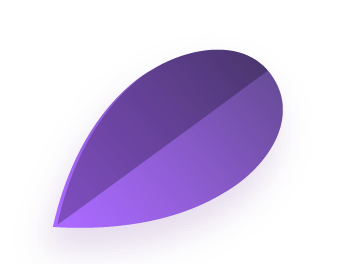 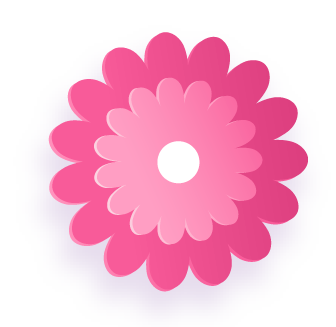 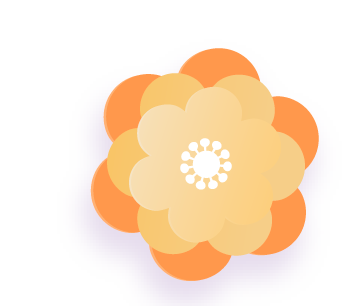 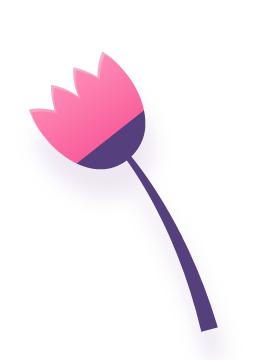 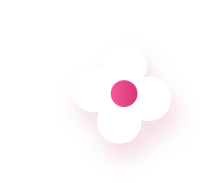 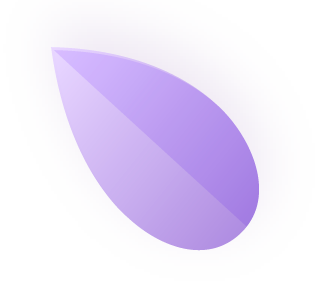 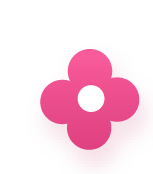 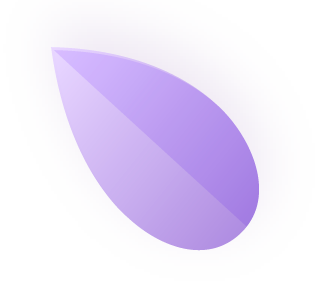 A picture always reinforces the concept
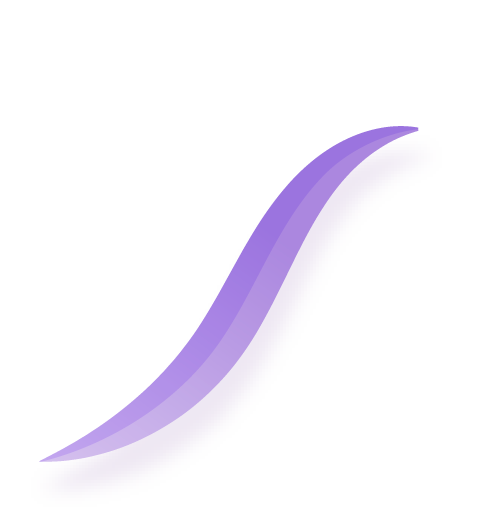 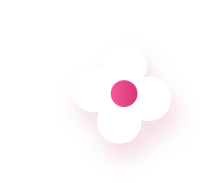 Images reveal large amounts of data, so remember: use an image instead of a long text. Your audience will appreciate it
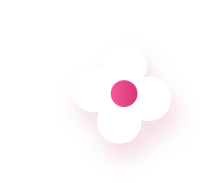 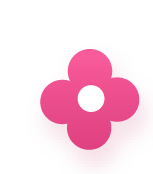 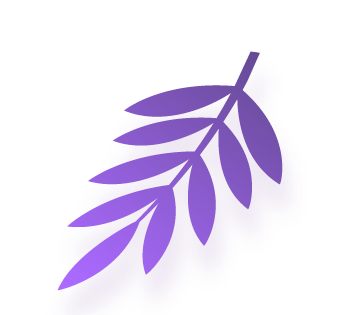 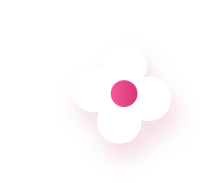 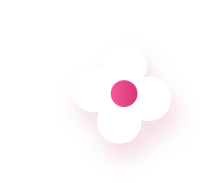 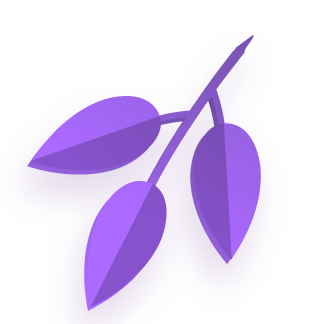 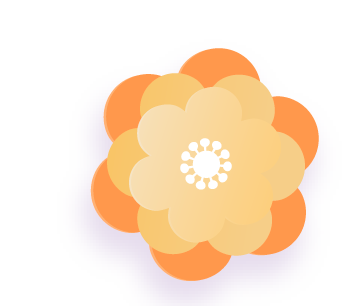 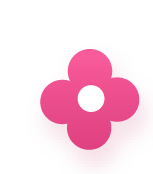 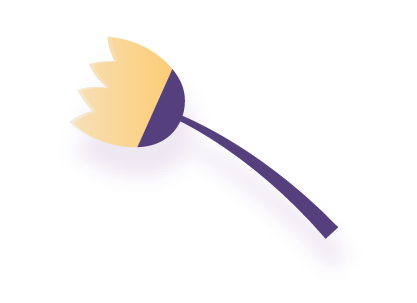 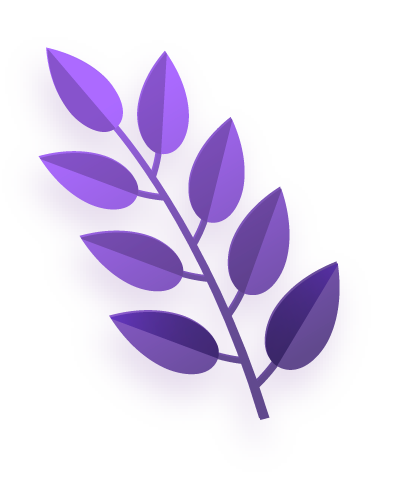 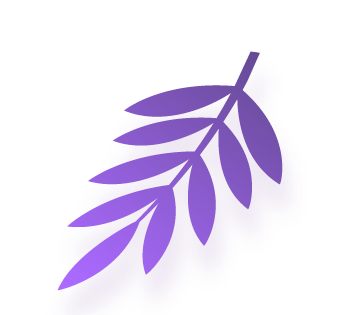 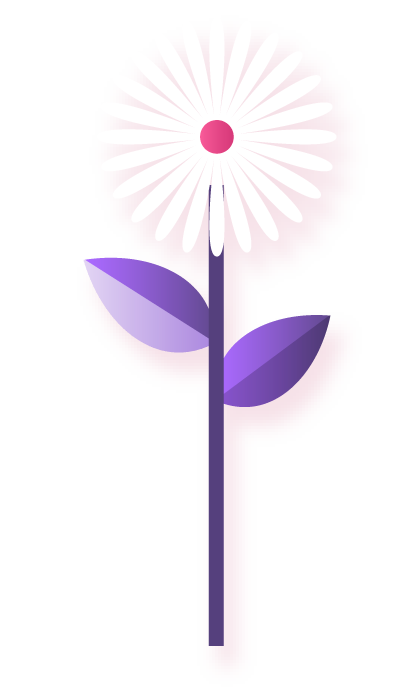 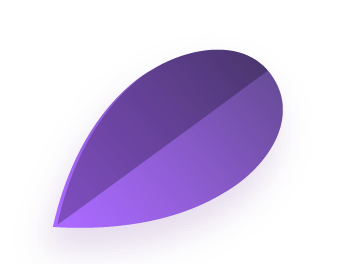 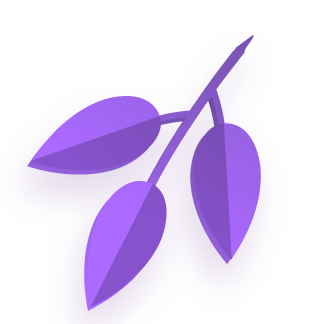 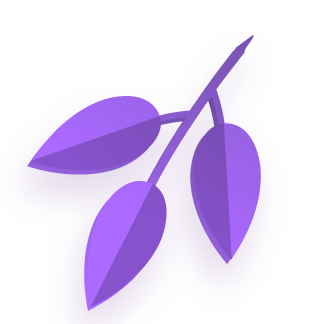 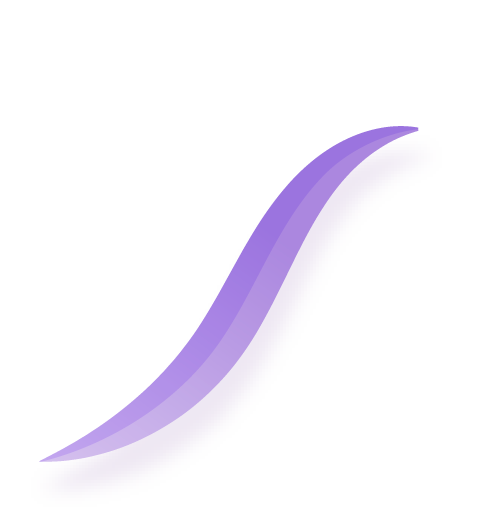 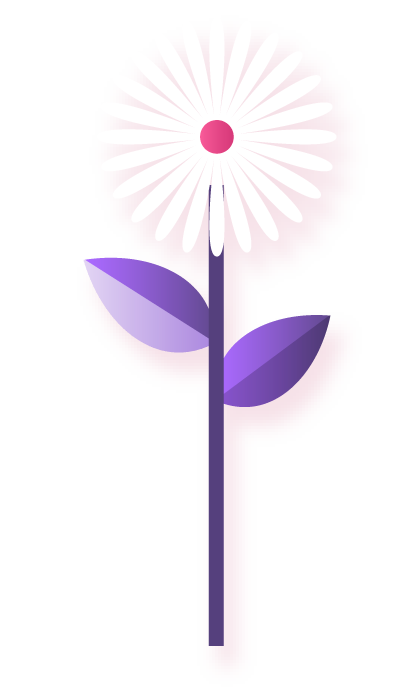 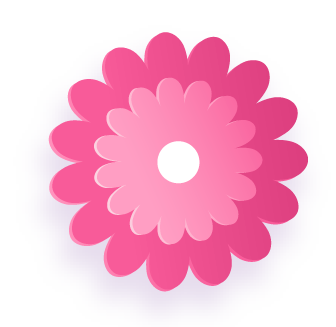 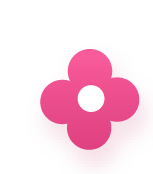 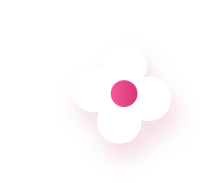 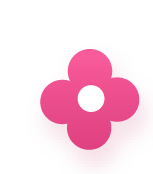 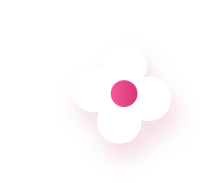 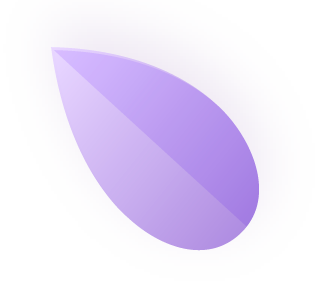 02
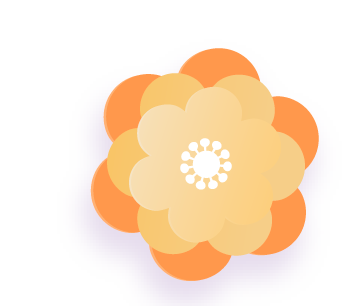 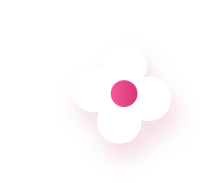 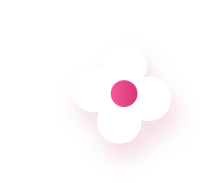 Name of the section
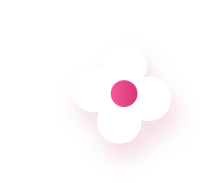 You can enter a subtitle here if you need it
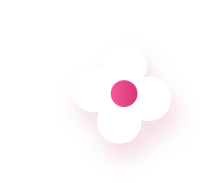 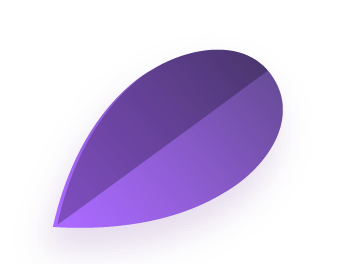 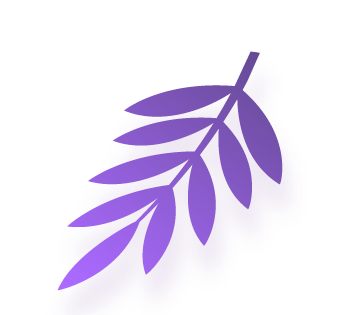 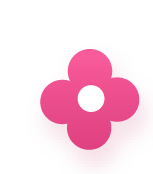 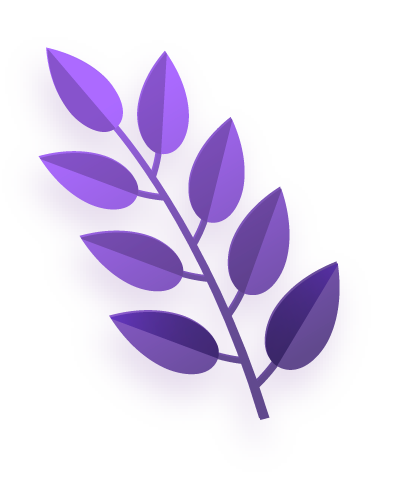 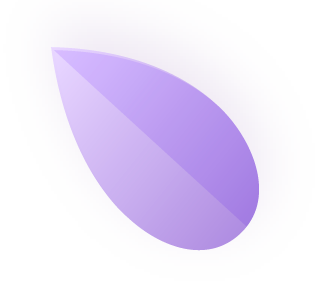 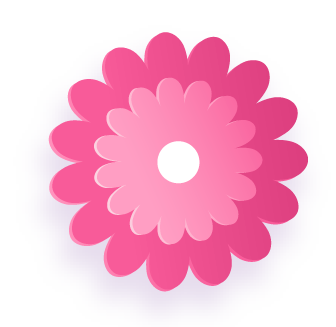 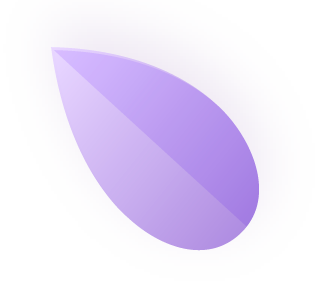 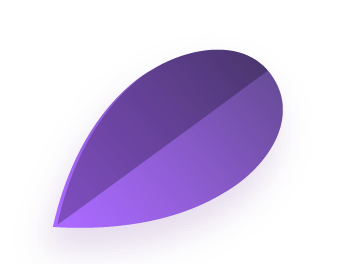 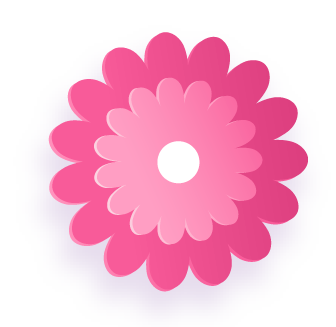 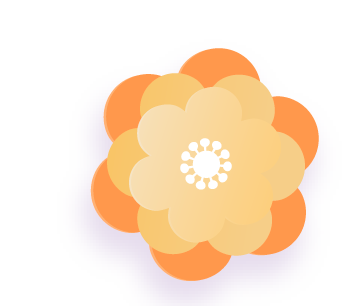 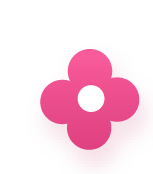 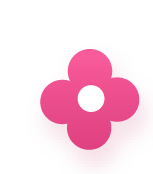 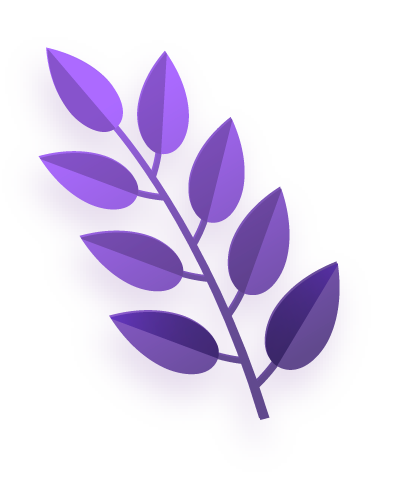 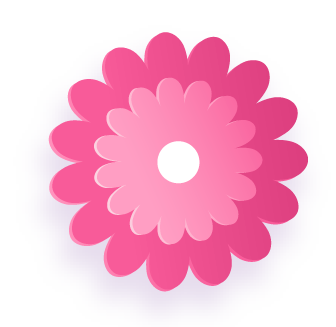 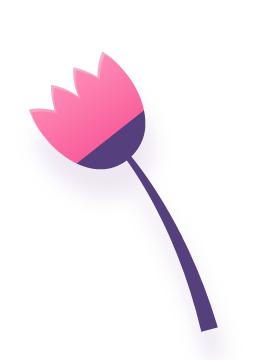 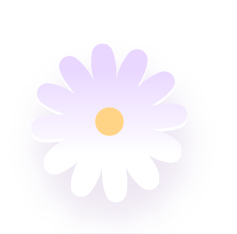 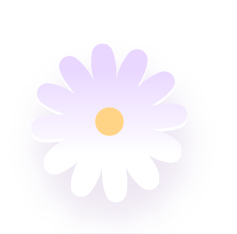 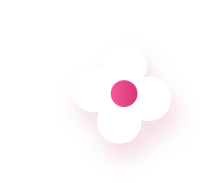 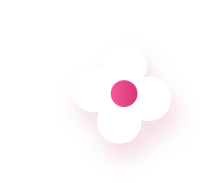 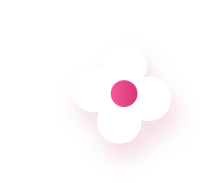 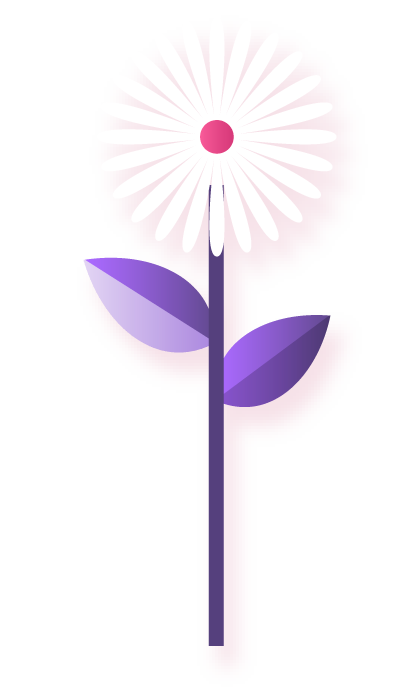 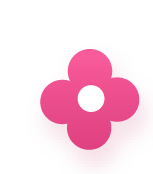 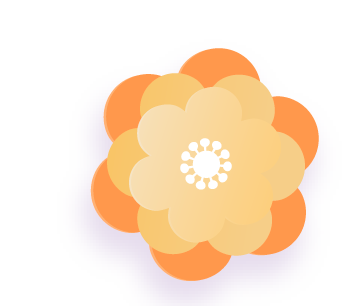 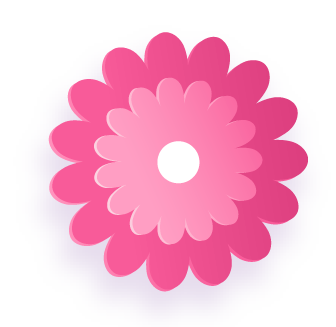 4,498,300,000
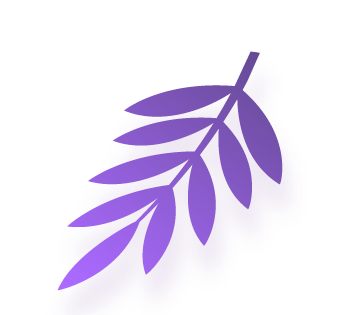 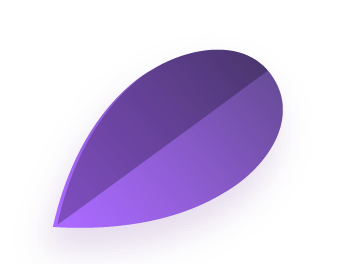 Big numbers catch your audience’s attention
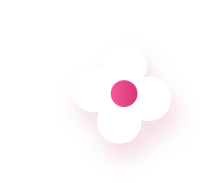 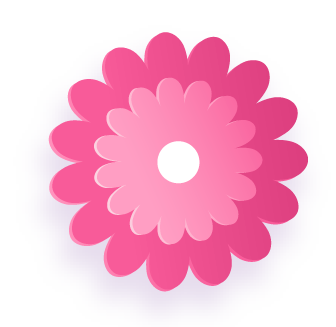 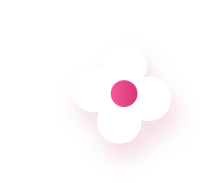 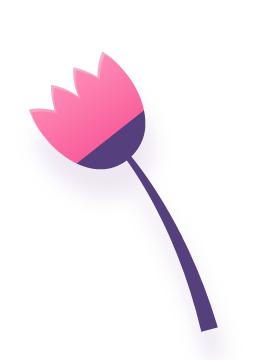 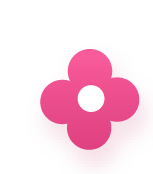 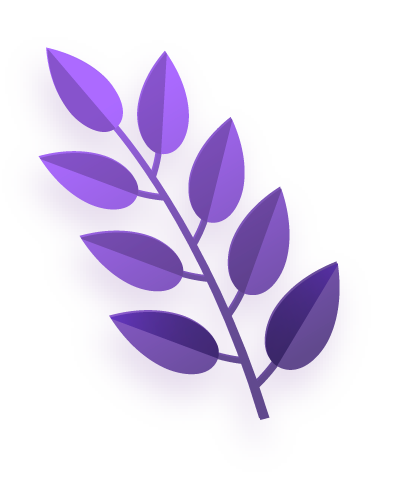 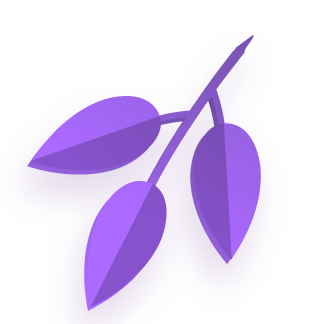 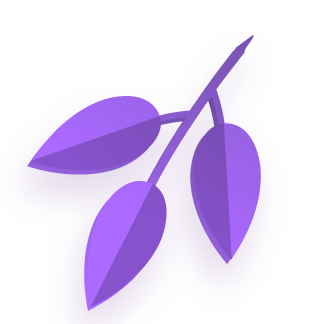 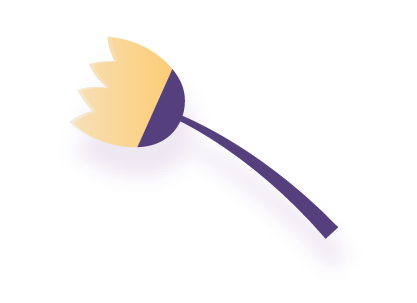 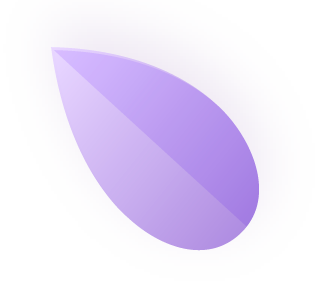 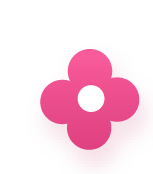 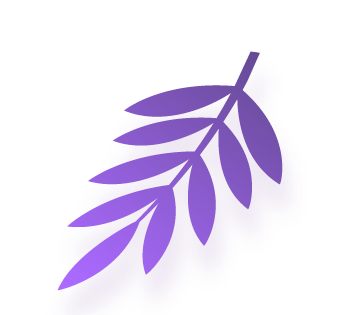 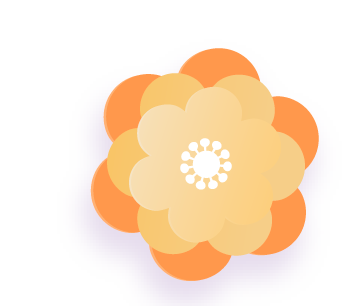 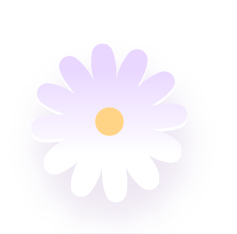 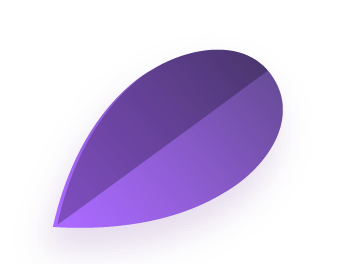 This is a map
Venus
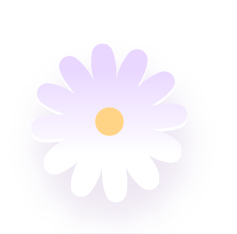 Venus is the second planet from the Sun
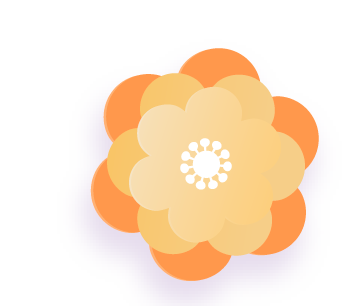 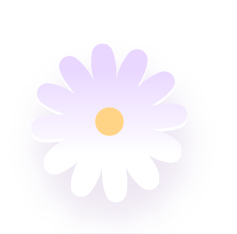 Mercury
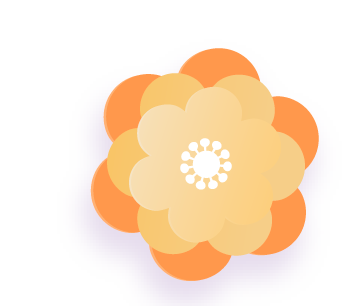 Mercury is the closest planet to the Sun
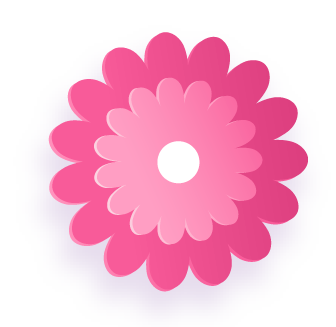 Mars
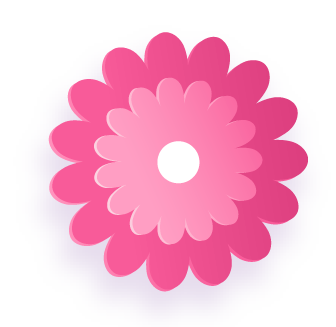 Despite being red, Mars is a very cold place
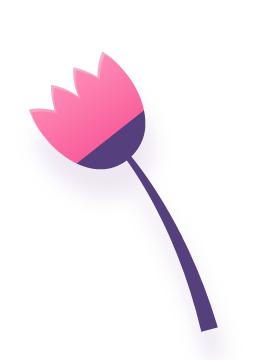 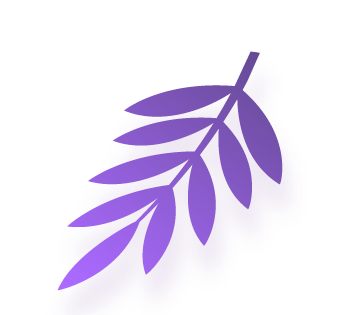 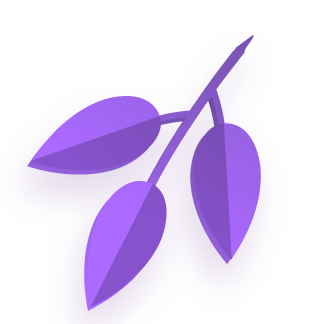 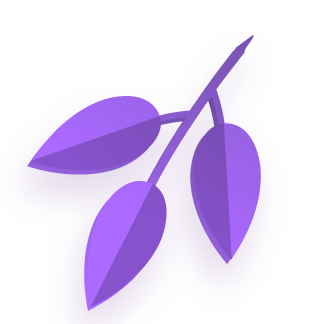 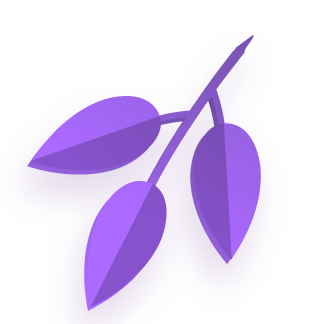 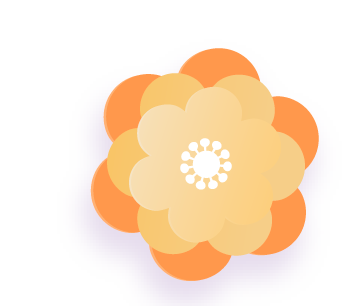 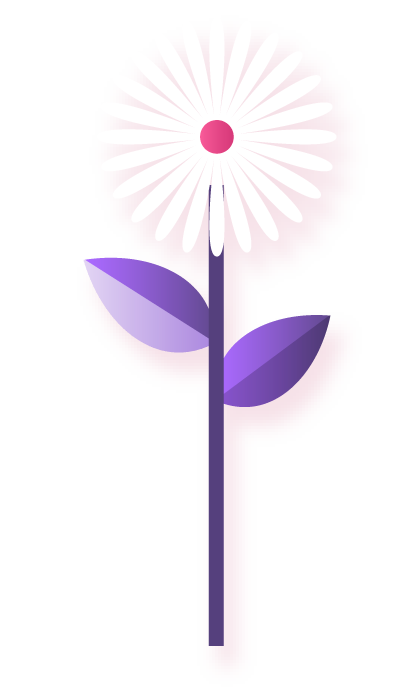 9h 55m 23s
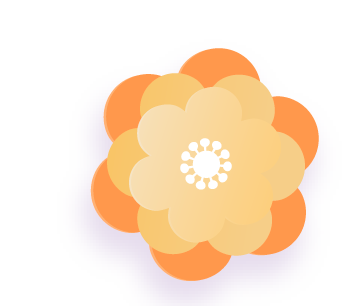 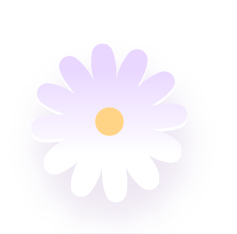 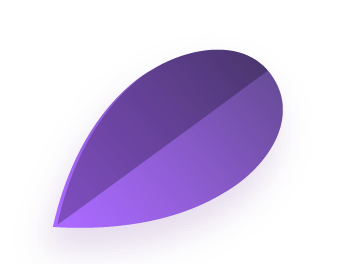 Jupiter's rotation period
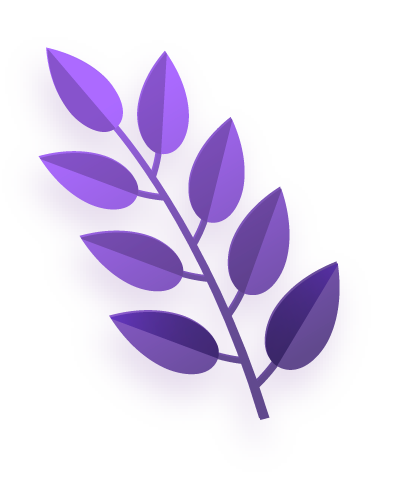 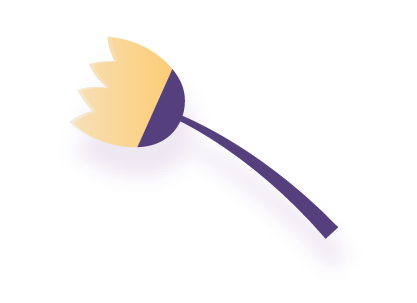 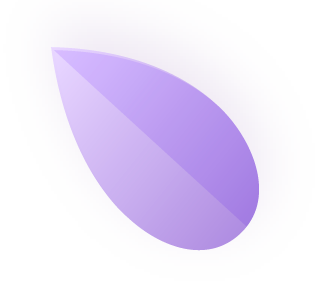 333,000
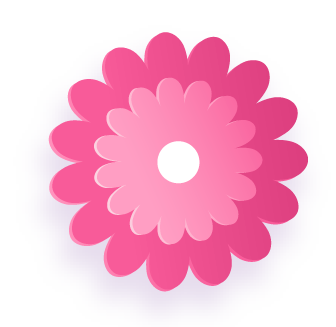 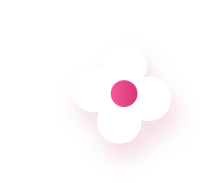 The Sun’s mass compared to Earth’s
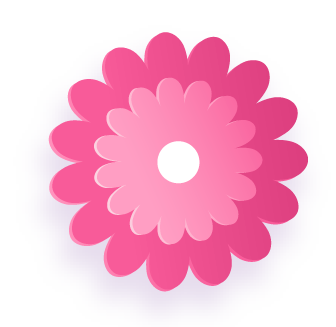 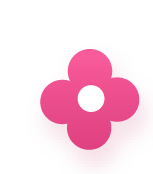 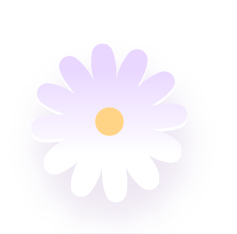 386,000 km
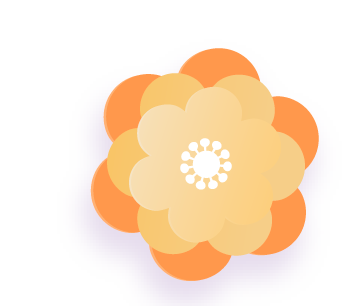 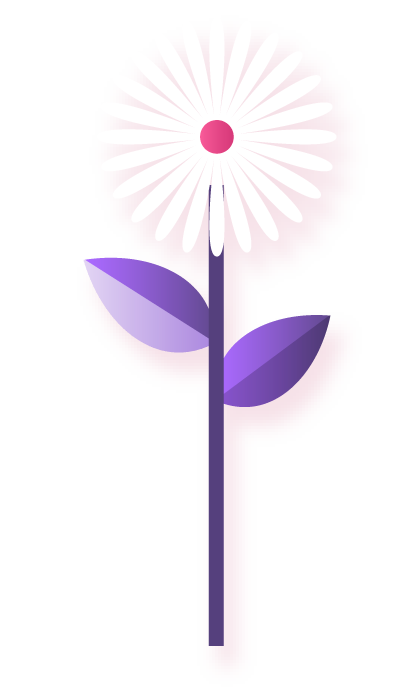 Distance between Earth and the Moon
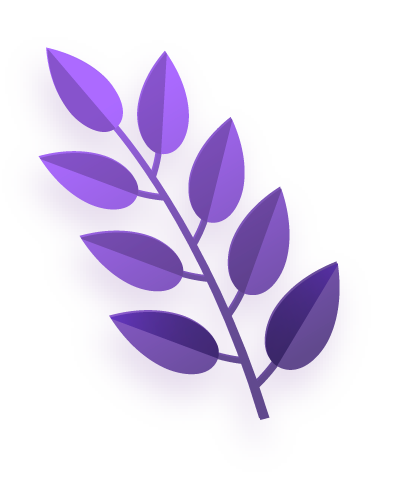 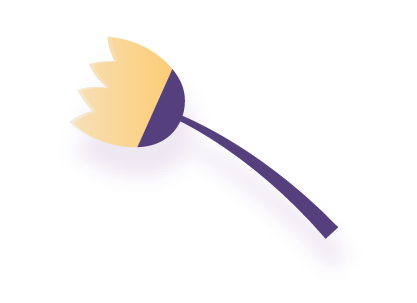 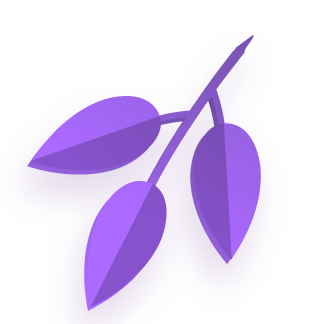 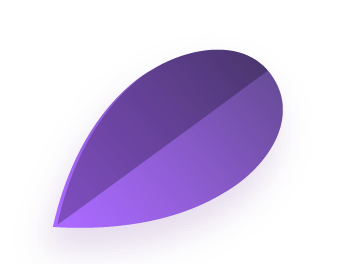 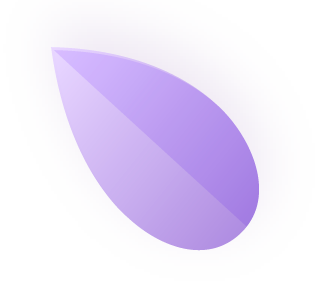 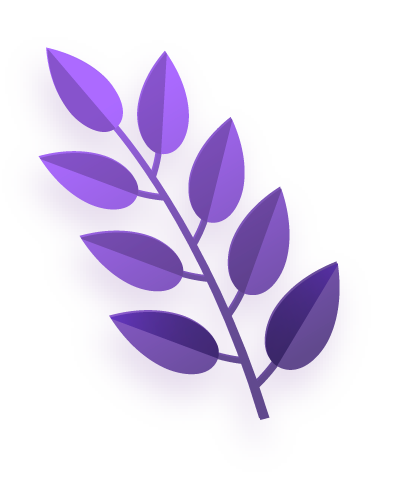 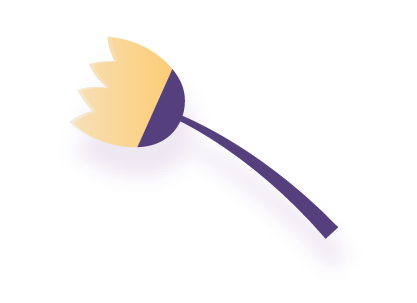 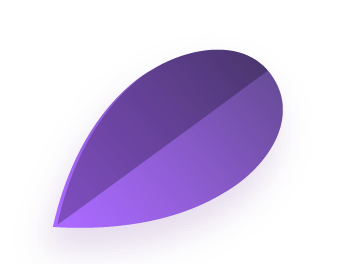 Let’s use some percentages
Mercury
Mercury is the closest planet to the Sun and the smallest of them all
25%
Venus
Venus has a beautiful name and is the second planet from the Sun
50%
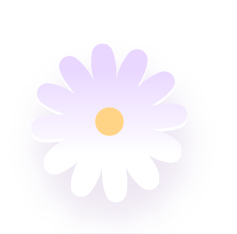 Mars
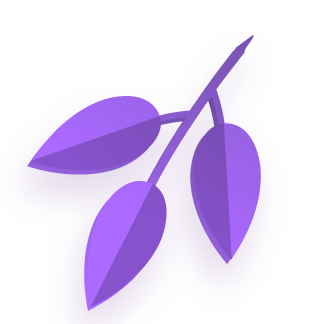 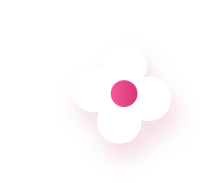 Despite being red, Mars is actually a cold place. It’s full of iron oxide dust
75%
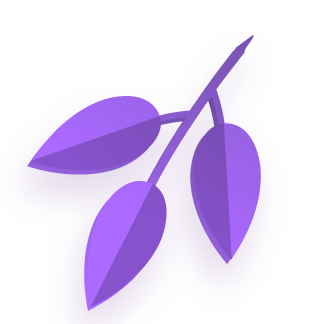 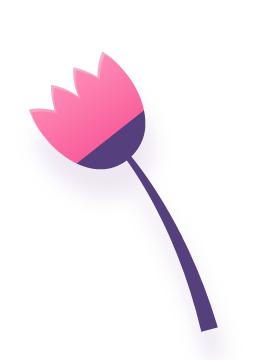 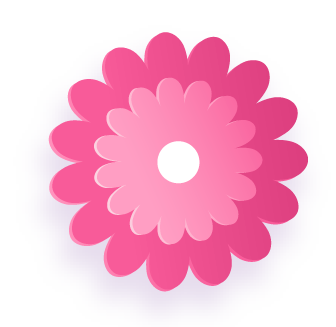 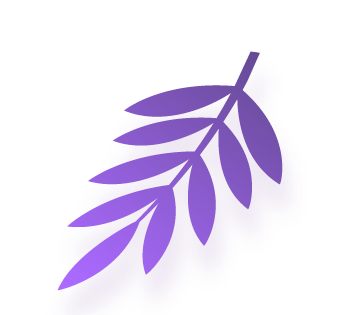 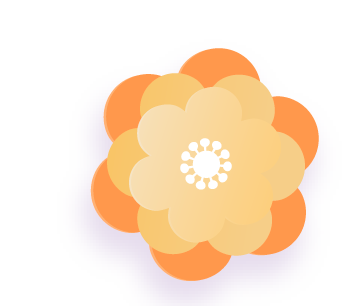 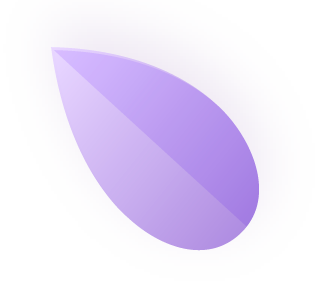 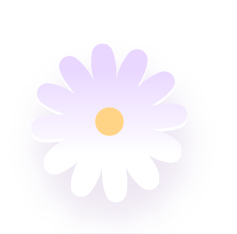 A timeline always works well
01
03
Venus
Saturn
Saturn was named after a Roman god
Venus is the second planet from the Sun
02
04
Mercury
Jupiter
Mercury is the closest planet to the Sun
Jupiter is the biggest planet of them all
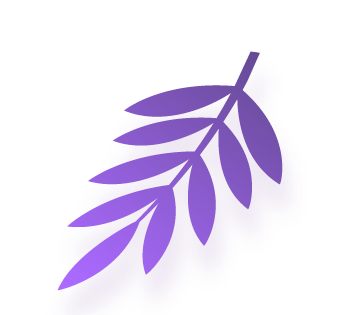 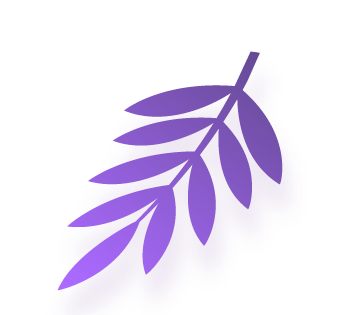 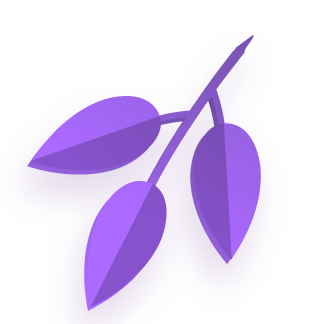 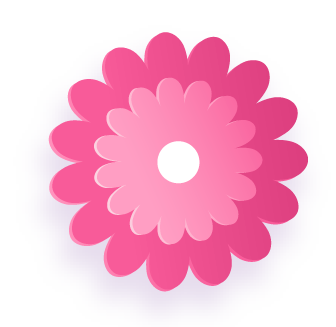 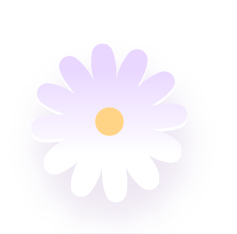 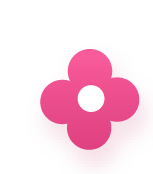 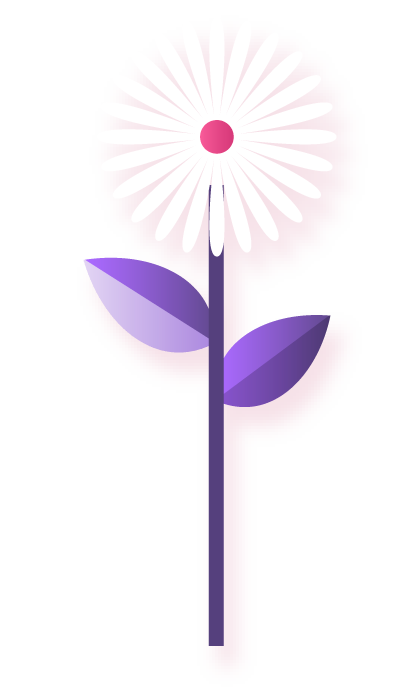 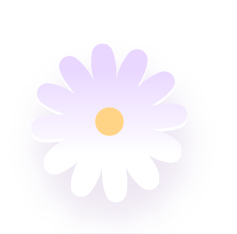 Computer mockup
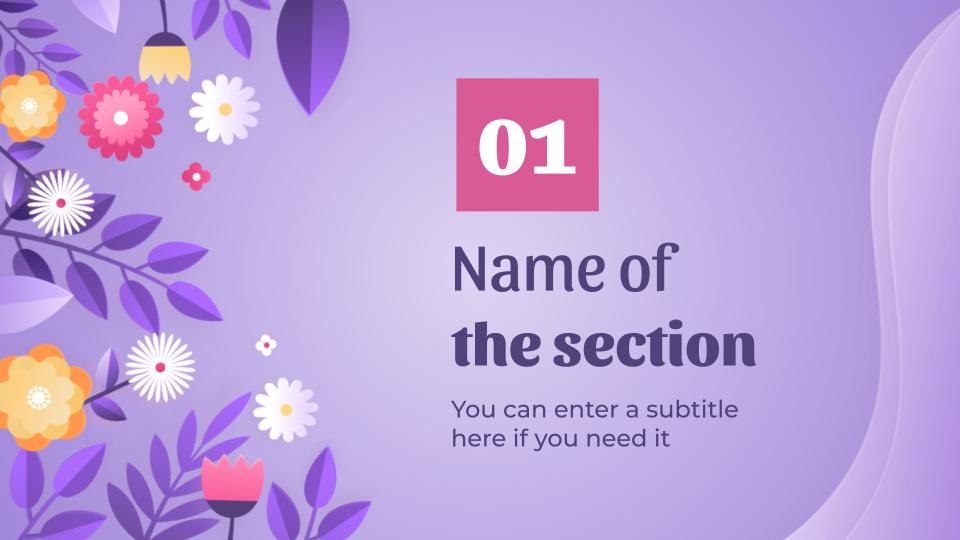 You can replace the image on the screen with your own work. Just right-click on it and select “Replace image”
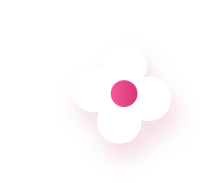 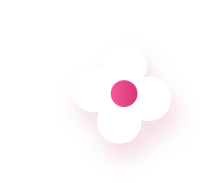 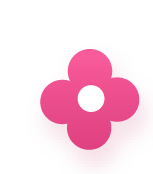 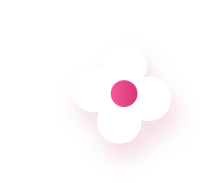 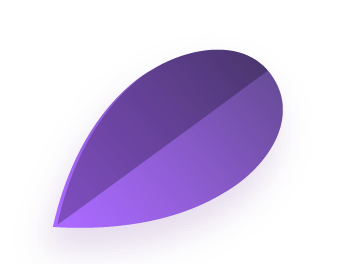 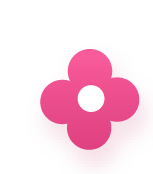 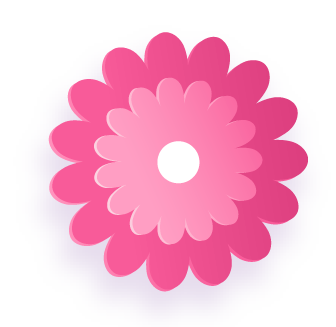 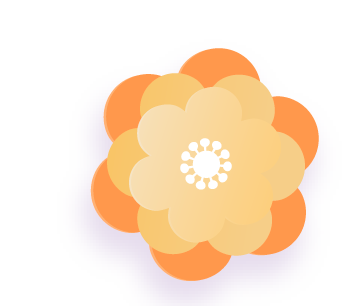 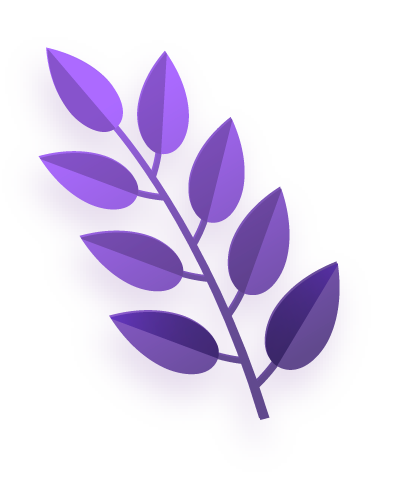 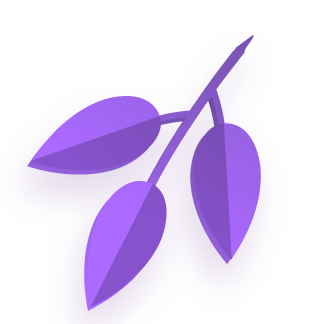 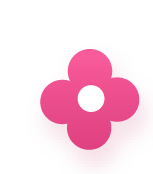 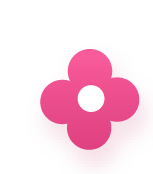 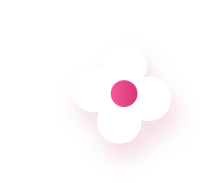 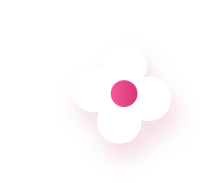 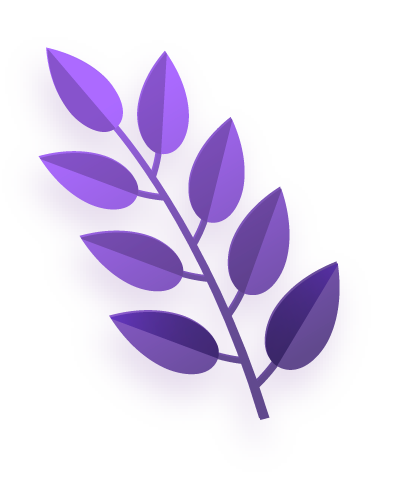 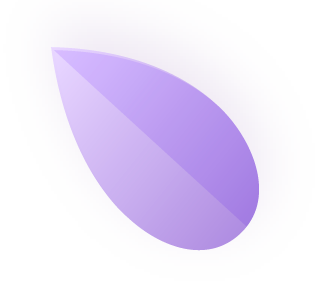 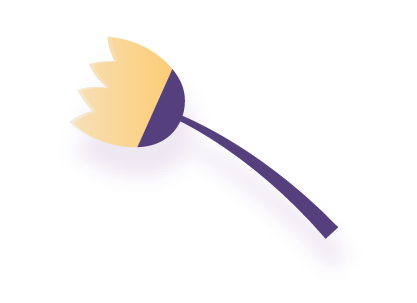 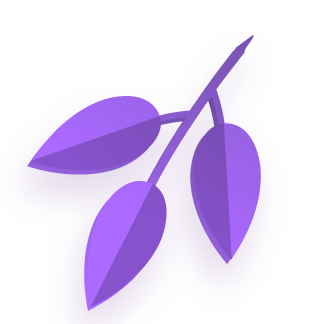 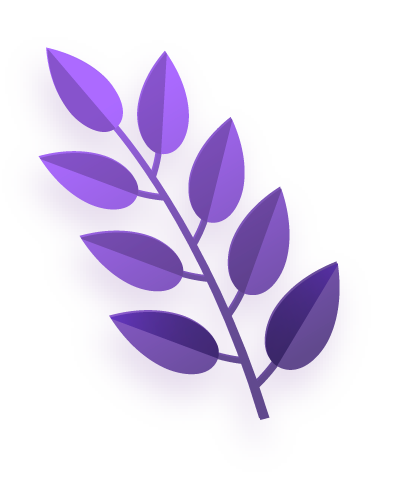 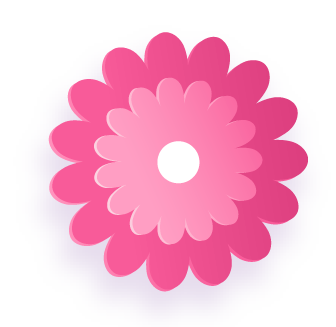 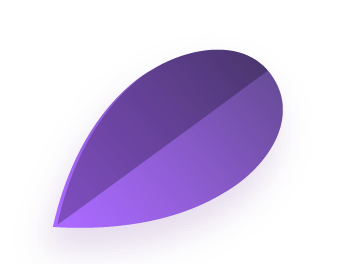 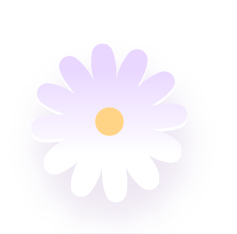 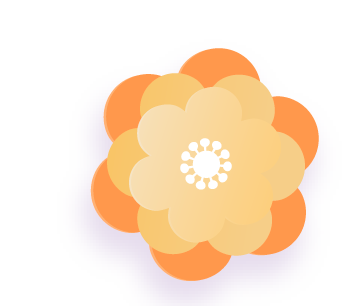 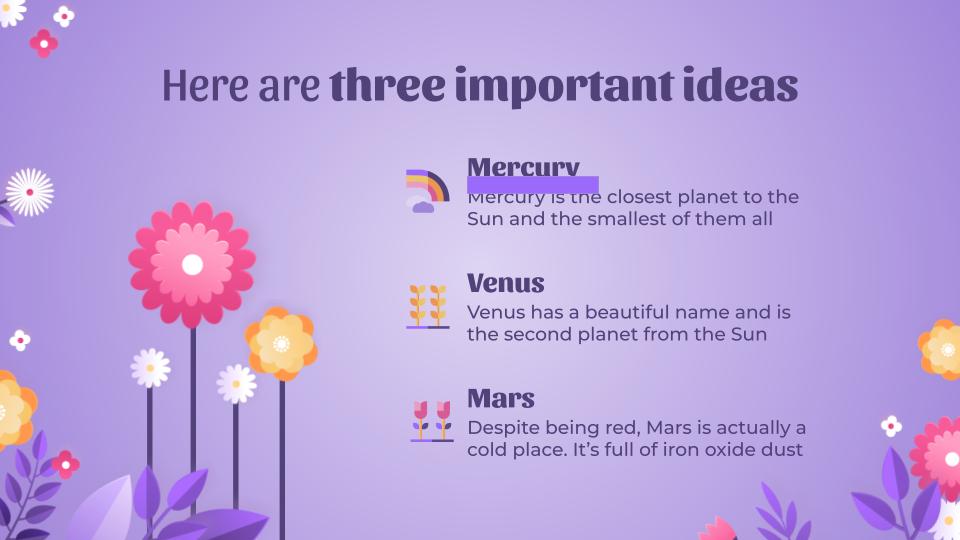 Tablet mockup
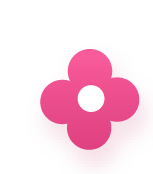 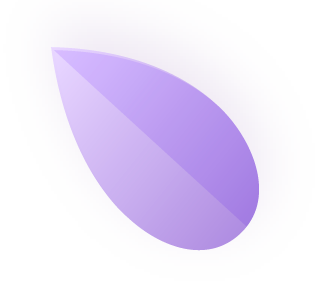 You can replace the image on the screen with your own work. Just right-click on it and select “Replace image”
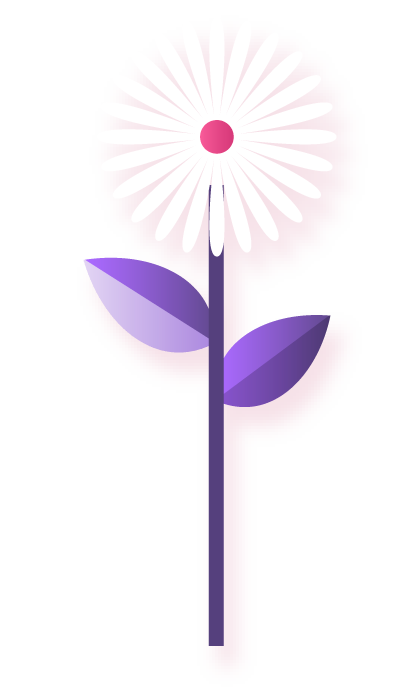 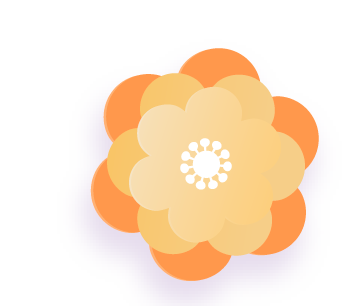 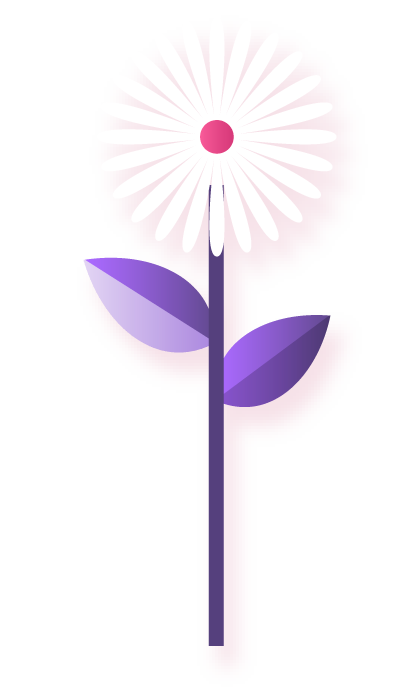 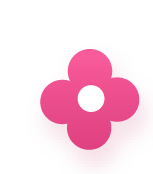 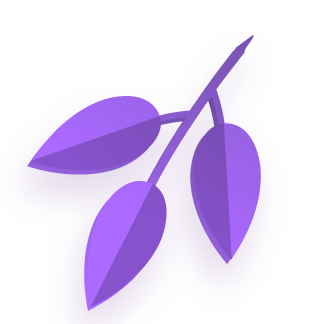 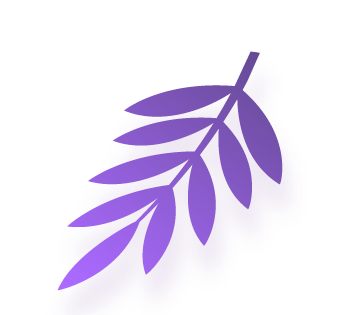 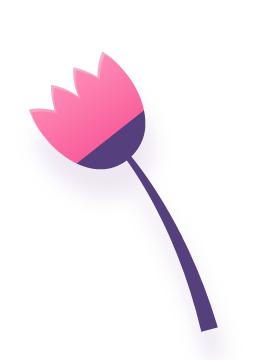 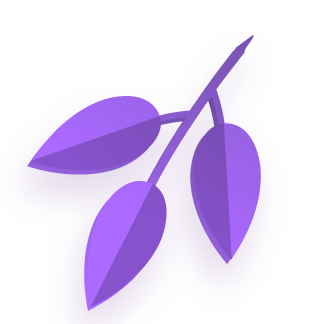 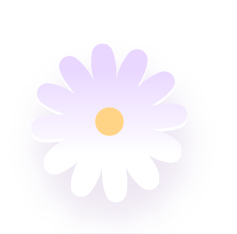 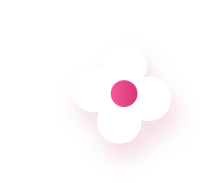 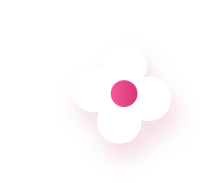 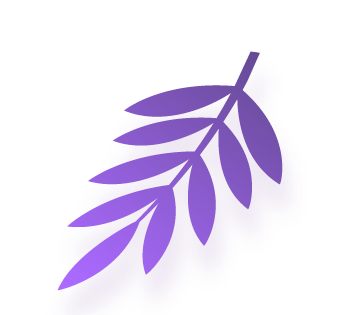 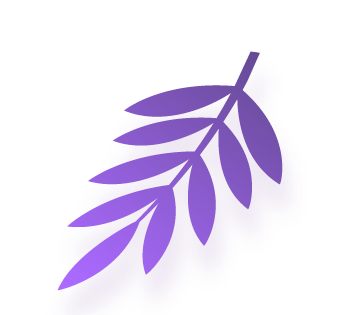 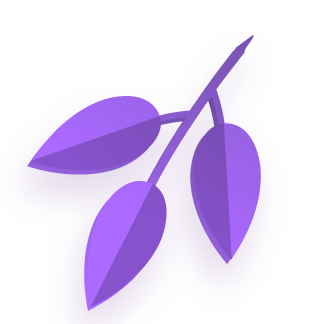 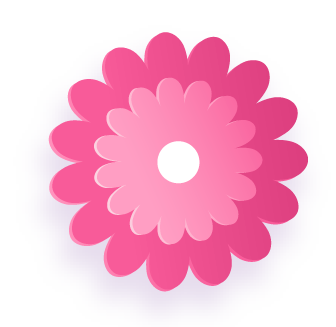 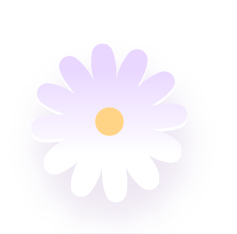 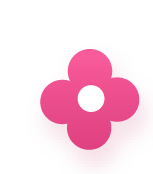 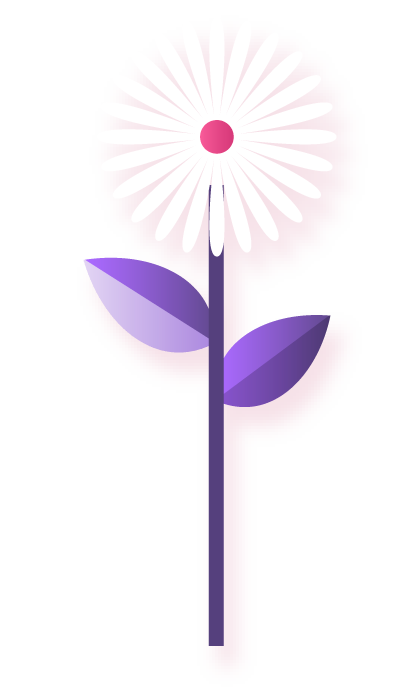 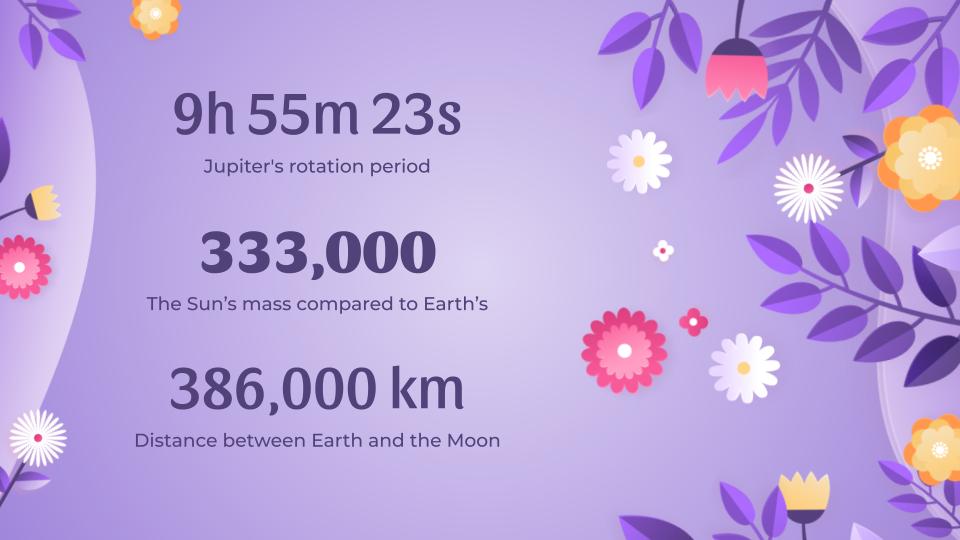 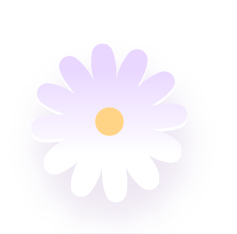 Phone mockup
You can replace the image on the screen with your own work. Just right-click on it and select “Replace image”
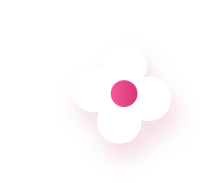 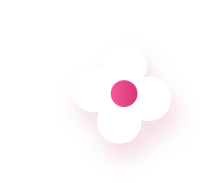 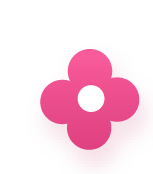 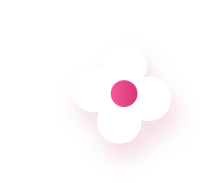 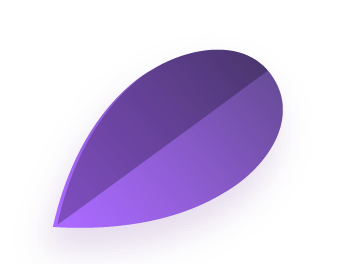 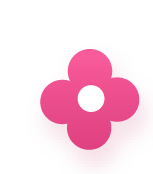 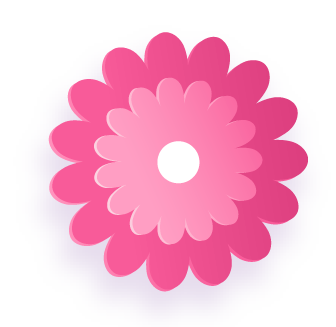 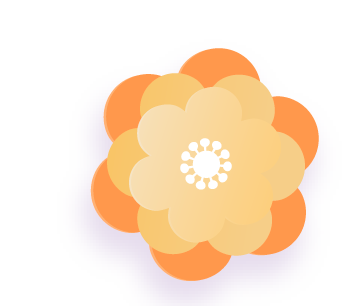 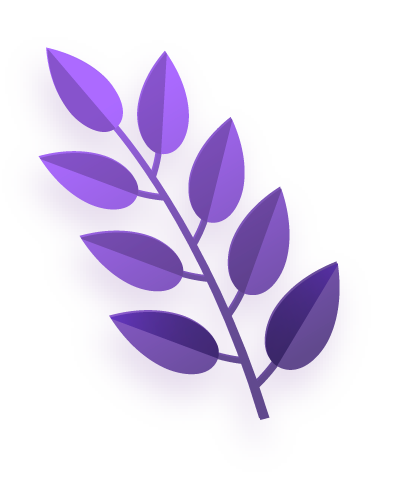 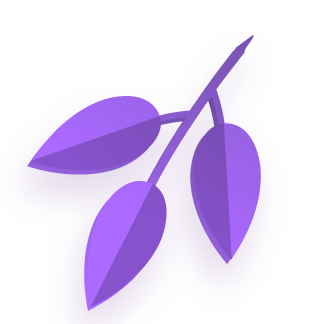 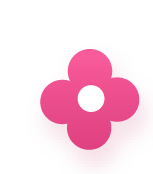 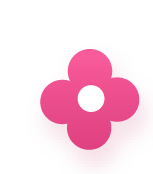 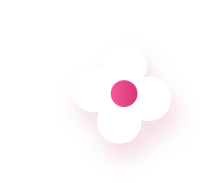 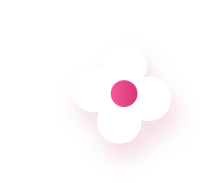 Make your idea understandable
Moon
Jupiter
Earth
Neptune
Venus
Mercury
Mars
Jupiter
Saturn
Venus is very hot
Mercury is very small
Mars is a cold planet
Jupiter is very big
Saturn is a gas giant
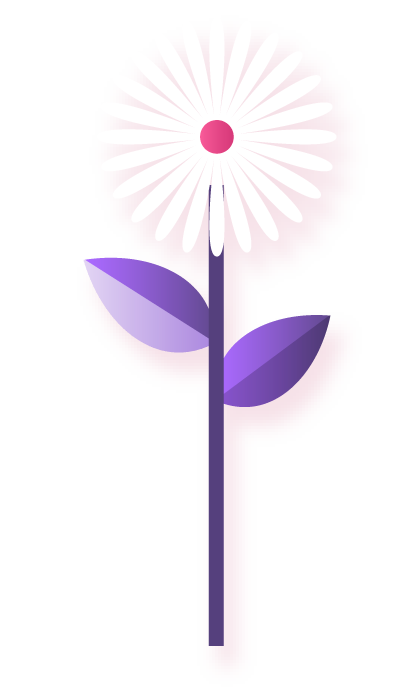 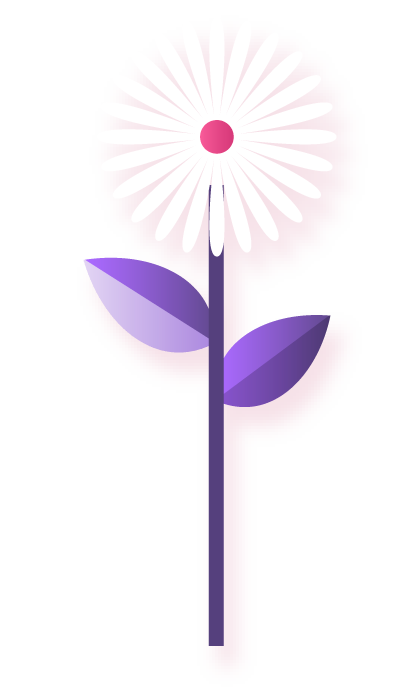 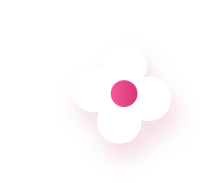 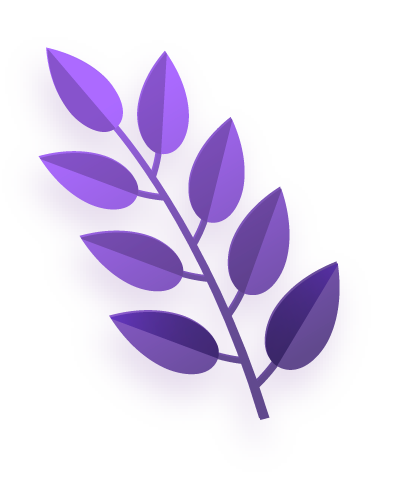 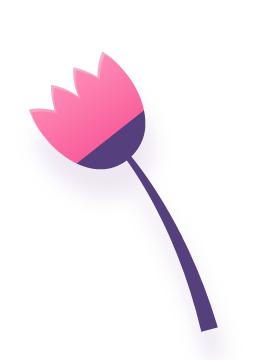 What do you like most about spring?
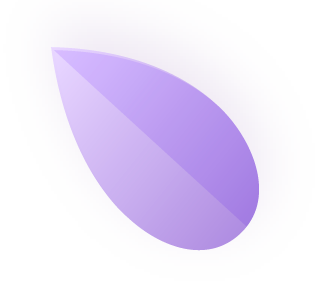 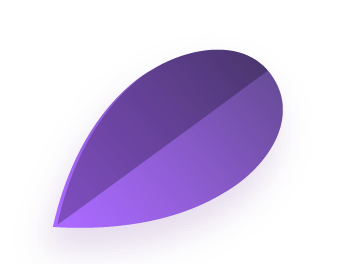 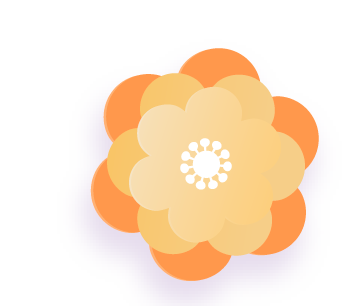 Mercury is the closest planet to the Sun
Venus is the second planet from the Sun
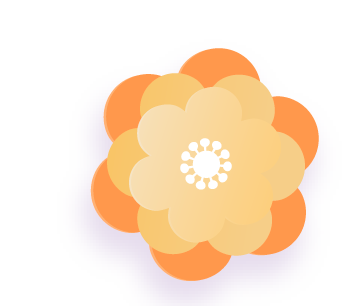 —Sarah Parker
—Jack Pearson
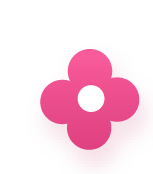 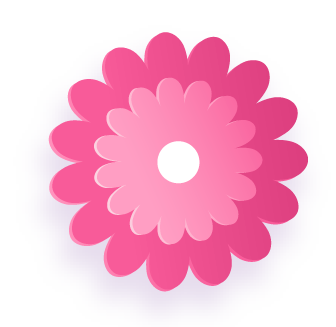 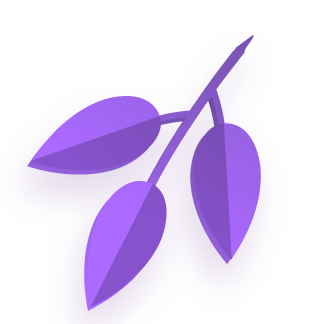 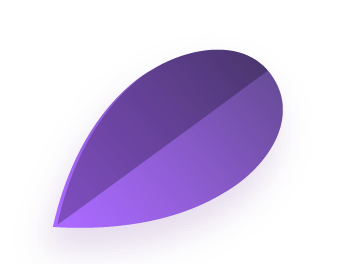 Despite being red, Mars is a very cold place
Saturn is a gas giant and has several rings
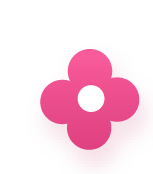 —Peter Mall
—Marian James
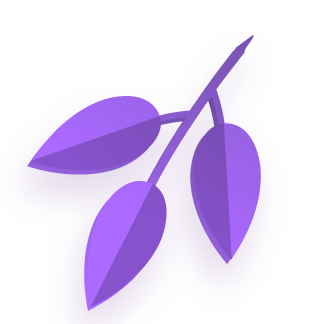 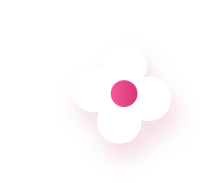 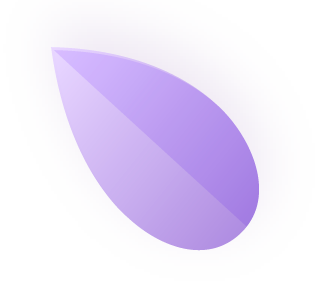 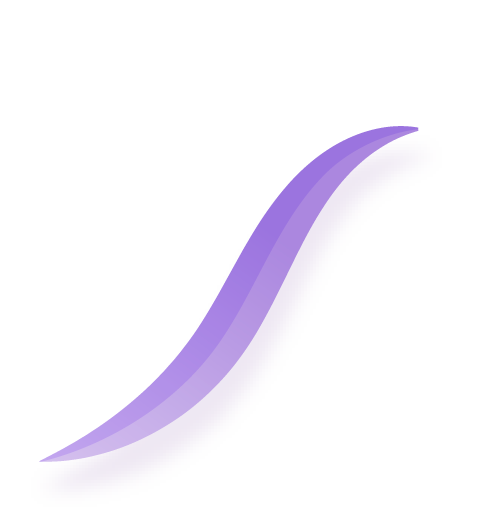 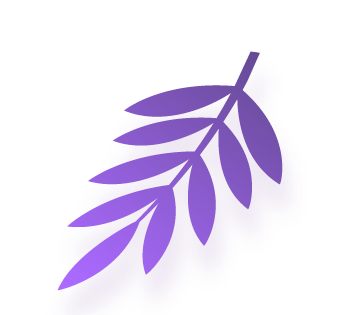 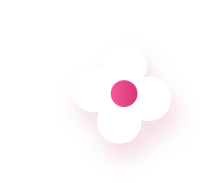 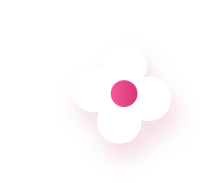 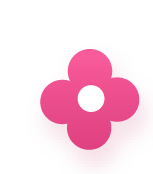 Here’s a calendar
Spring!
Event 1
Event 1
Check this information out
10%
30%
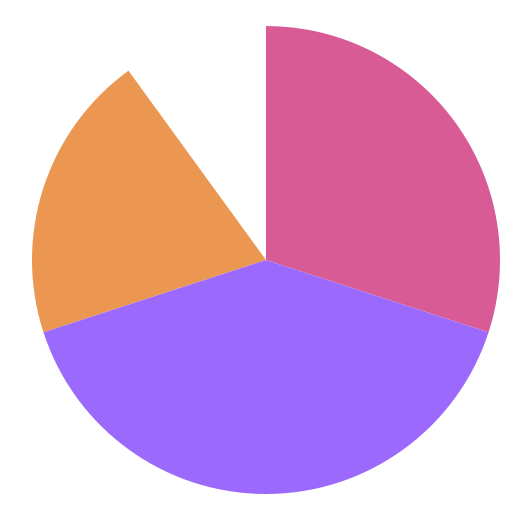 Mars
Mercury
Mars is actually a very cold place
Mercury is the smallest planet
20%
40%
Saturn
Jupiter
Saturn is a gas giant with rings
Jupiter is the biggest planet
Follow the link in the graph to modify its data and then paste the new one here. For more info, click here
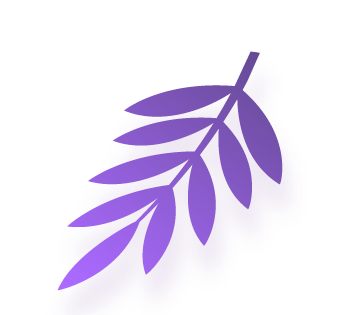 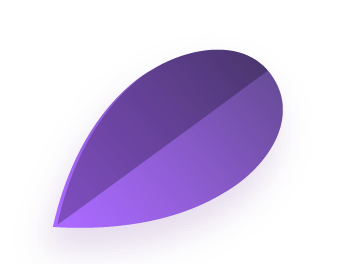 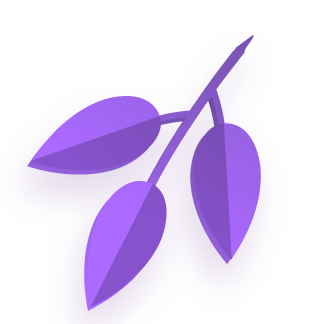 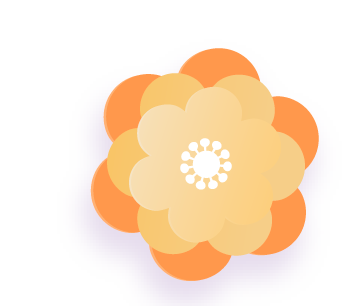 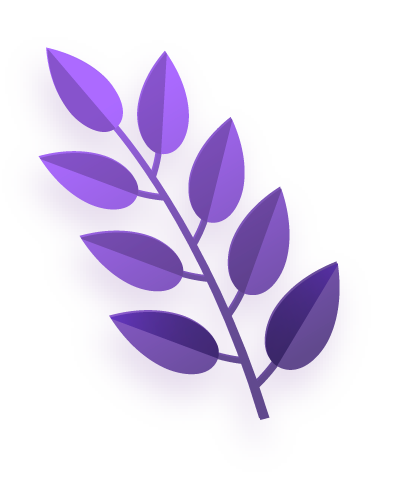 Share your best moments!
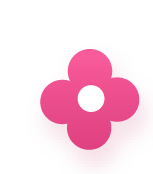 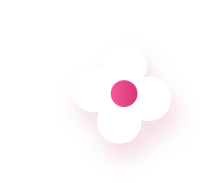 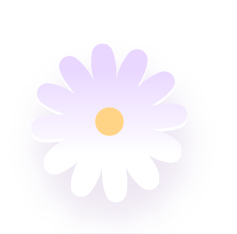 Mars
Jupiter
Saturn
Mars is actually a very cold place
Jupiter is the biggest planet of them all
Saturn is a gas giant with rings
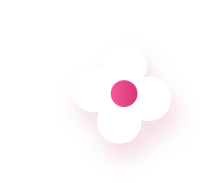 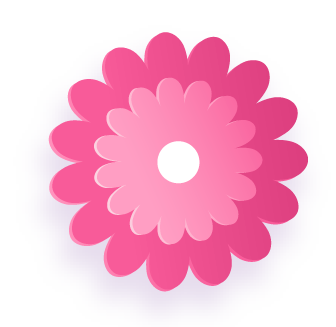 Venus
Mercury
Venus is the second planet from the Sun
Mercury is the smallest planet
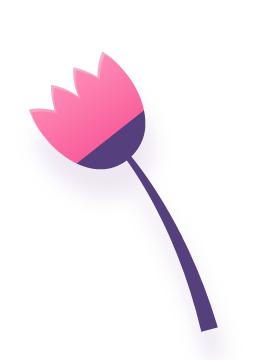 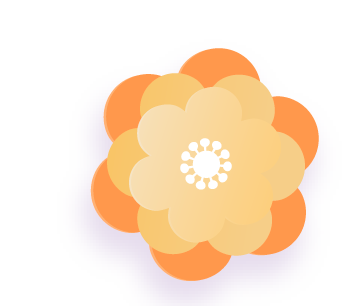 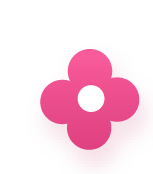 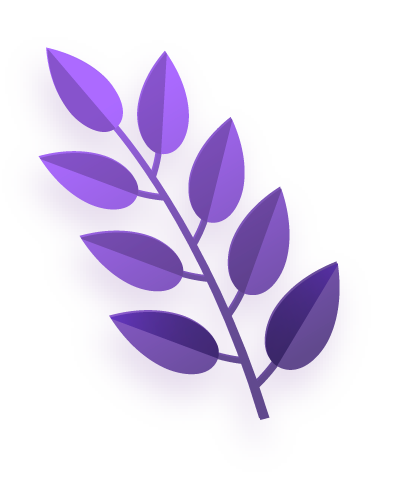 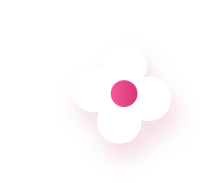 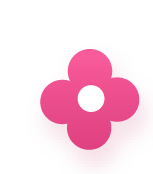 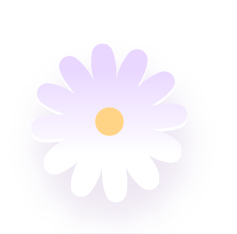 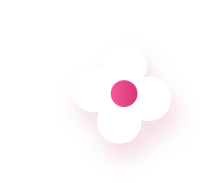 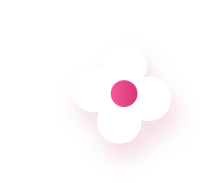 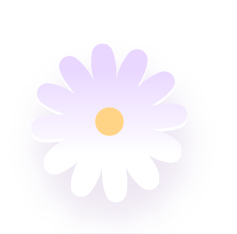 Spring activities you can do
You can use this graph
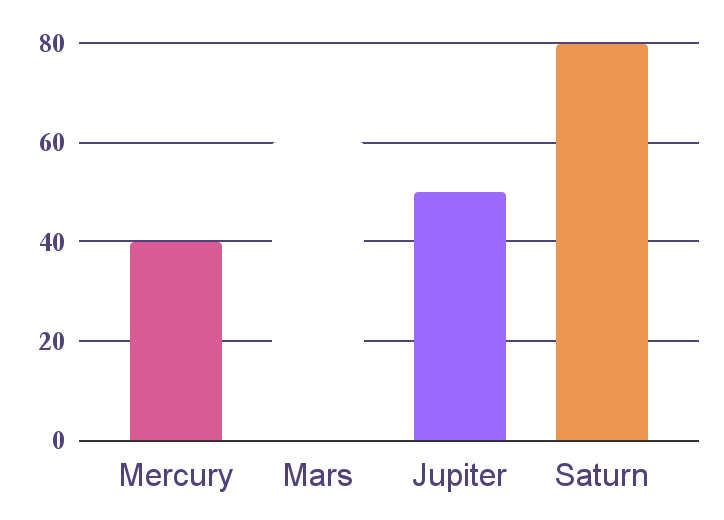 40%
60%
Mercury is the smallest planet
Mars is actually a very cold place
50%
80%
Jupiter is the biggest planet
Saturn is a gas giant with rings
Follow the link in the graph to modify its data and then paste the new one here. For more info, click here
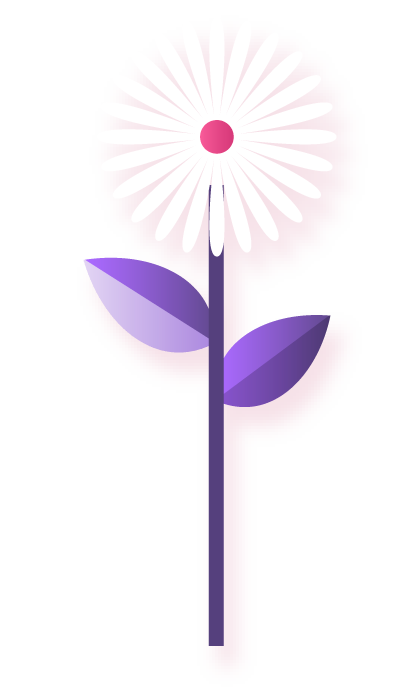 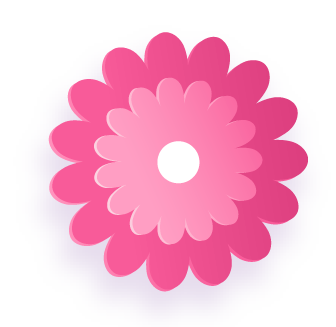 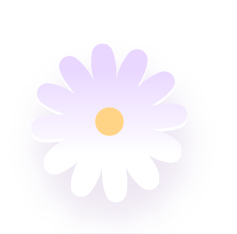 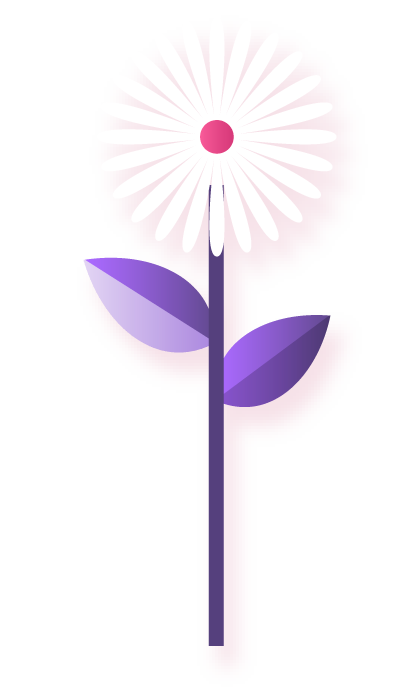 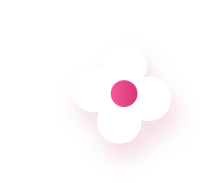 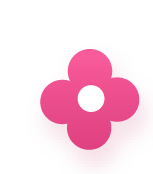 Perfect reads for spring
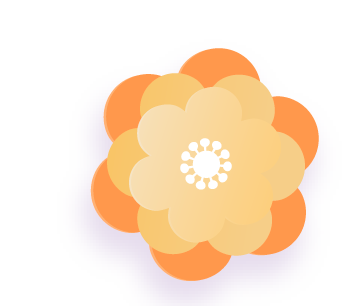 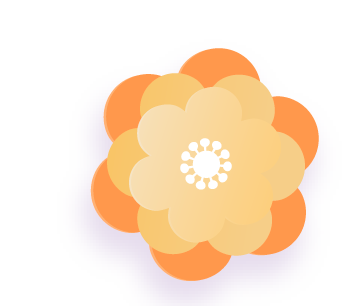 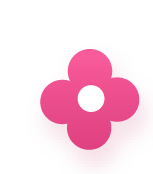 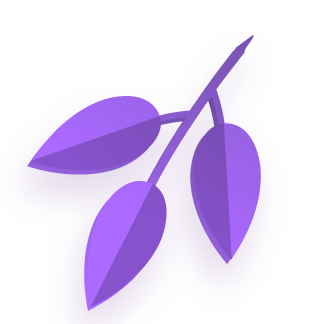 AUTHOR (YEAR). Title of the publication. Publisher
AUTHOR (YEAR). Title of the publication. Publisher
AUTHOR (YEAR). Title of the publication. Publisher
AUTHOR (YEAR). Title of the publication. Publisher
AUTHOR (YEAR). Title of the publication. Publisher
AUTHOR (YEAR). Title of the publication. Publisher
AUTHOR (YEAR). Title of the publication. Publisher
AUTHOR (YEAR). Title of the publication. Publisher
AUTHOR (YEAR). Title of the publication. Publisher
AUTHOR (YEAR). Title of the publication. Publisher
AUTHOR (YEAR). Title of the publication. Publisher
AUTHOR (YEAR). Title of the publication. Publisher
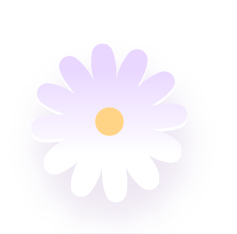 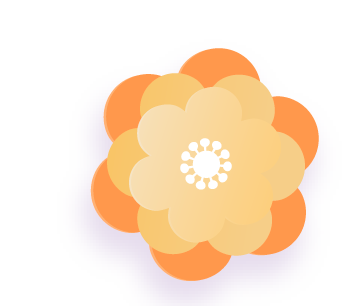 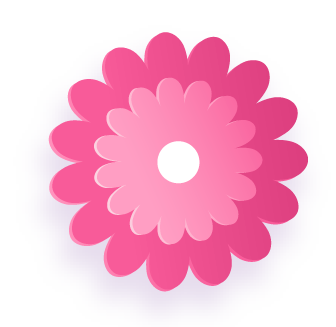 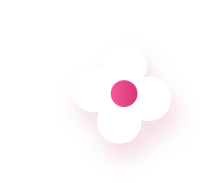 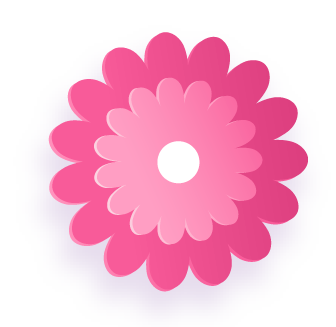 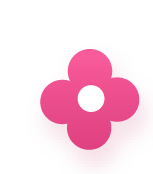 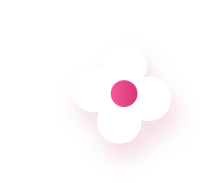 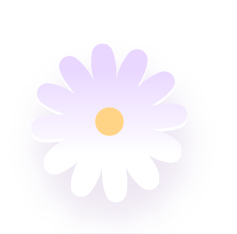 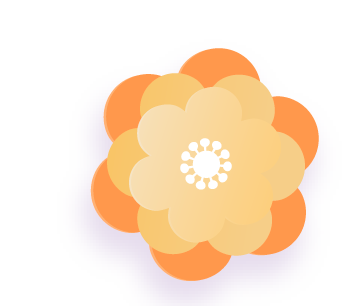 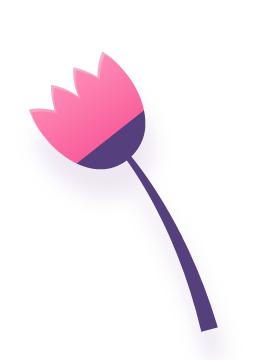 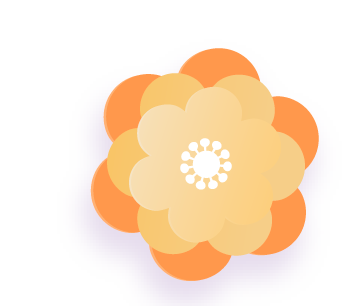 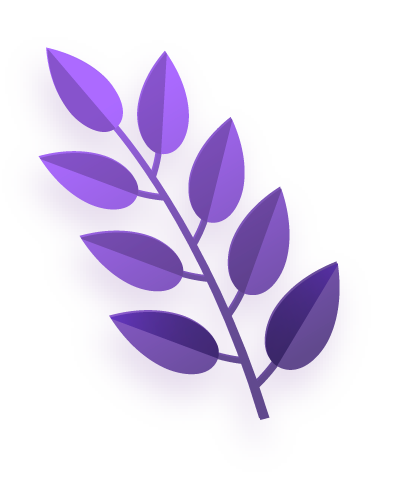 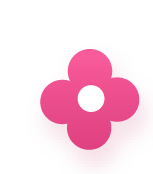 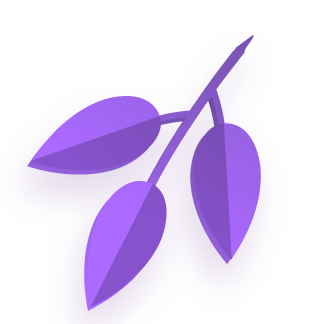 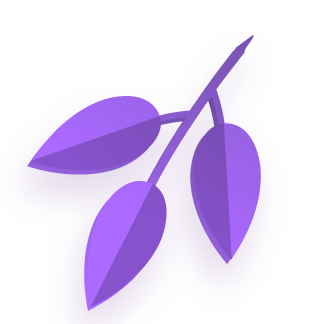 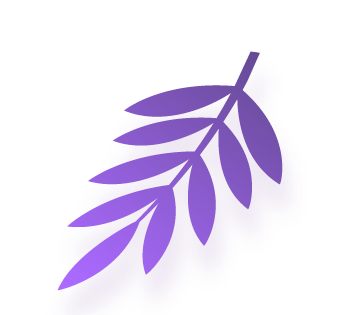 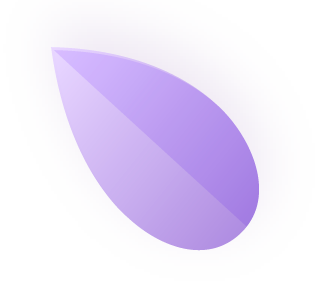 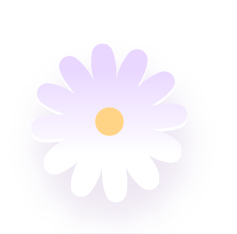 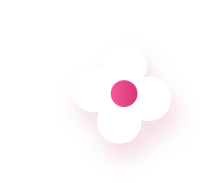 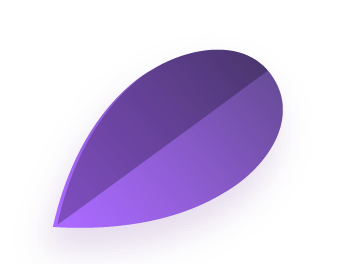 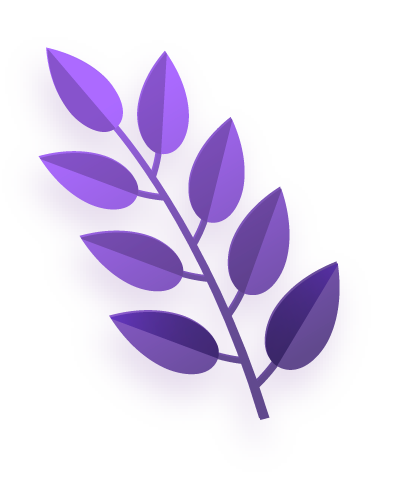 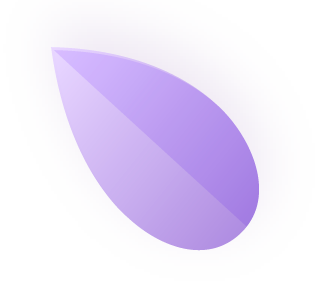 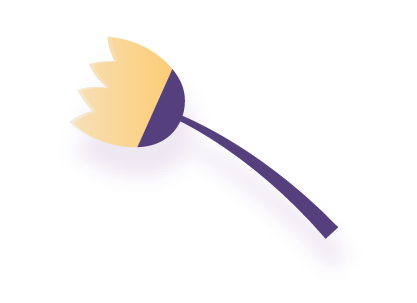 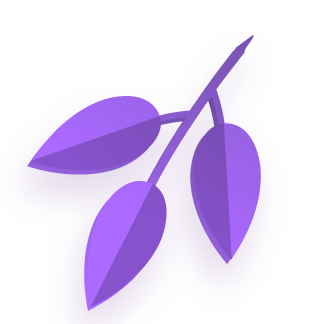 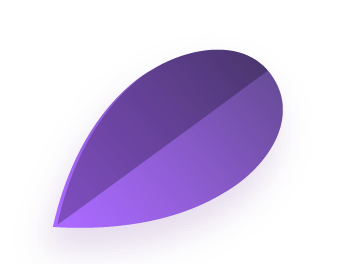 Our team
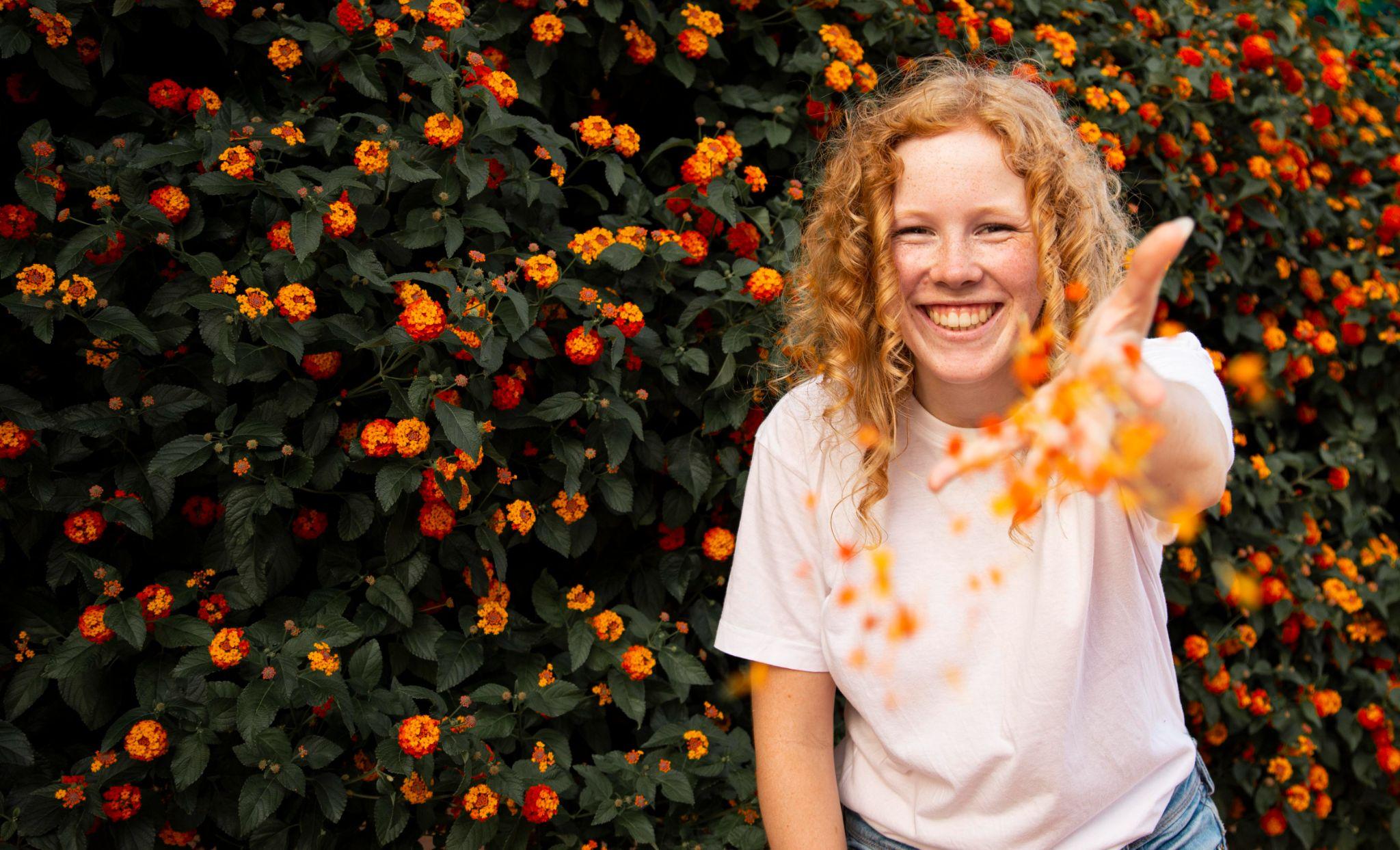 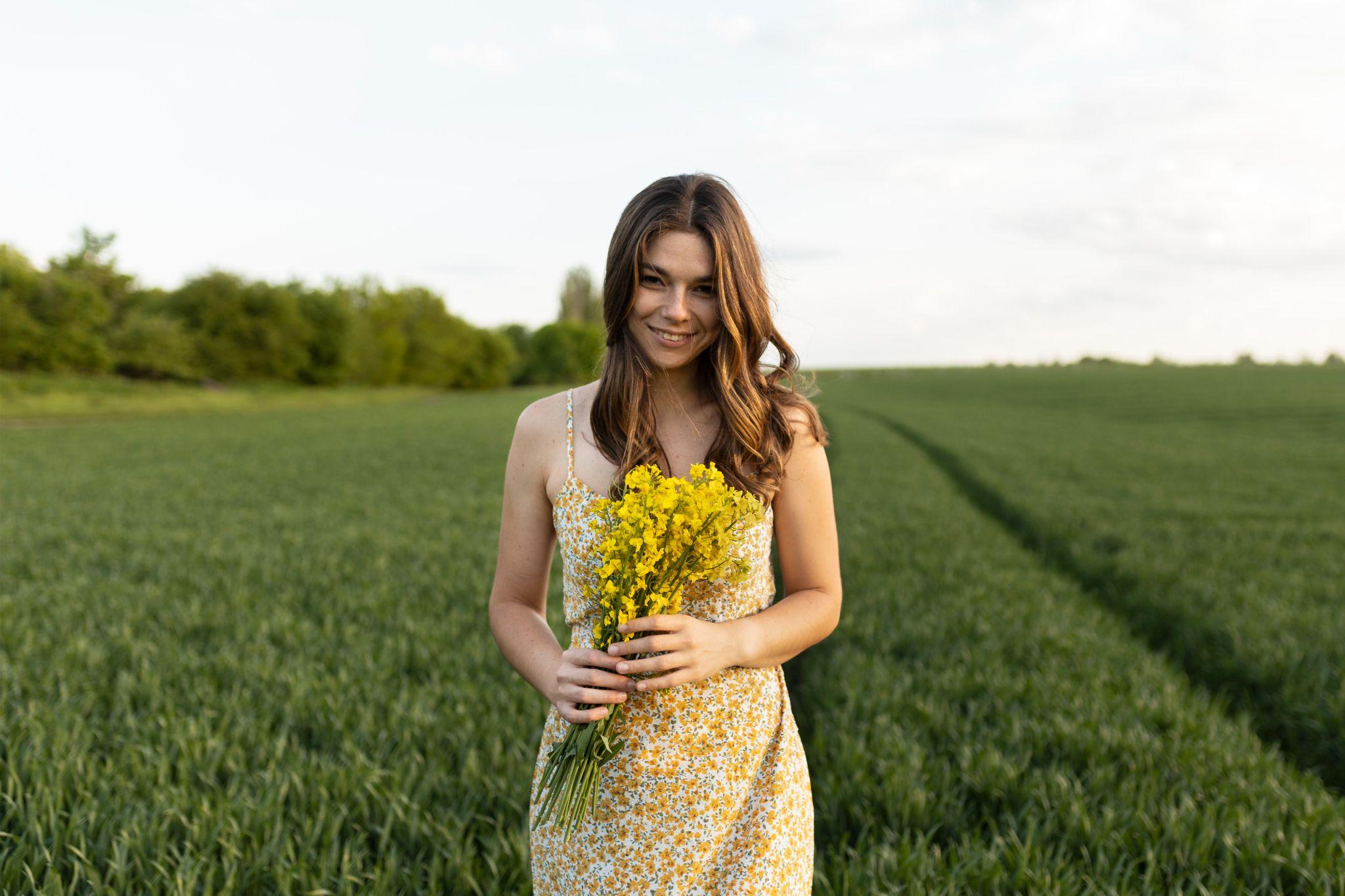 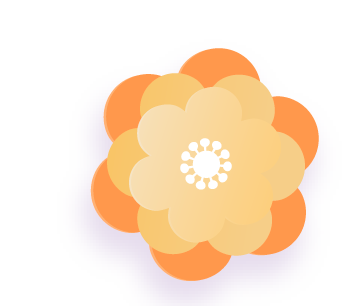 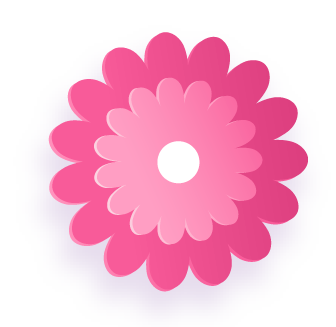 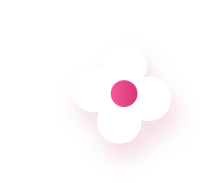 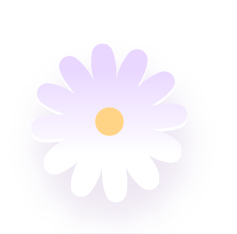 Anne Peterson
Rebecca Desmond
You can speak a bit about this person here
You can speak a bit about this person here
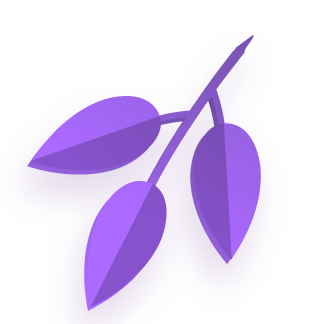 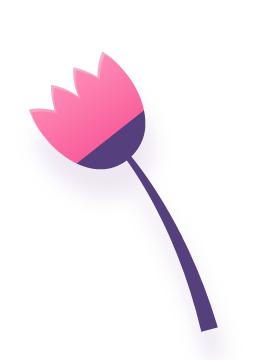 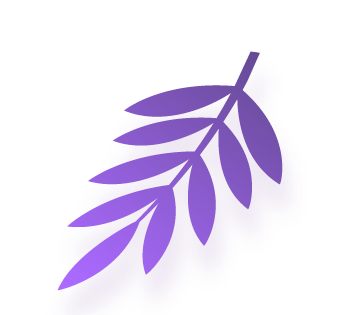 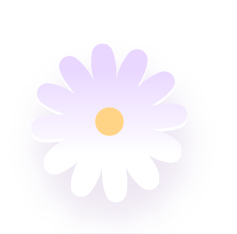 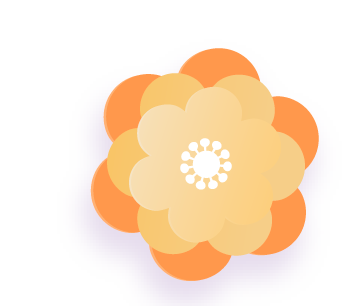 Icon pack
Alternative resources
Here’s an assortment of alternative resources whose style fits the one of this template:
Vectors
Spring background in colorful paper style
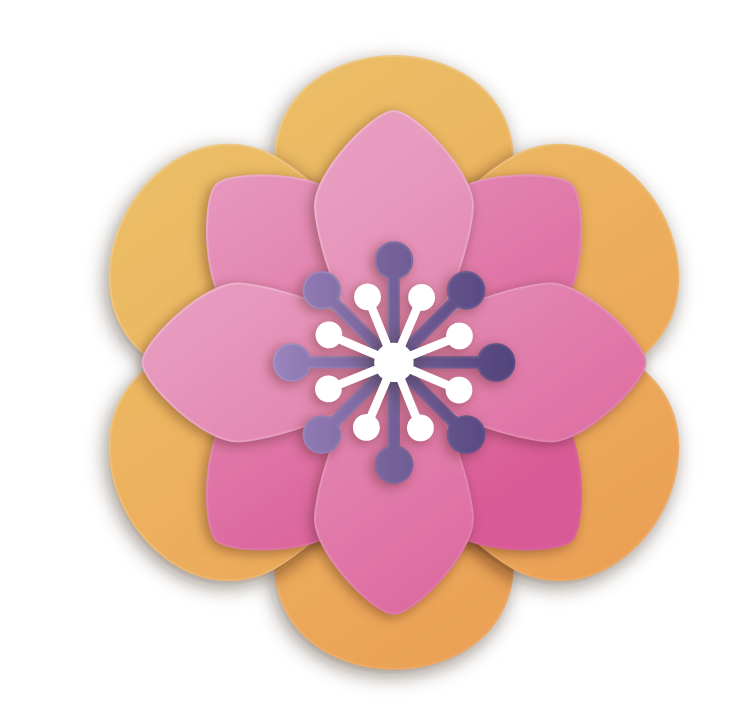 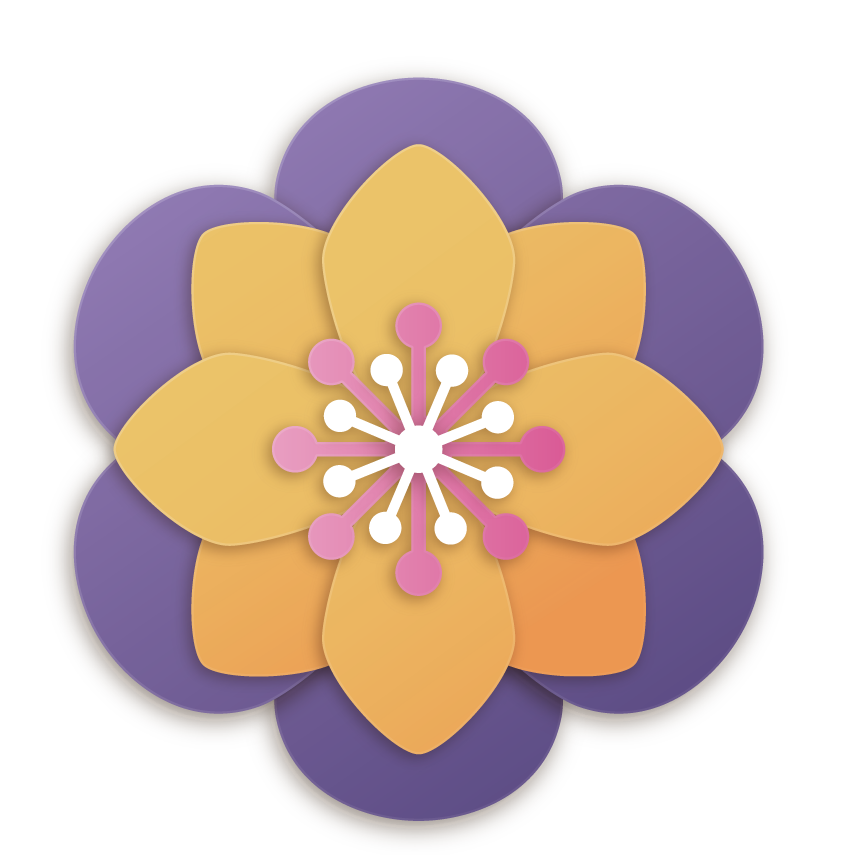 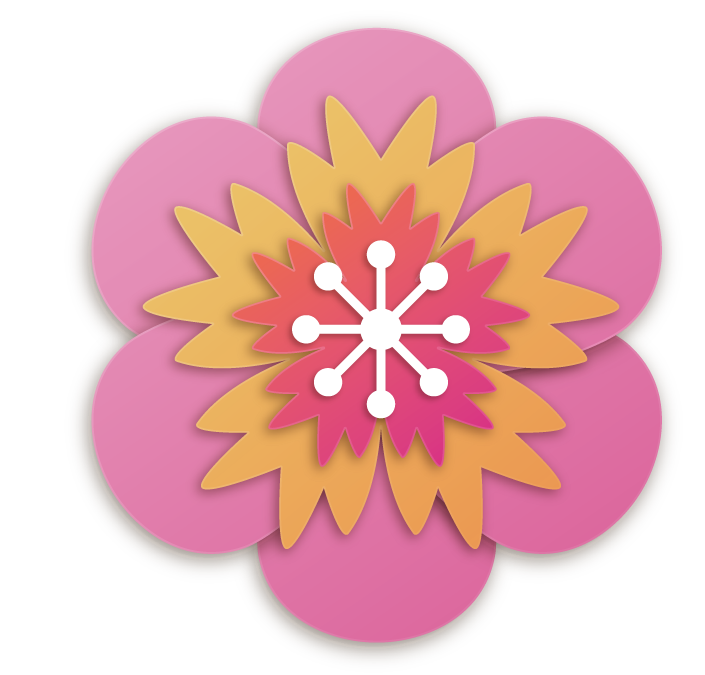 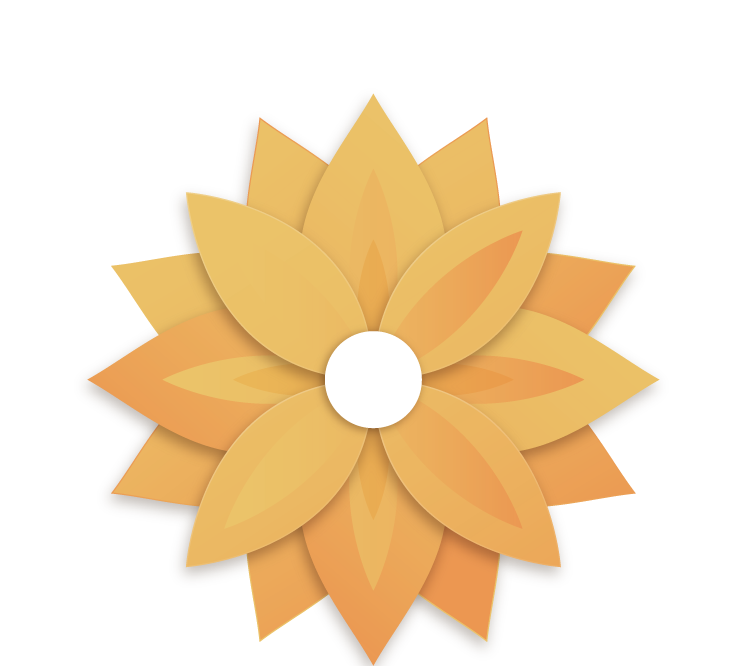 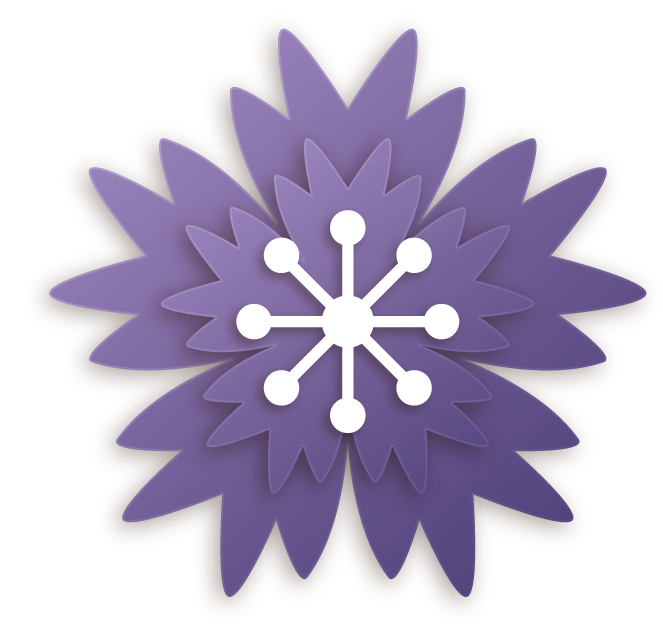 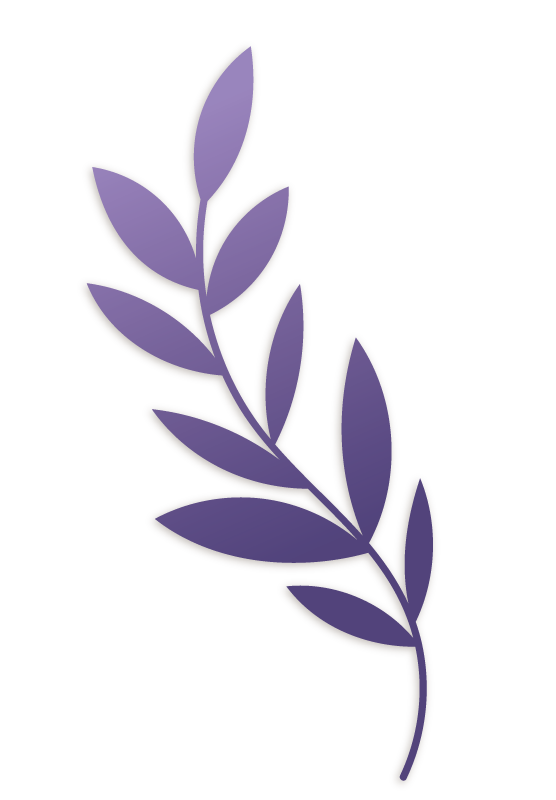 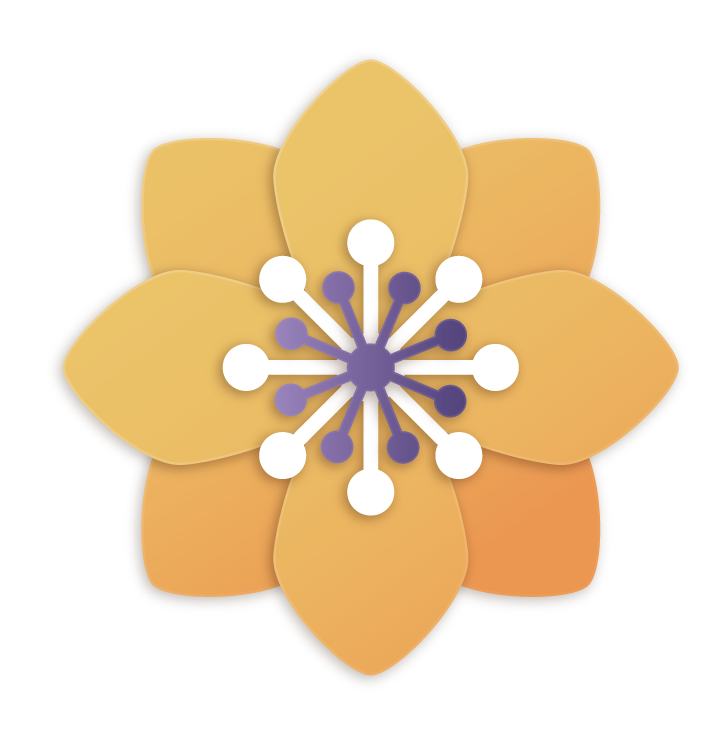 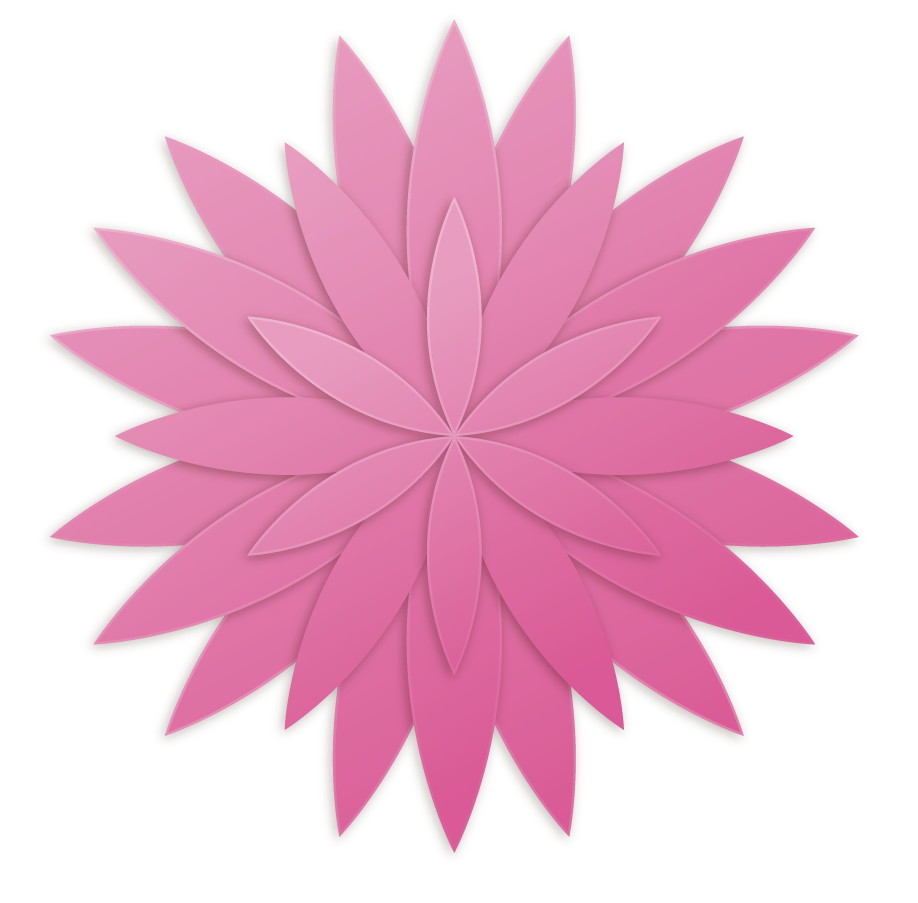 Resources
Did you like the resources on this template? Get them for free at our other websites:
Vectors
Paper style spring background I
Paper style spring background II
Photos
Cute boyfriend and girlfriend lying on grass
Top view free girl staying on the grass
Portrait of cute beautiful girl smiling
Medium shot smiley woman holding flowers
Icons
Icon Pack: Spring | Flat
Instructions for use
If you have a free account, in order to use this template, you must credit Slidesgo by keeping the Thanks slide. Please refer to the next slide to read the instructions for premium users.
As a Free user, you are allowed to:
Modify this template.
Use it for both personal and commercial projects.
You are not allowed to:
Sublicense, sell or rent any of Slidesgo Content (or a modified version of Slidesgo Content).
Distribute Slidesgo Content unless it has been expressly authorized by Slidesgo.
Include Slidesgo Content in an online or offline database or file.
Offer Slidesgo templates (or modified versions of Slidesgo templates) for download.
Acquire the copyright of Slidesgo Content.




For more information about editing slides, please read our FAQs or visit our blog:
https://slidesgo.com/faqs and https://slidesgo.com/slidesgo-school
Instructions for use (premium users)
As a Premium user, you can use this template without attributing Slidesgo or keeping the "Thanks" slide.
You are allowed to:
Modify this template.
Use it for both personal and commercial purposes.
Hide or delete the “Thanks” slide and the mention to Slidesgo in the credits.
Share this template in an editable format with people who are not part of your team.
You are not allowed to:
Sublicense, sell or rent this Slidesgo Template (or a modified version of this Slidesgo Template).
Distribute this Slidesgo Template (or a modified version of this Slidesgo Template) or include it in a database or in any other product or service that offers downloadable images, icons or presentations that may be subject to distribution or resale.
Use any of the elements that are part of this Slidesgo Template in an isolated and separated way from this Template.
Register any of the elements that are part of this template as a trademark or logo, or register it as a work in an intellectual property registry or similar.

For more information about editing slides, please read our FAQs or visit our blog:
https://slidesgo.com/faqs and https://slidesgo.com/slidesgo-school
Fonts & colors used
This presentation has been made using the following fonts:
Sansita
(https://fonts.google.com/specimen/Sansita)

Montserrat
(https://fonts.google.com/specimen/Montserrat)
#51427a
#ded4f2
#a086db
#9b6afd
#5b4a8a
#e89dc0
#d95b96
#ebc36a
#eb9752
#ffffff
Storyset
Create your Story with our illustrated concepts. Choose the style you like the most, edit its colors, pick the background and layers you want to show and bring them to life with the animator panel! It will boost your presentation. Check out how it works.
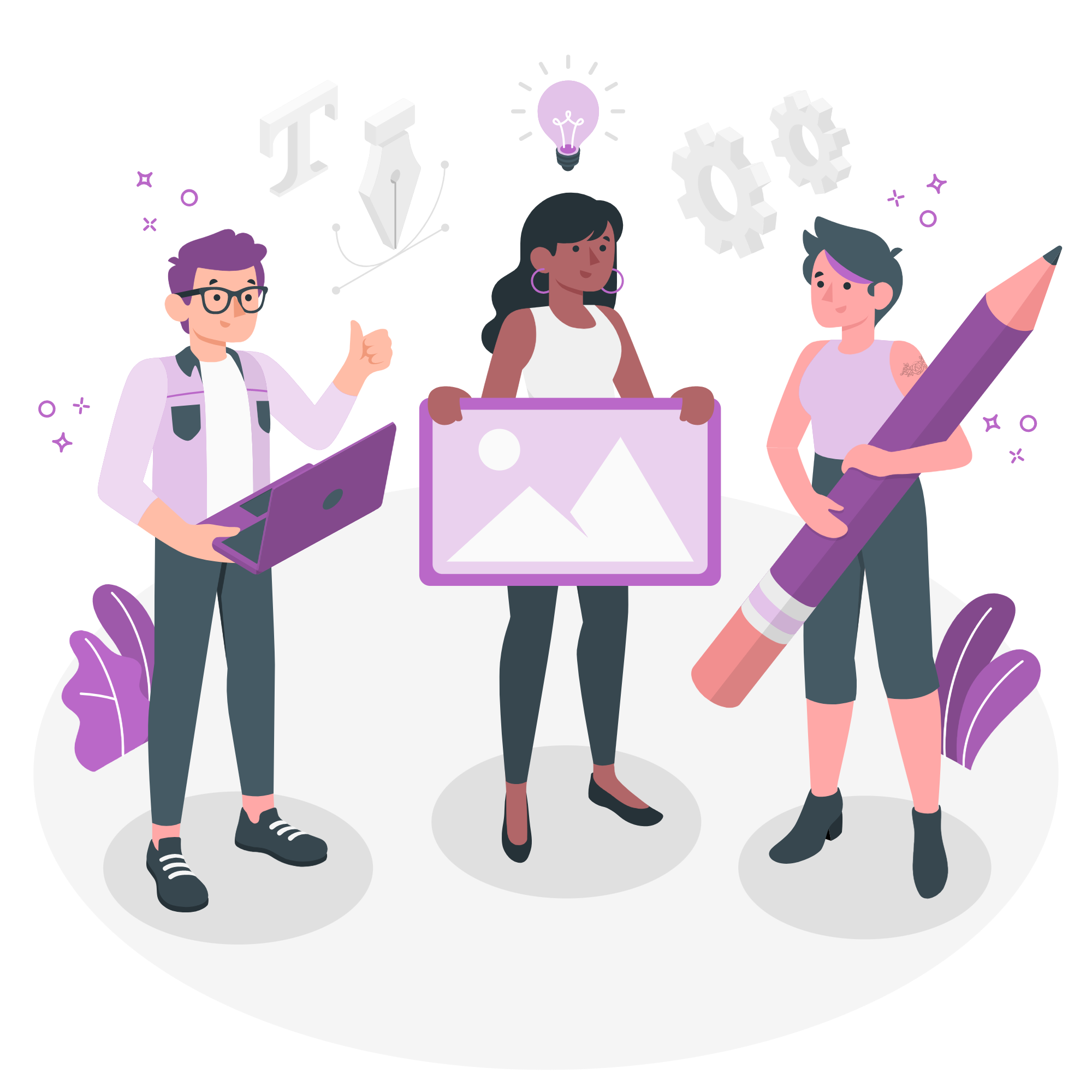 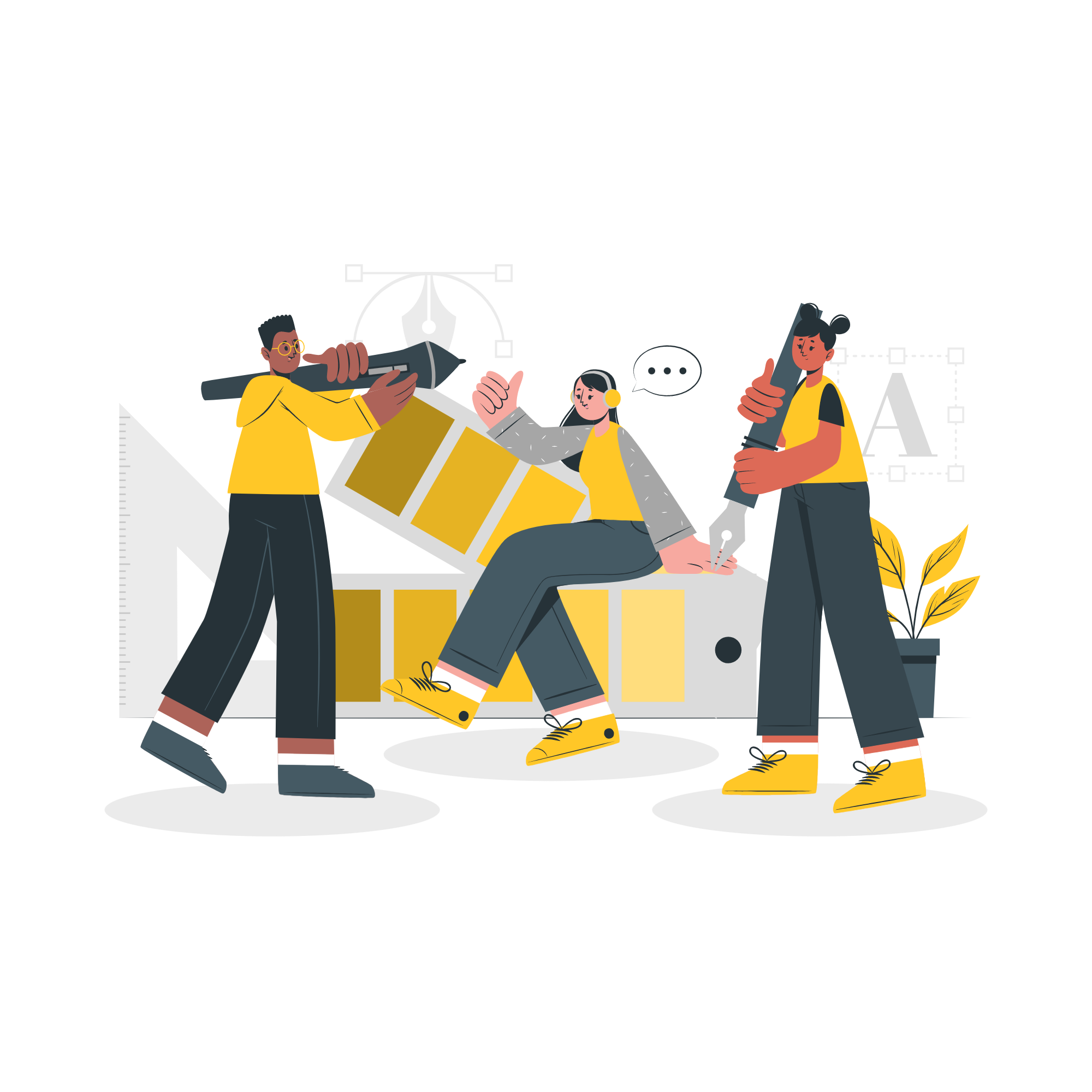 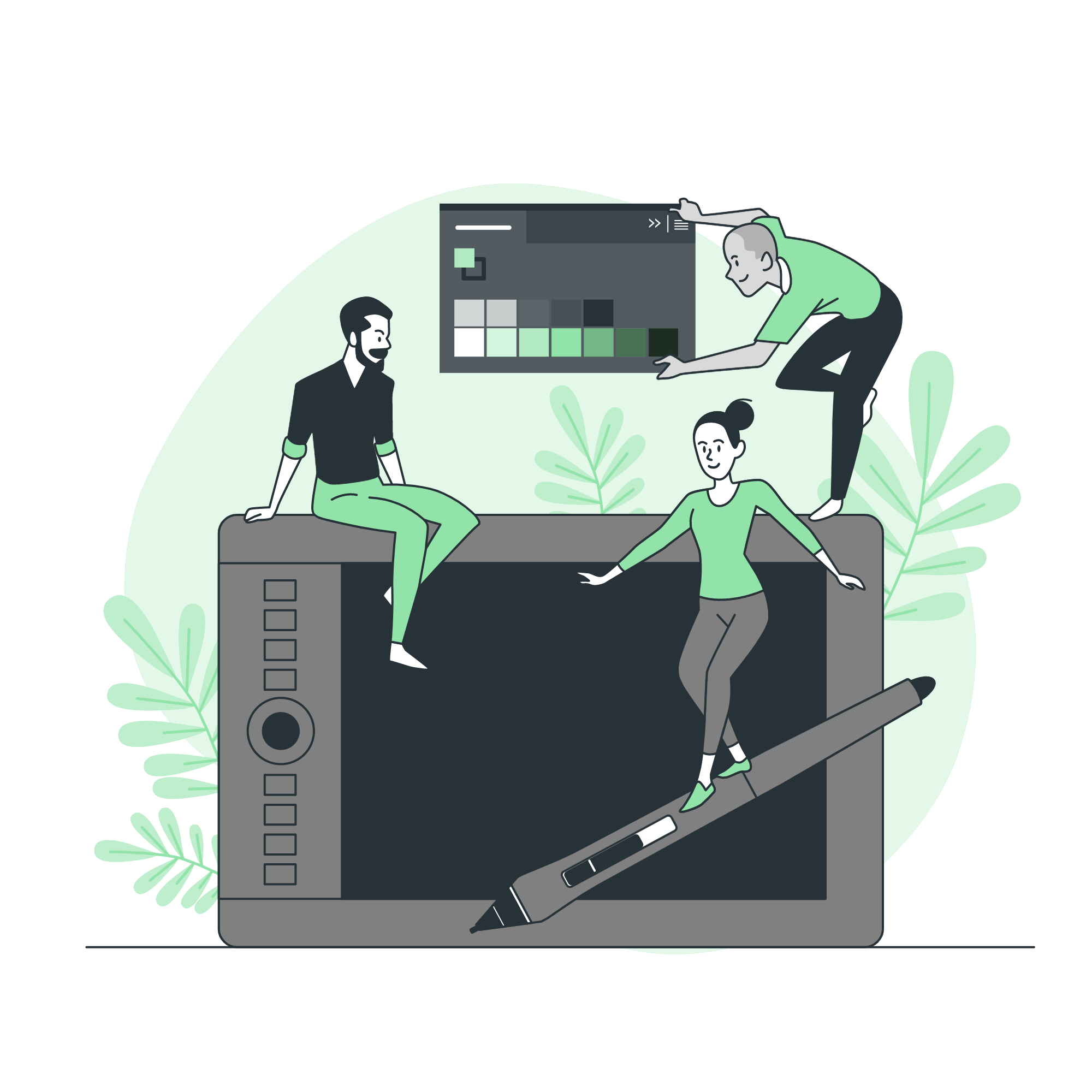 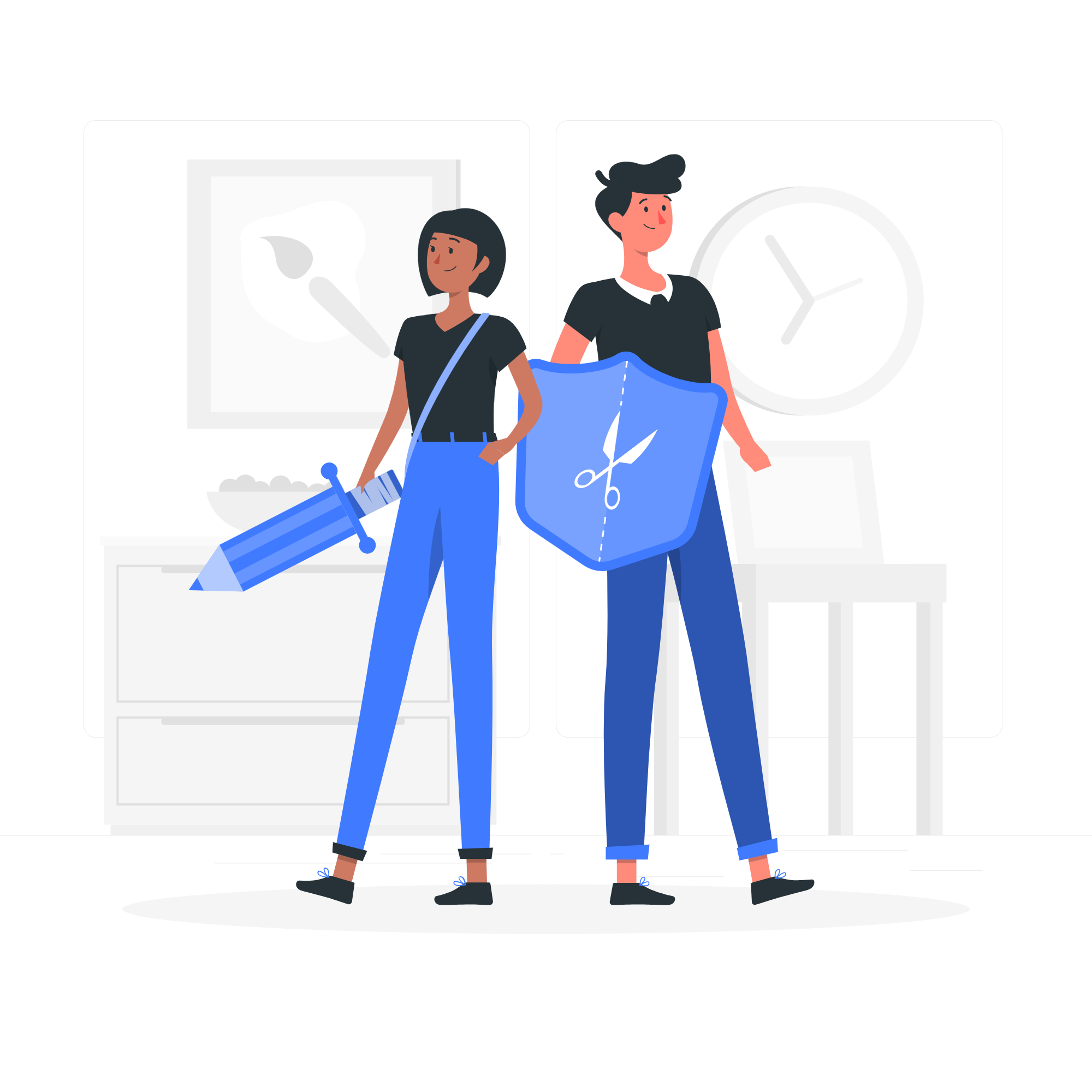 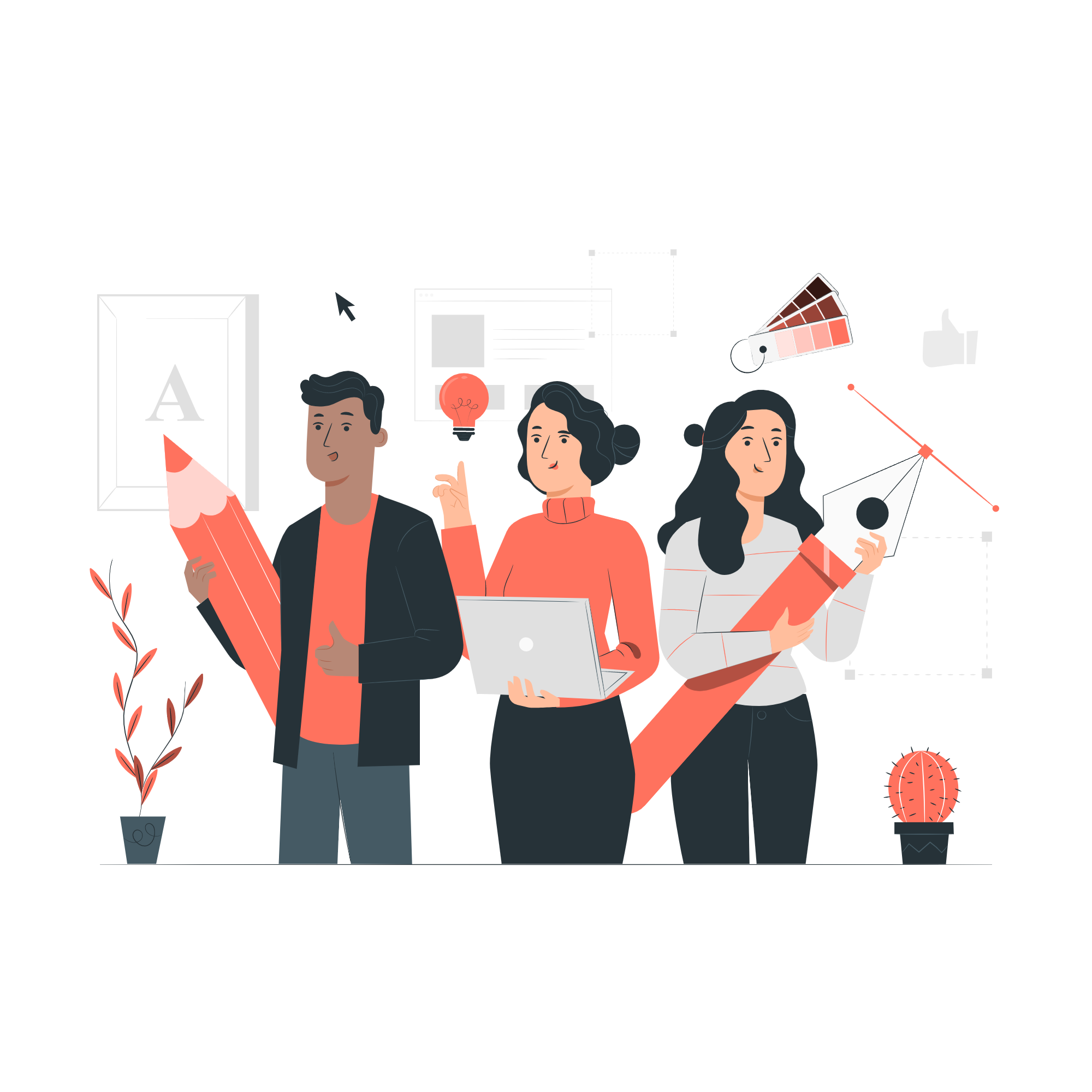 Pana
Amico
Bro
Rafiki
Cuate
Use our editable graphic resources...
You can easily resize these resources without losing quality. To change the color, just ungroup the resource and click on the object you want to change. Then, click on the paint bucket and select the color you want. Group the resource again when you’re done. You can also look for more infographics on Slidesgo.
FEBRUARY
JANUARY
MARCH
APRIL
PHASE 1
Task 1
FEBRUARY
MARCH
APRIL
MAY
JUNE
JANUARY
Task 2
PHASE 1
Task 1
Task 2
PHASE 2
Task 1
Task 2
...and our sets of editable icons
You can resize these icons without losing quality.
You can change the stroke and fill color; just select the icon and click on the paint bucket/pen.
In Google Slides, you can also use Flaticon’s extension, allowing you to customize and add even more icons.
Educational Icons
Medical Icons
Business Icons
Teamwork Icons
Help & Support Icons
Avatar Icons
Creative Process Icons
Performing Arts Icons
Nature Icons
SEO & Marketing Icons
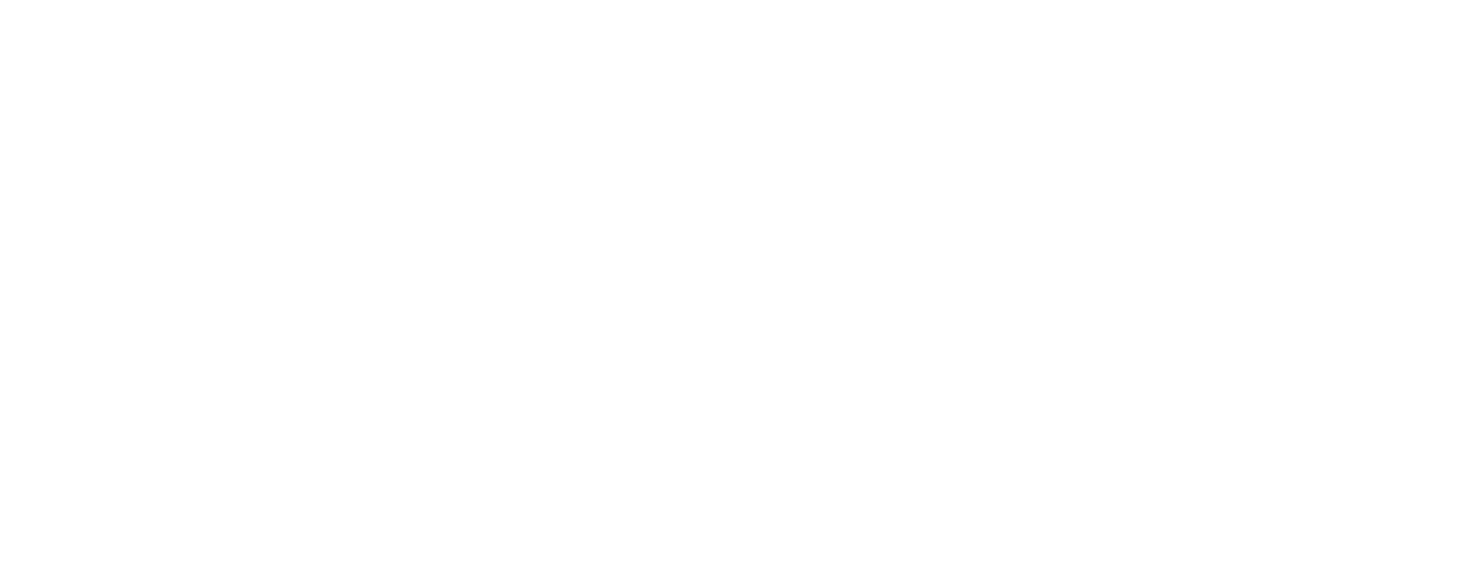